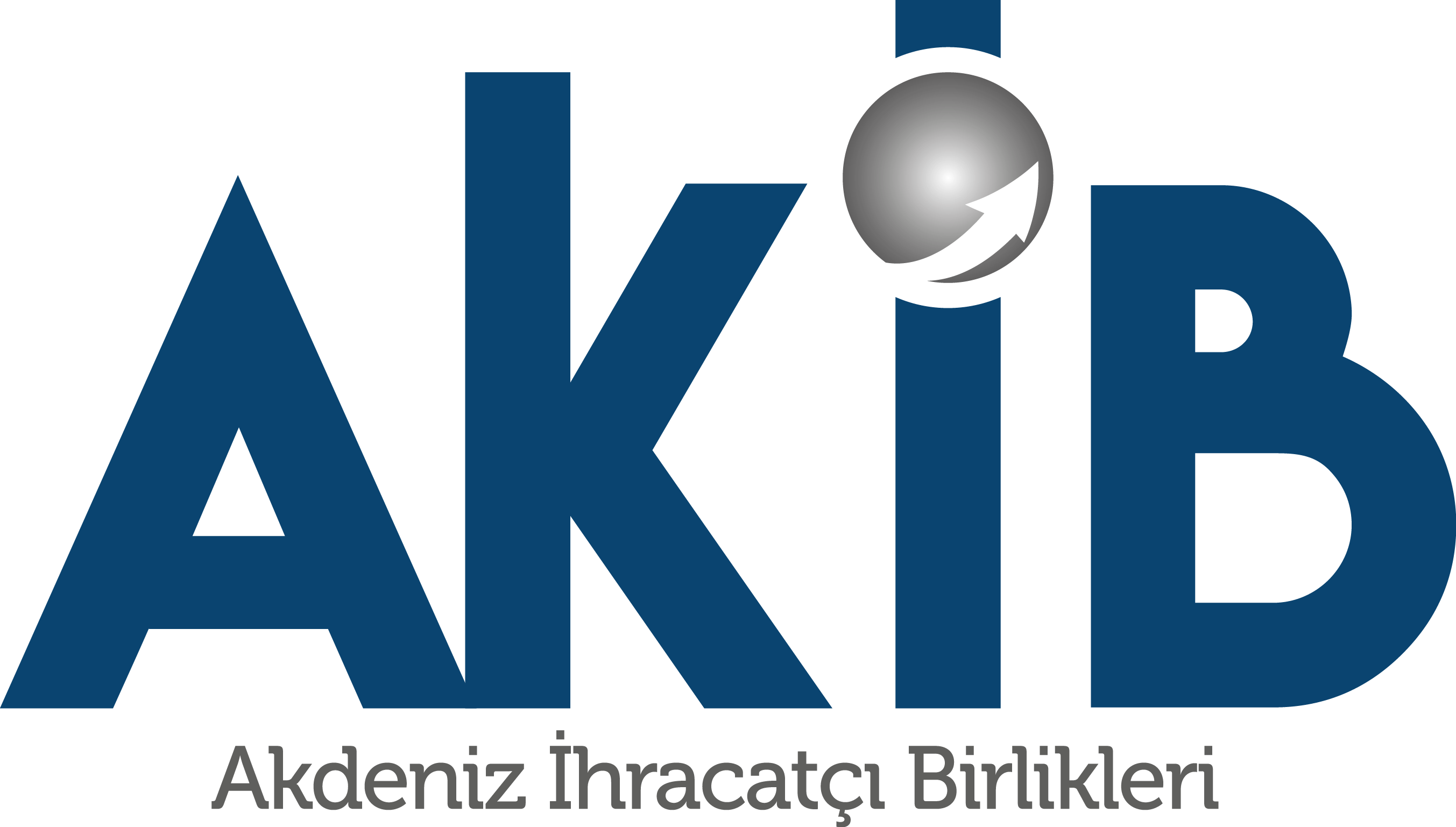 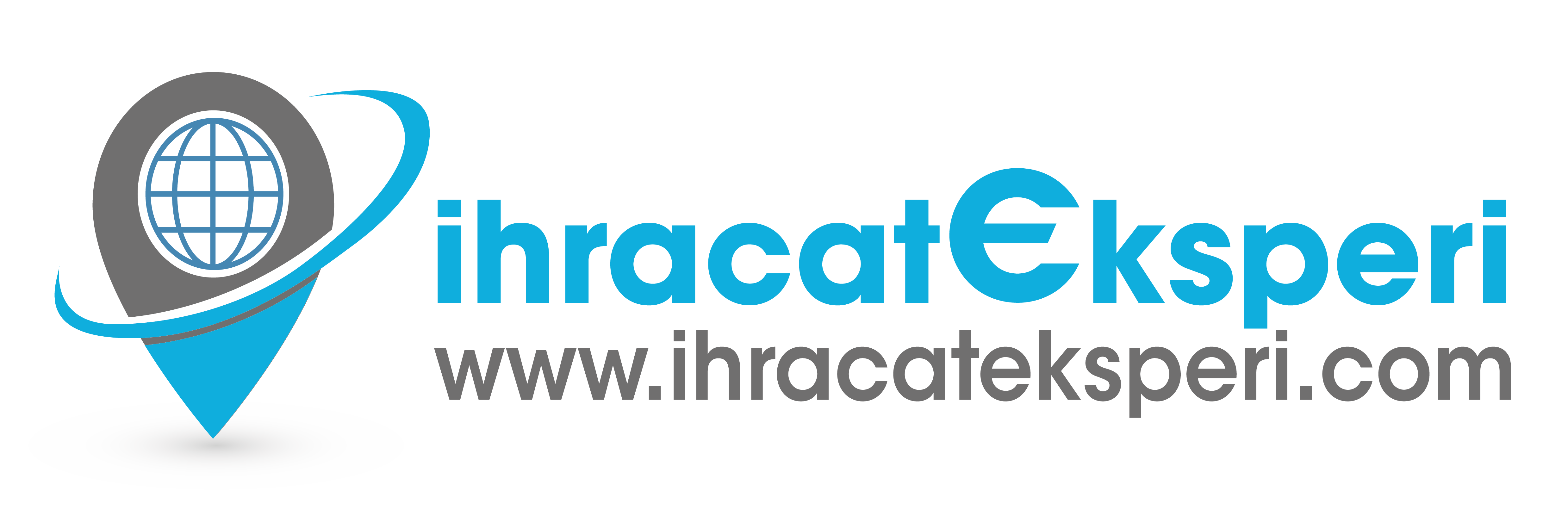 İhracata Doğru Başlangıç
7.1.2025
Akdeniz İhracatçı Birlikleri
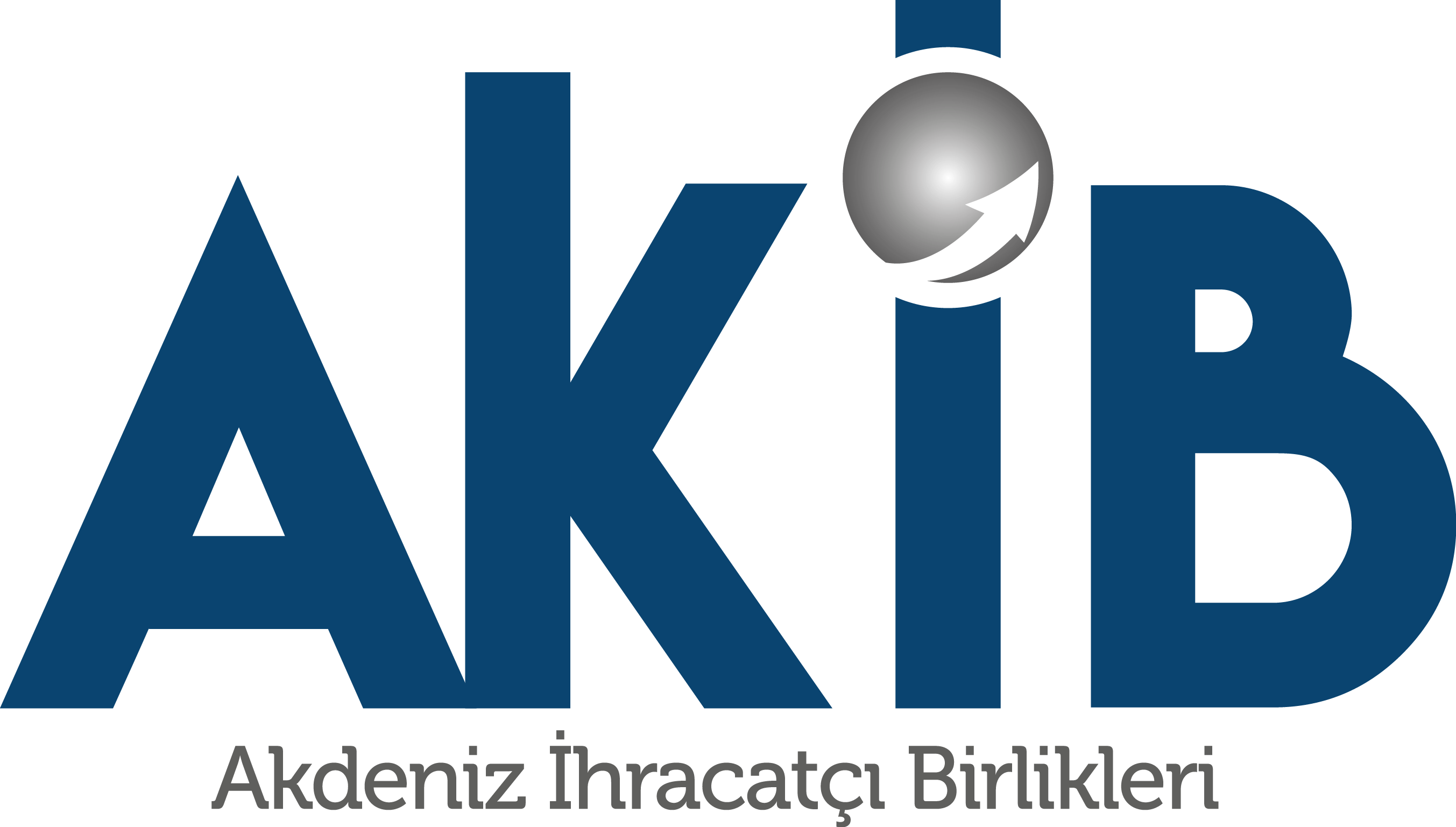 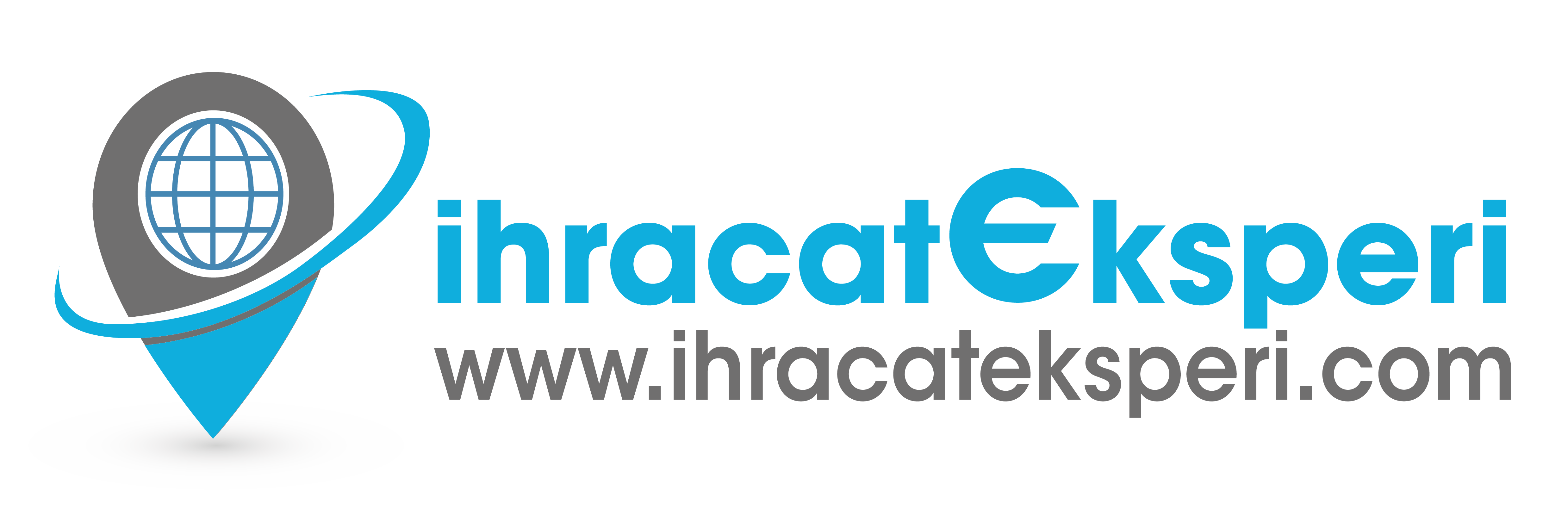 Ümit Osman YILMAZ
Denizli Anadolu Lisesi (1992-1999)
Boğaziçi ÜniversitesiUluslararası Ticaret Bölümü (1999-2003)
Dış ticaret firması
Bankacılık sektörü
ihracateksperi.com
Eğitim Verilen STK’lar
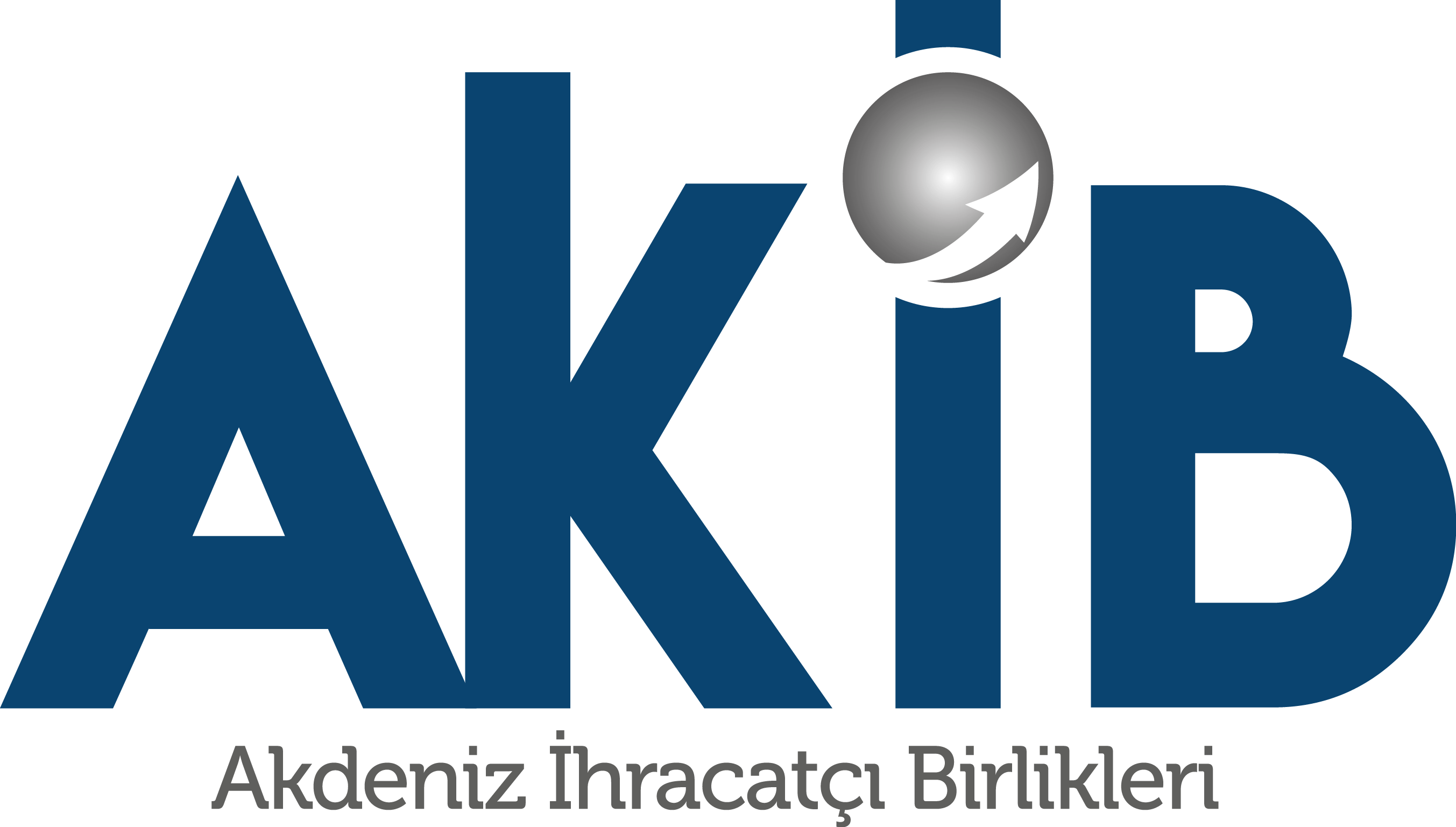 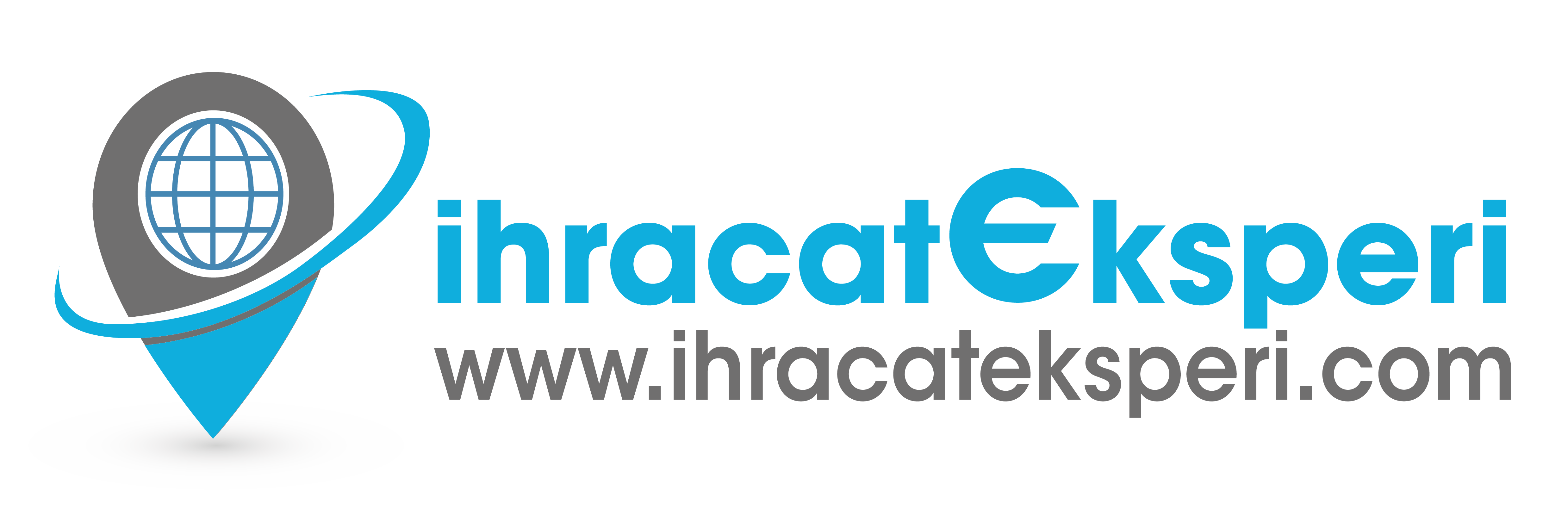 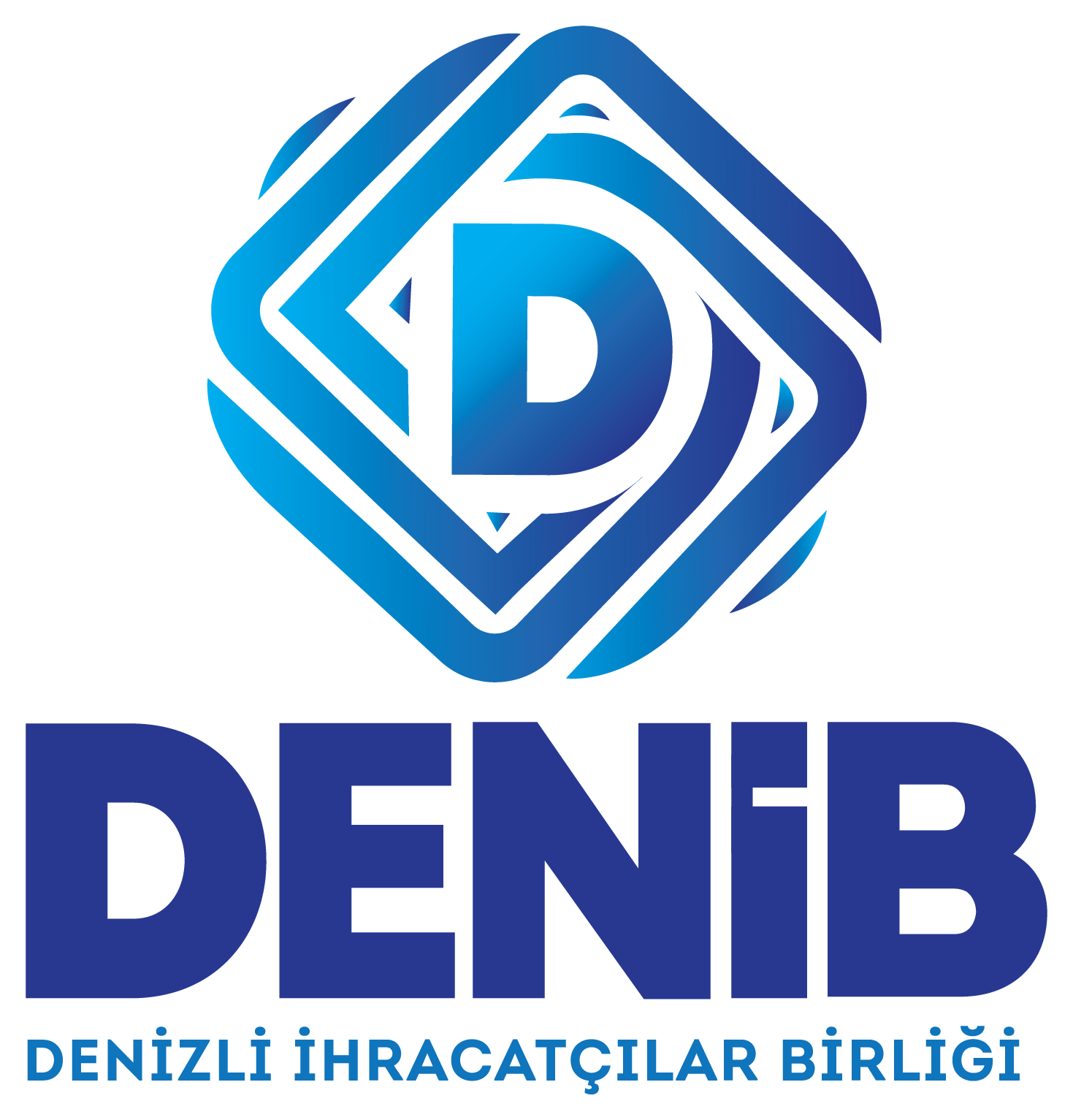 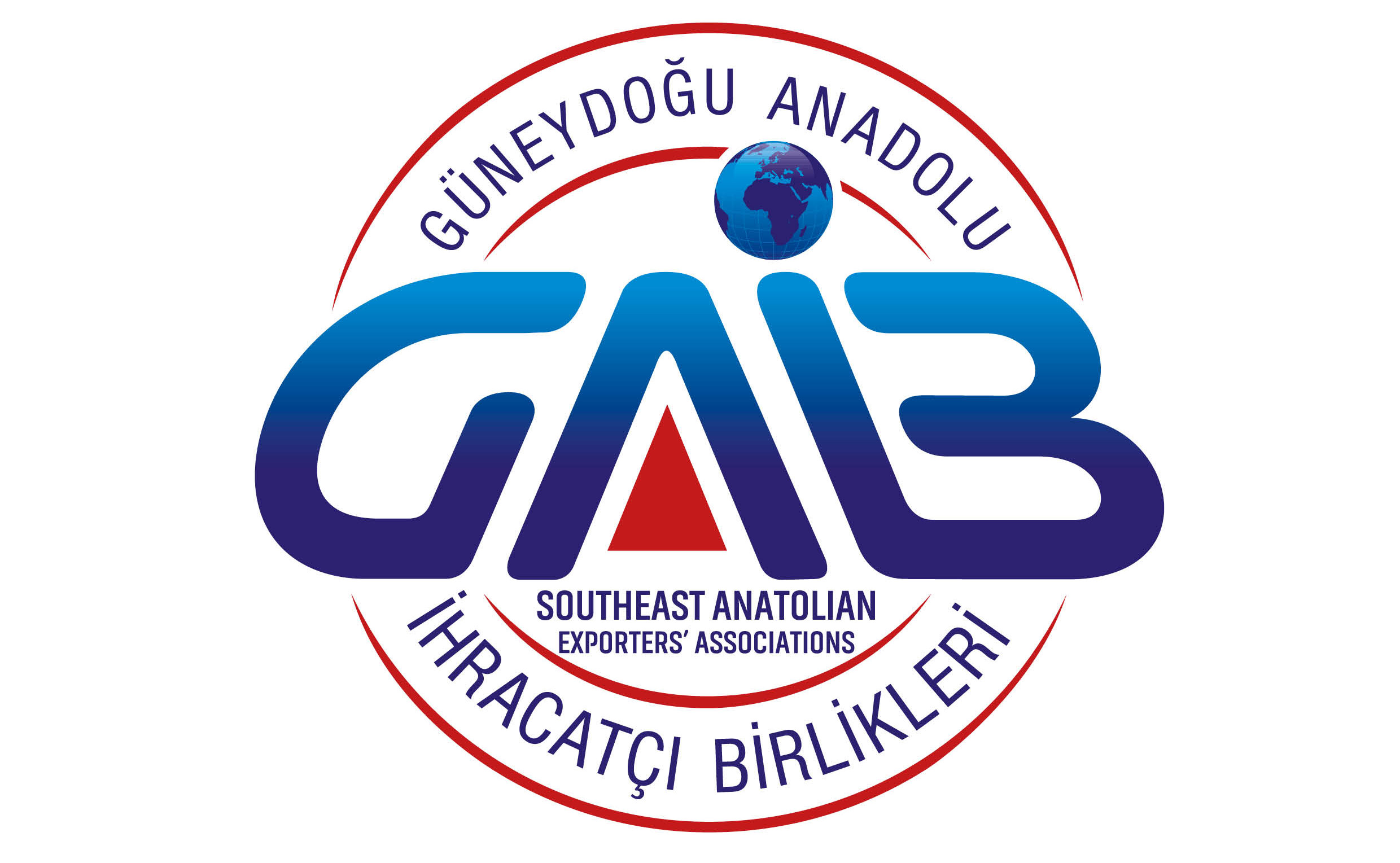 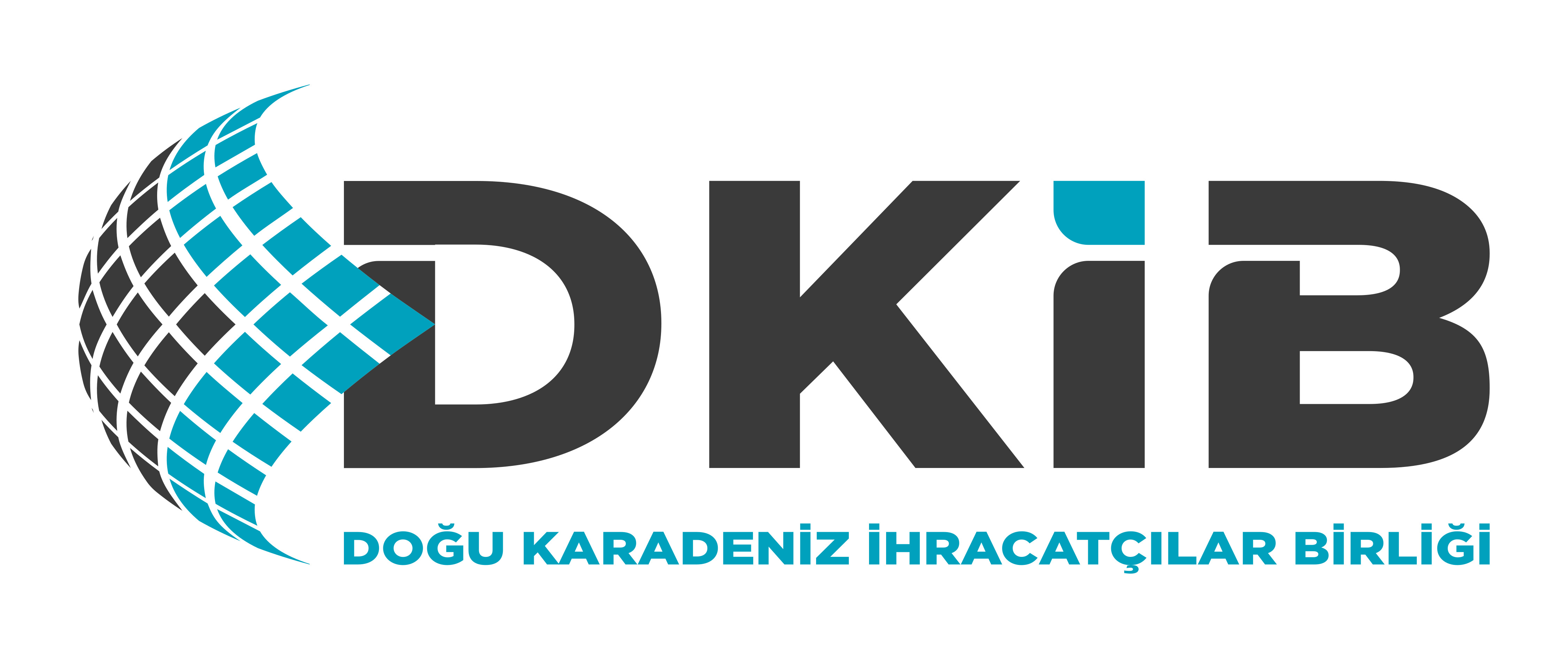 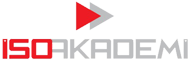 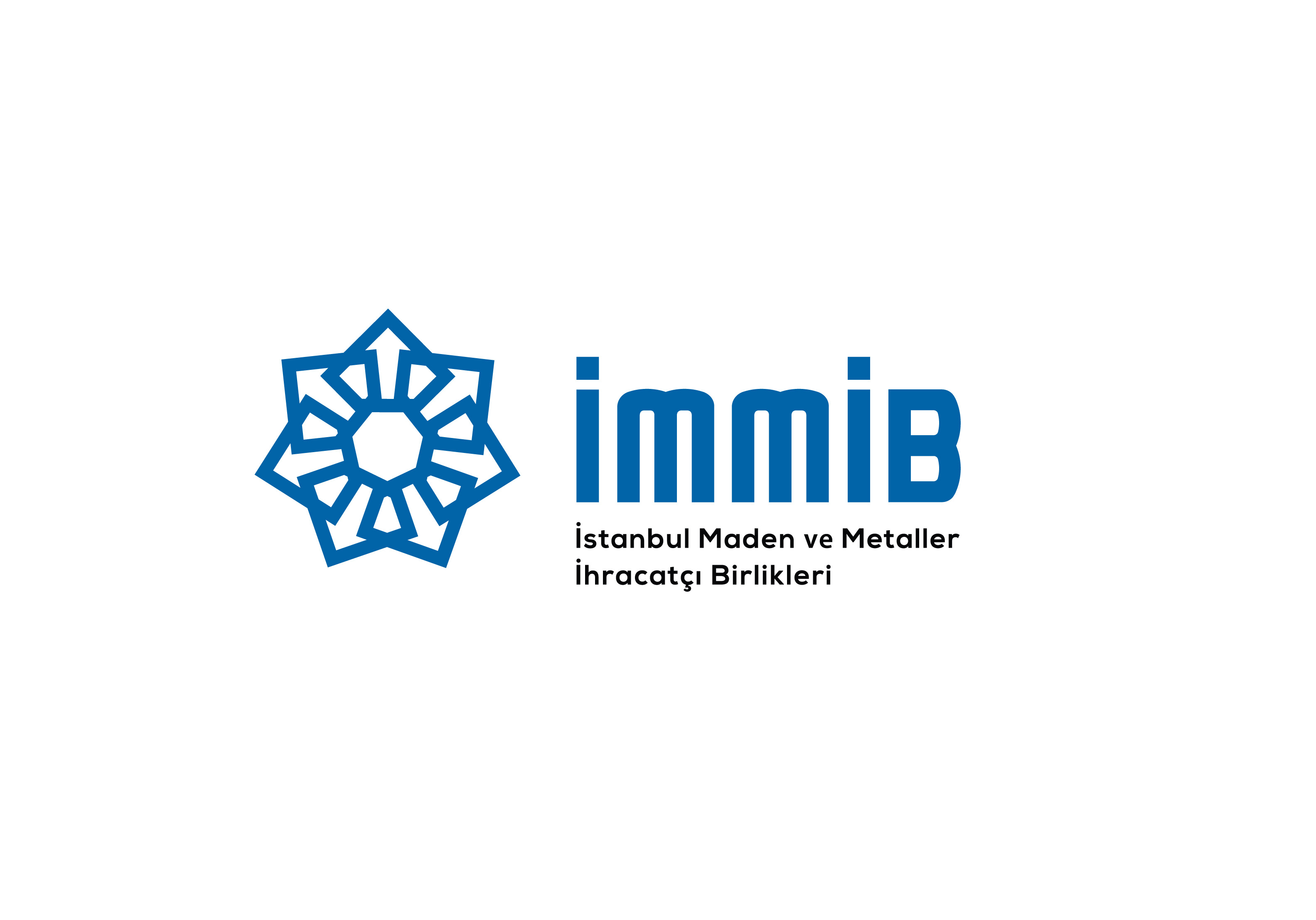 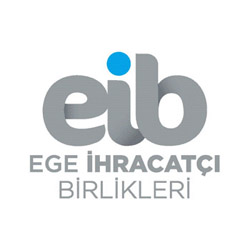 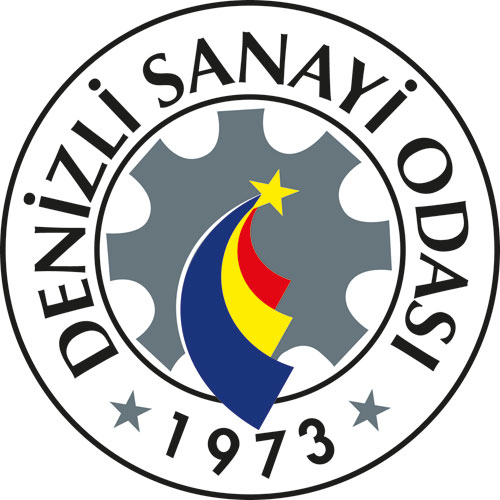 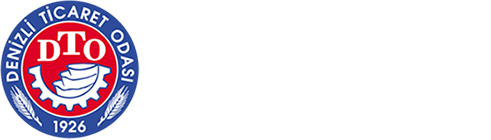 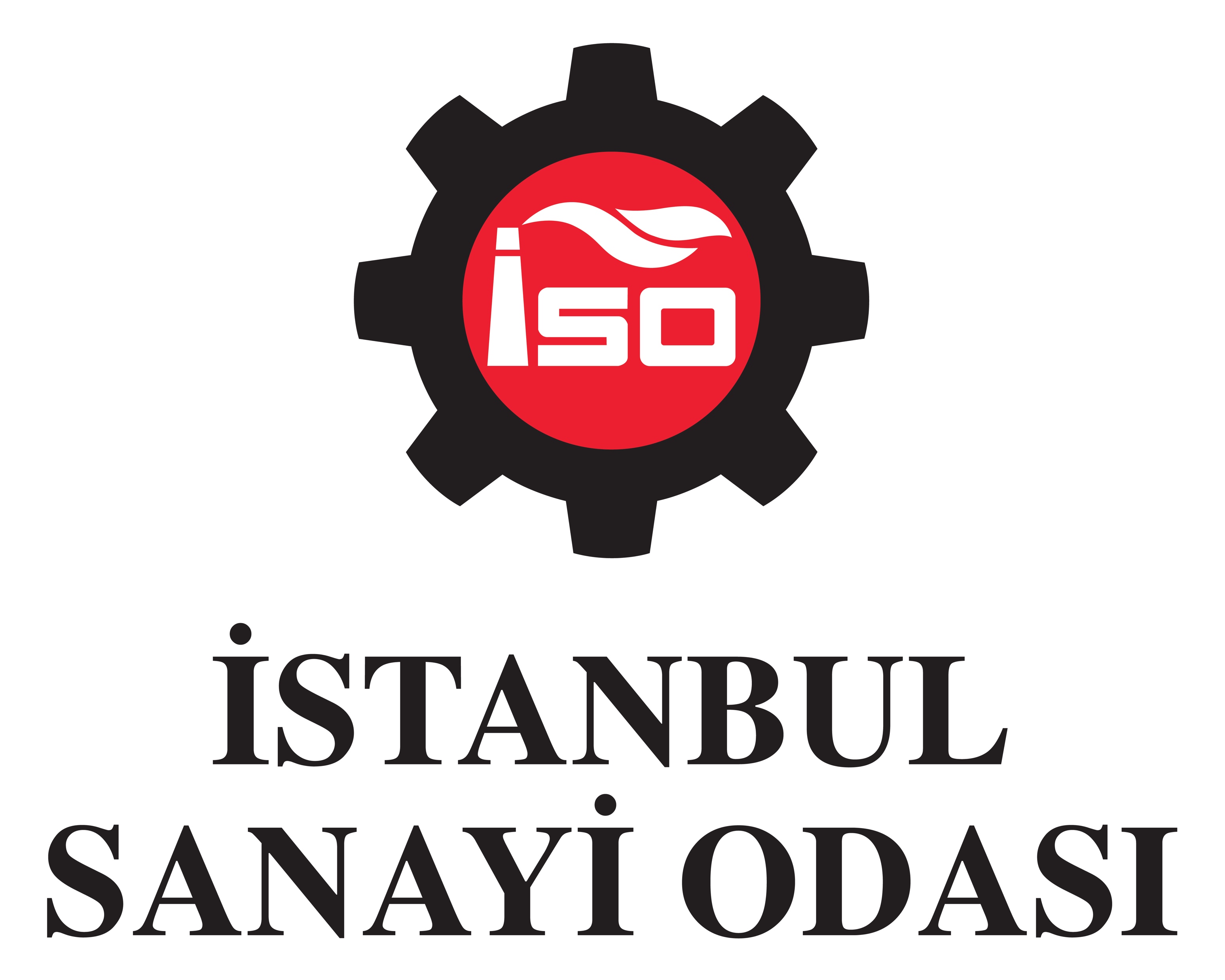 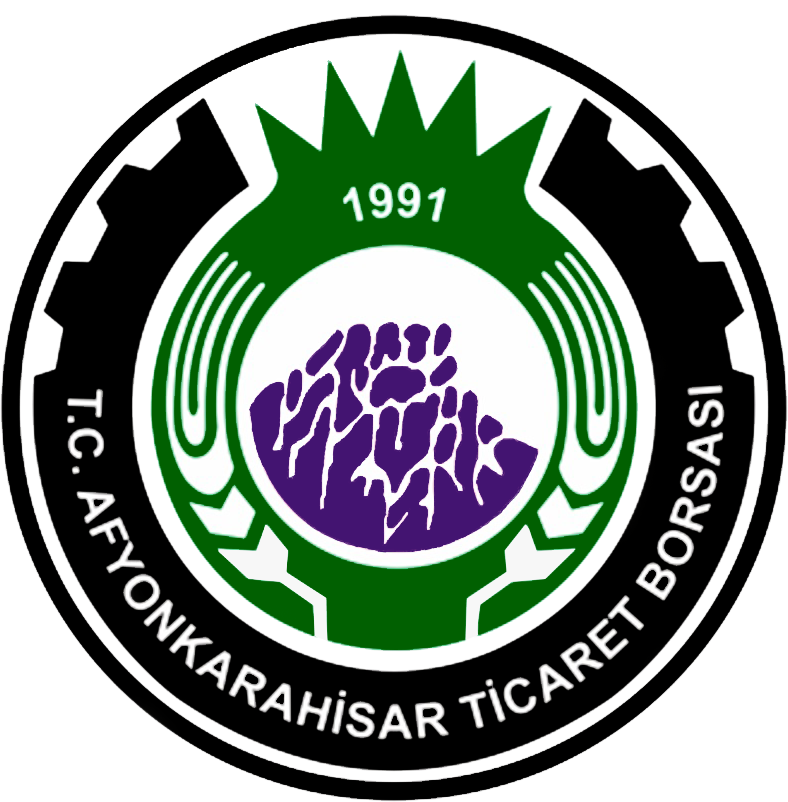 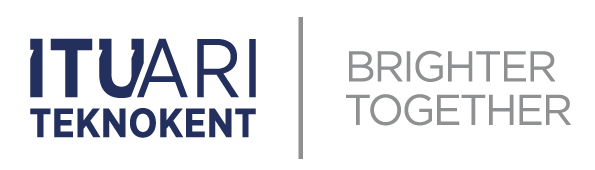 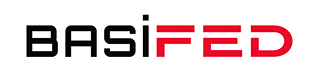 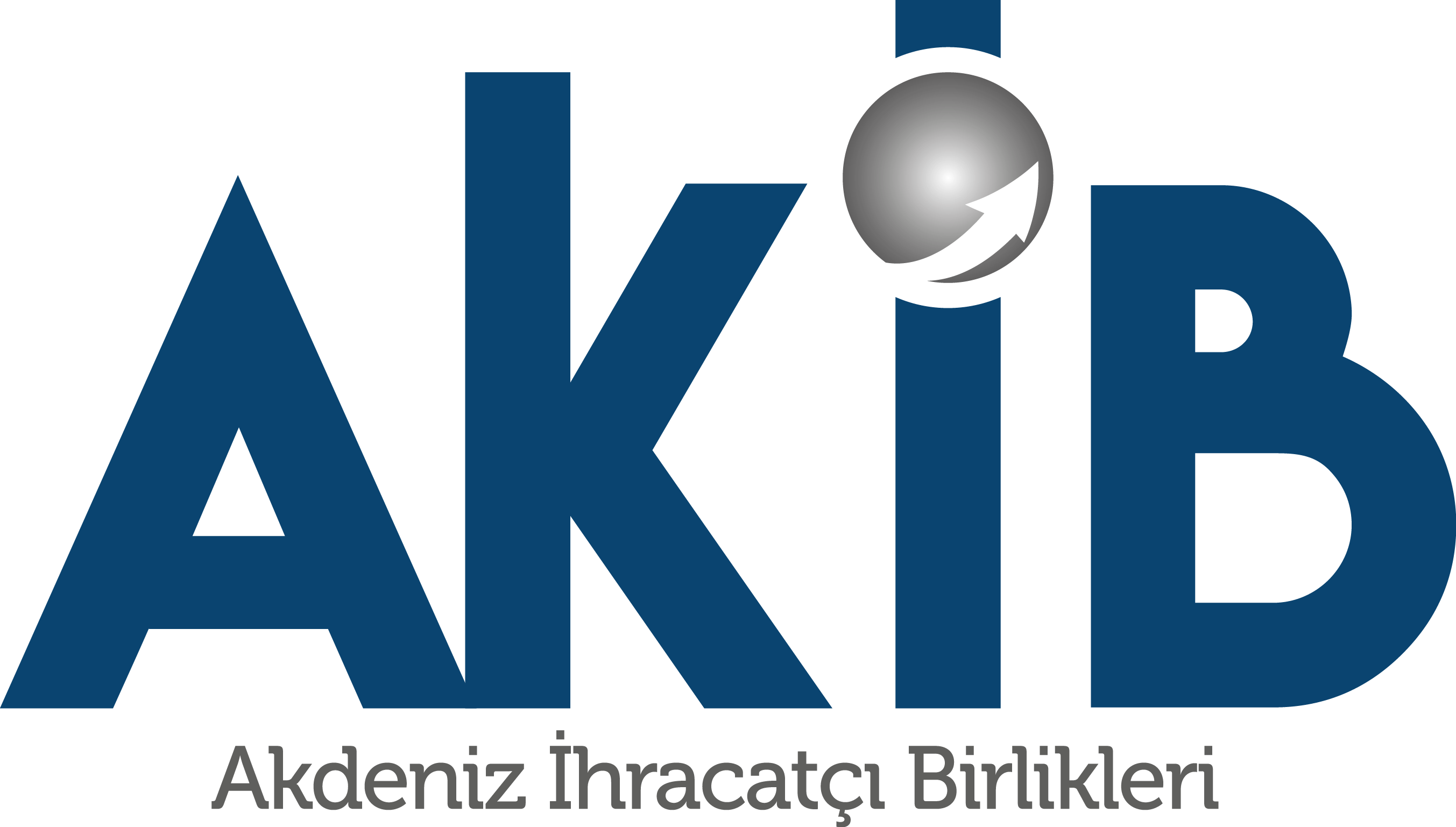 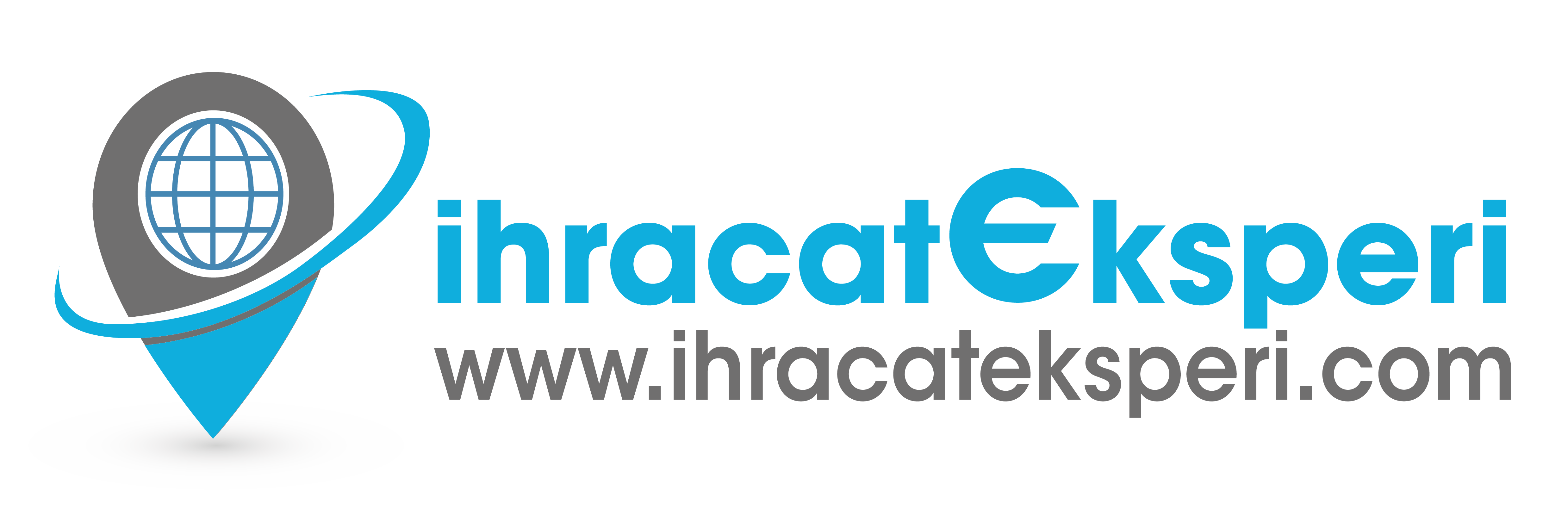 Eğitim Başlıkları
İhracatta Finansal Okuryazarlık
İhracatta İstihbarat Yöntemleri
Hedef Pazar Tespit Yöntemleri
Potansiyel Alıcı Tespit Yöntemleri
İhracatta Risk Yönetimi
Dış Ticarette Genel Kavramlar
Dış Ticaret Ödeme Yöntemleri ve Teslim Şekilleri
İhracatta Pazarlama, Satış ve Fiyatlandırma 
İhracatta Strateji Oluşturma
İhracatta Pazarlama, Satış ve Fiyatlandırma
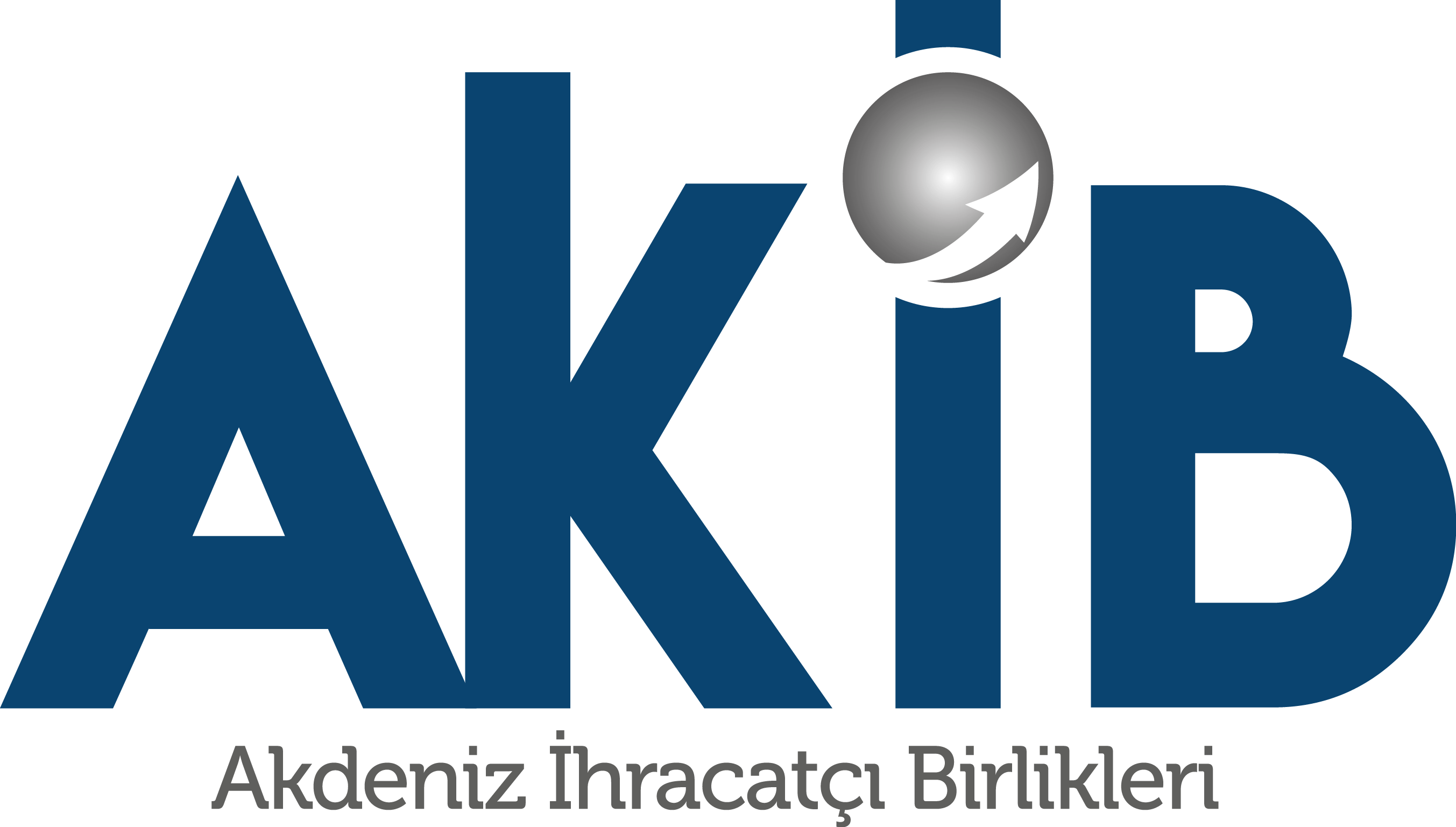 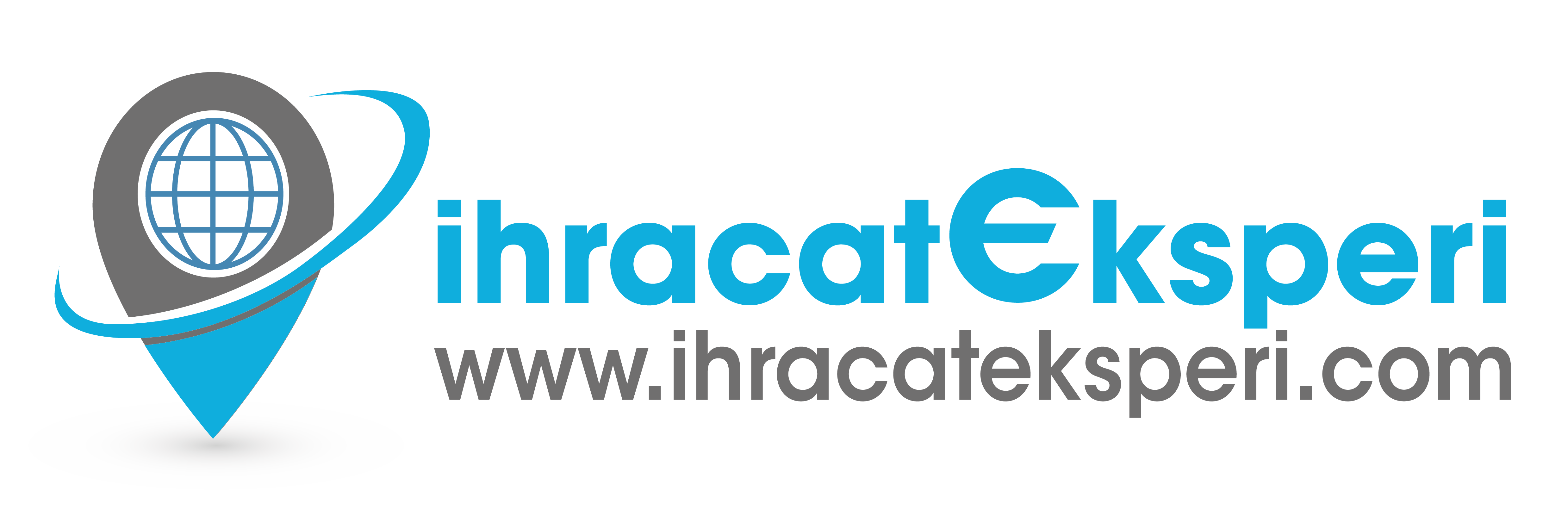 Neden ihracat?
[Speaker Notes: Kaldıraç etkisi
Firmayı büyütür
Firmayı geliştirir

Kapasite kullanımı ile maliyet azaltımı
Risk dağılımı]
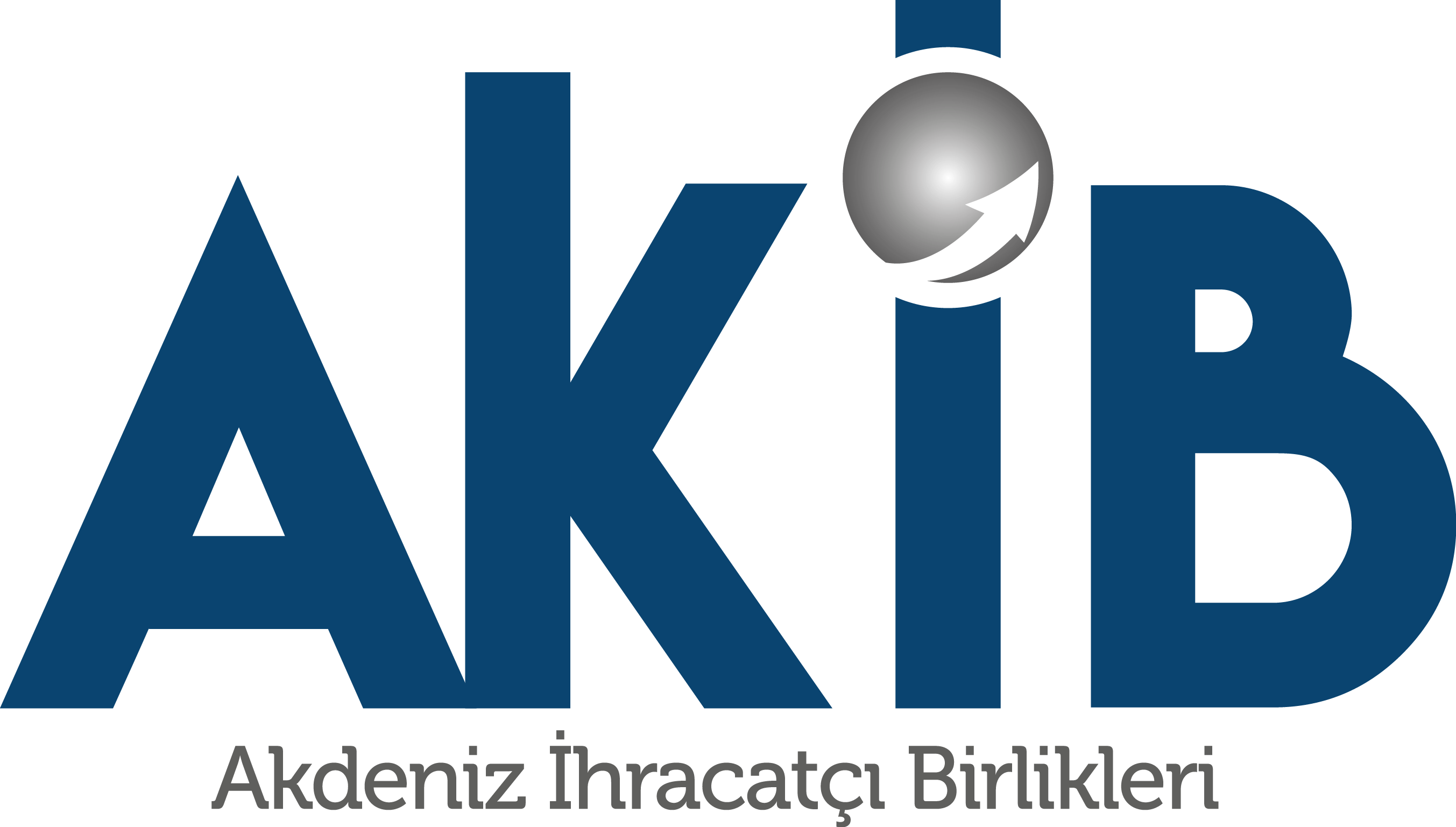 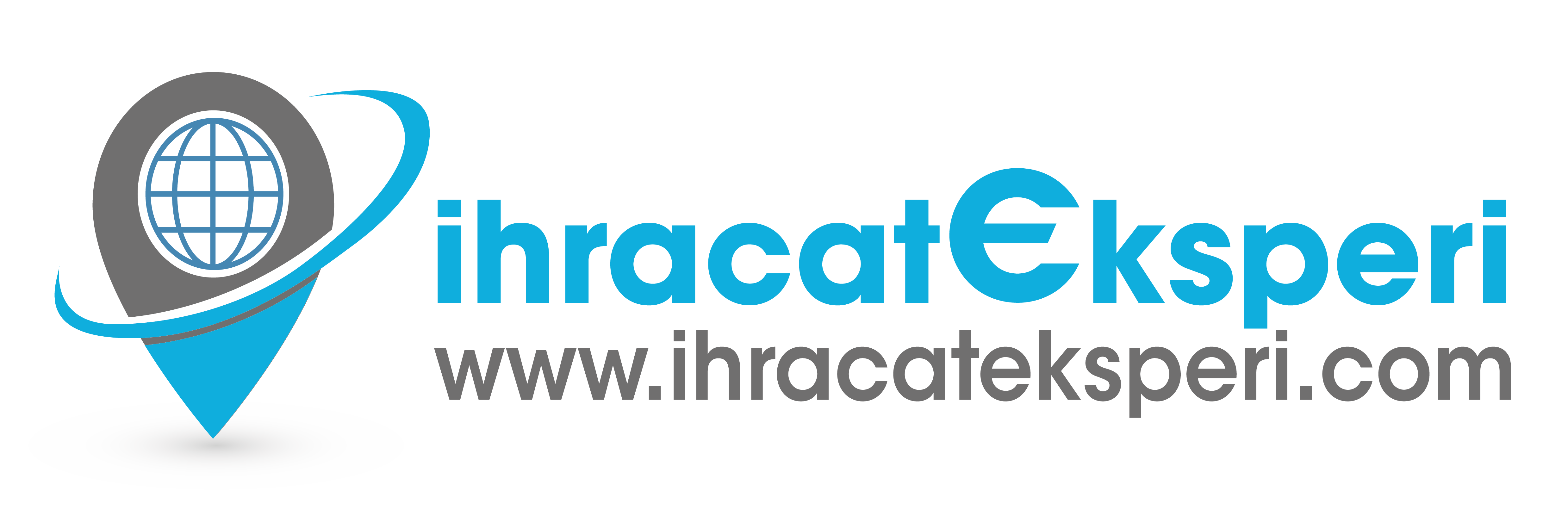 [Speaker Notes: Kaldıraç etkisi
Firmayı büyütür
Firmayı geliştirir

Kapasite kullanımı ile maliyet azaltımı
Risk dağılımı]
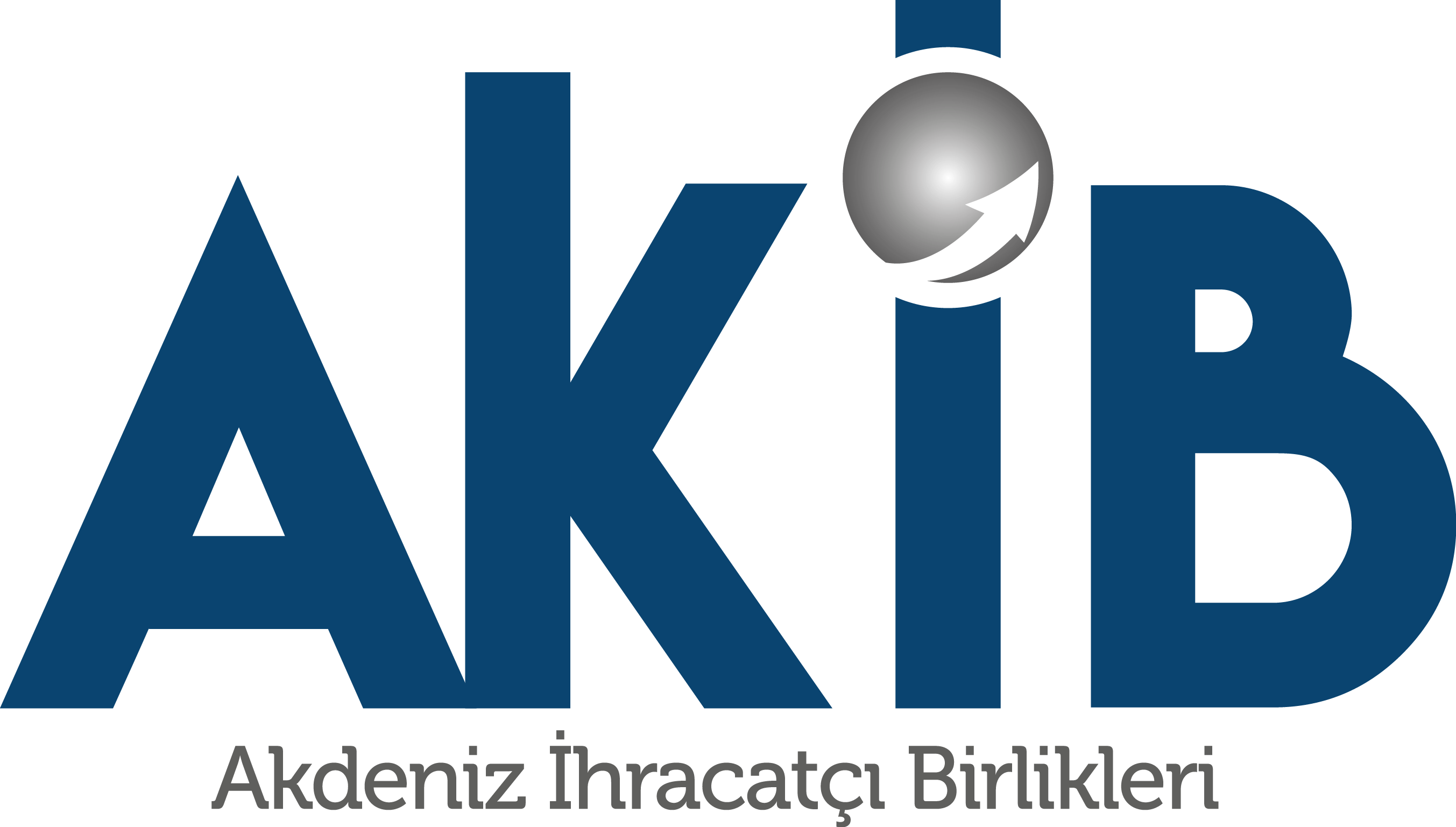 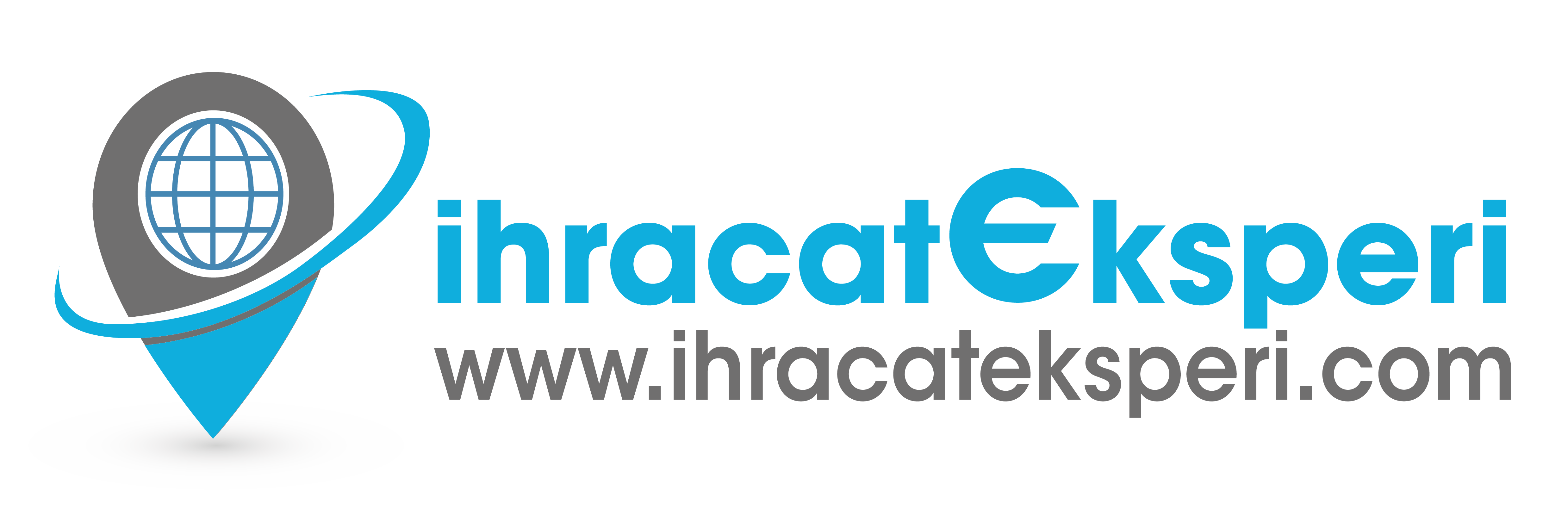 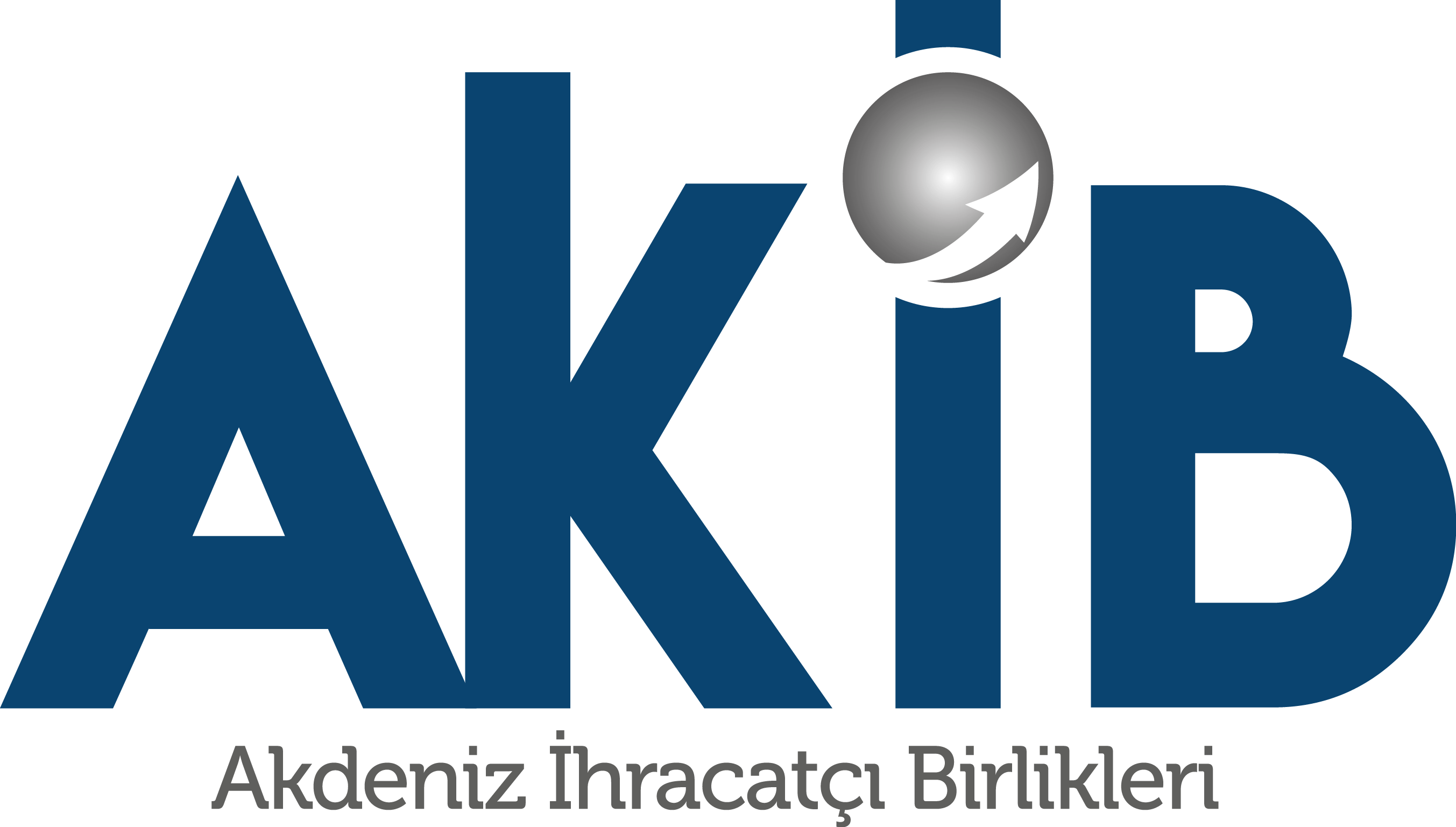 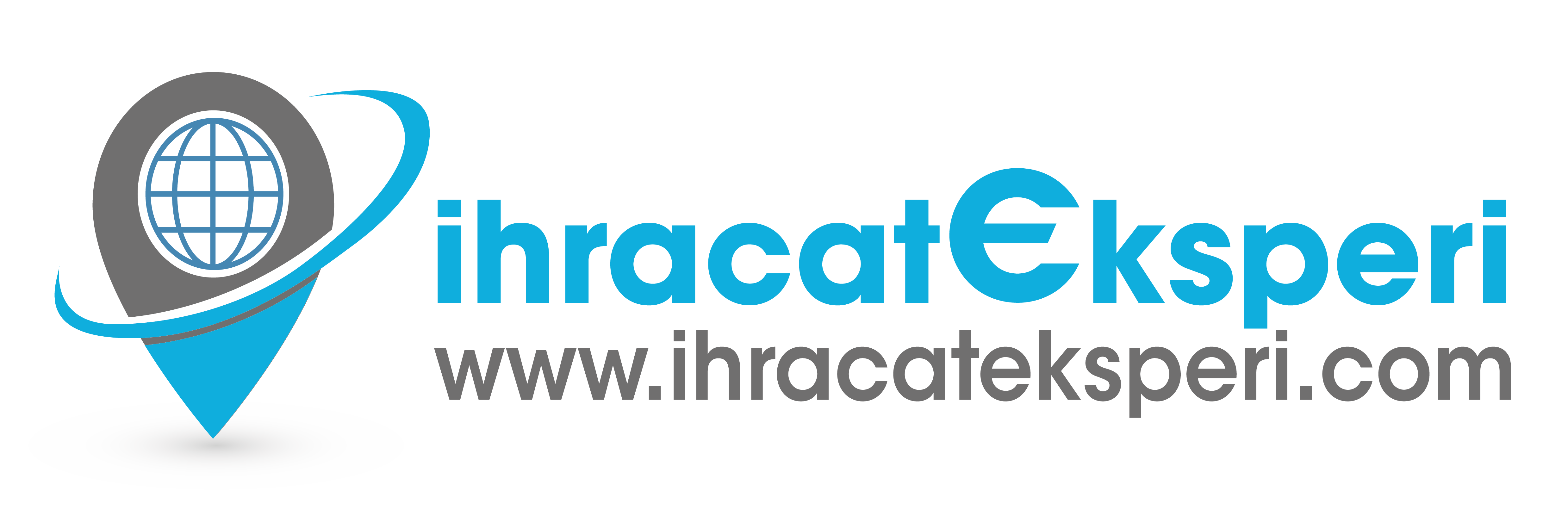 Neyi iyi yapıyoruz?
Neyimiz eksik?
İhracata başlama sebebi
Bizi neler zorlayacak?
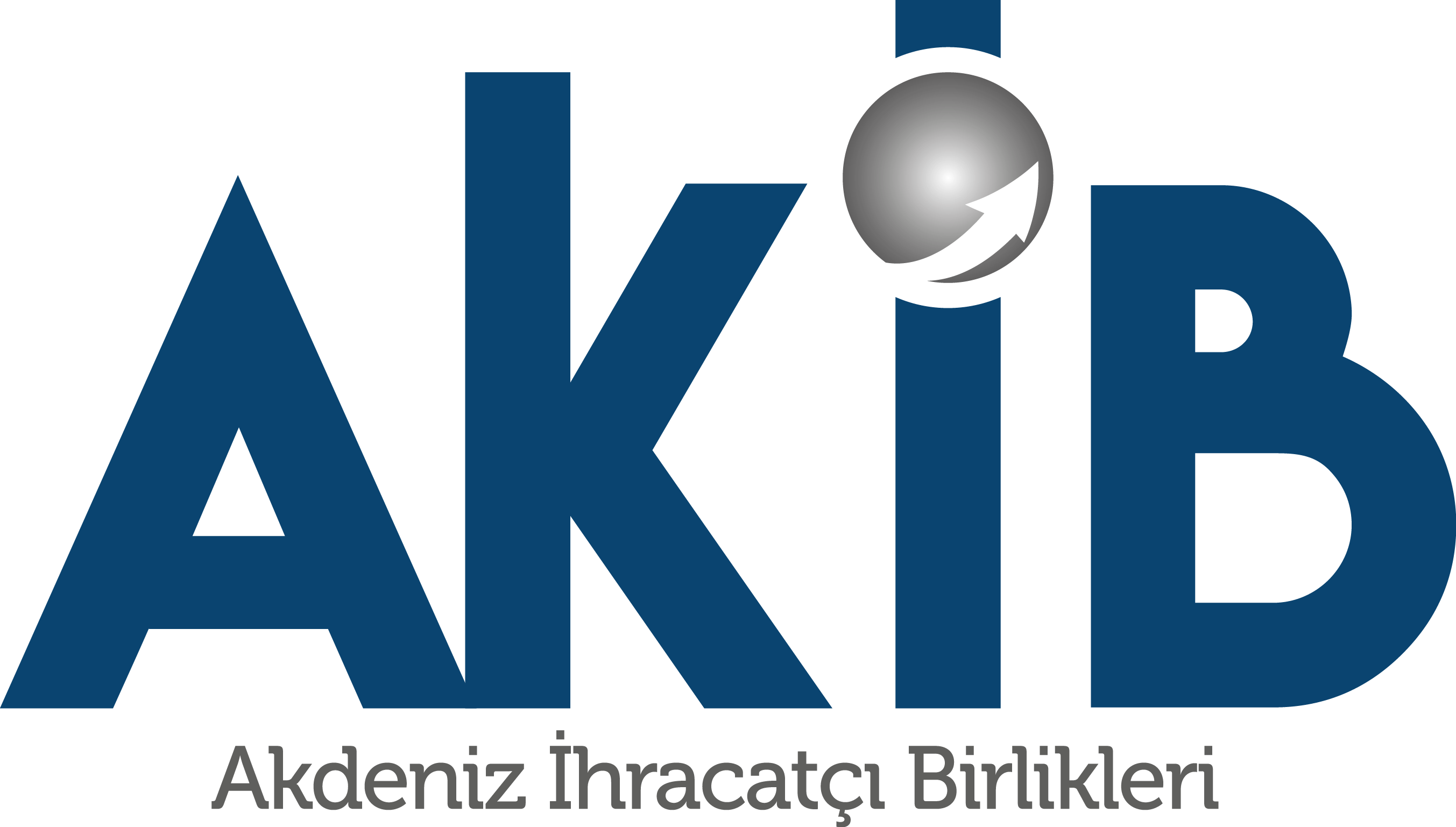 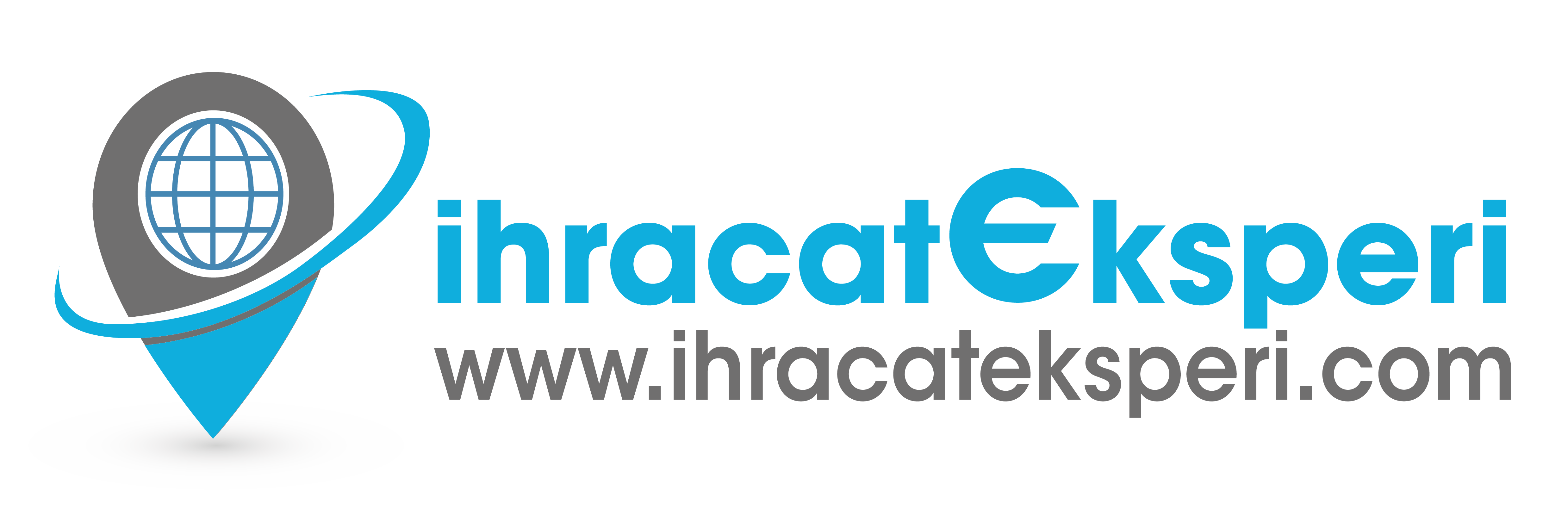 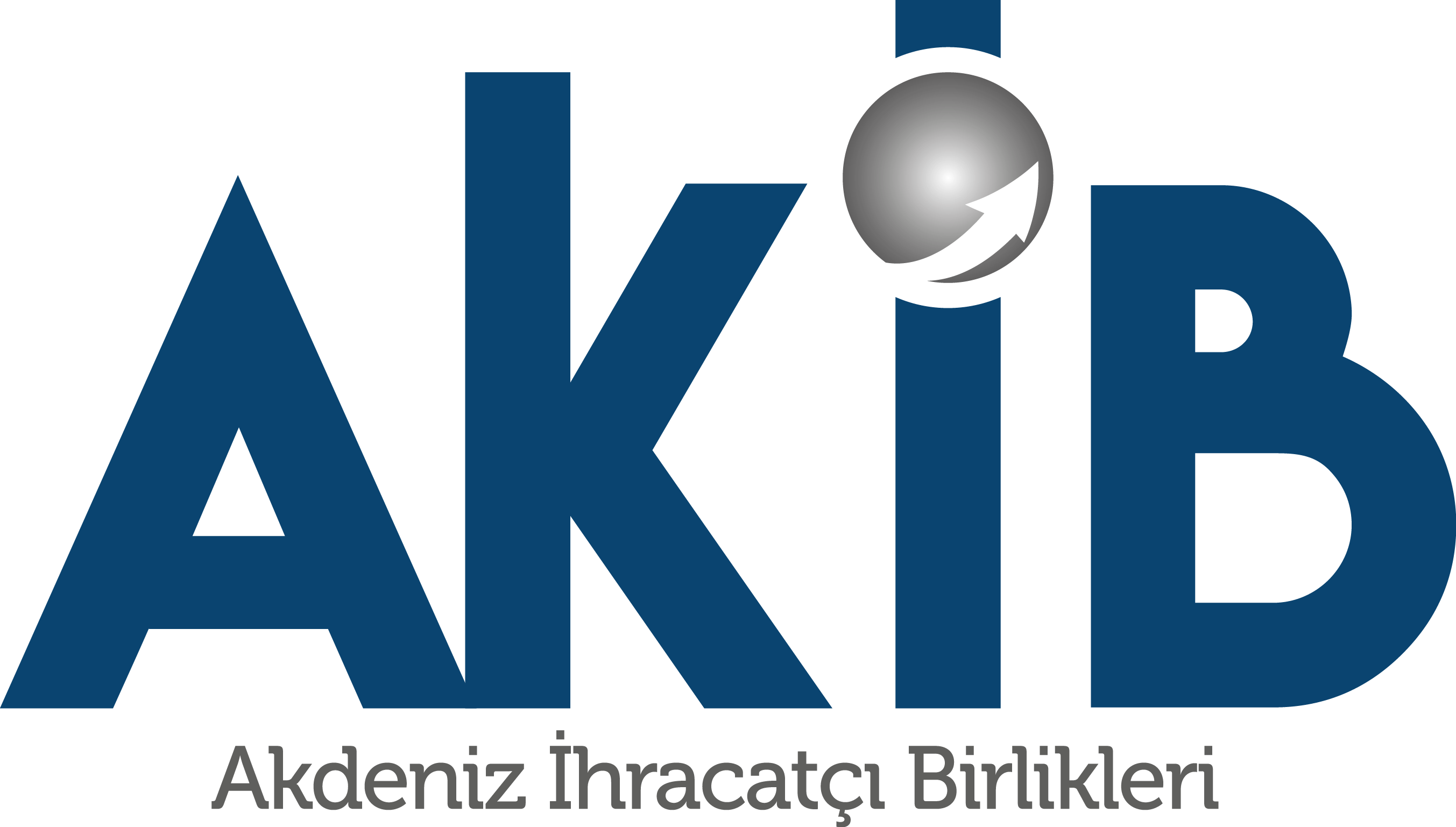 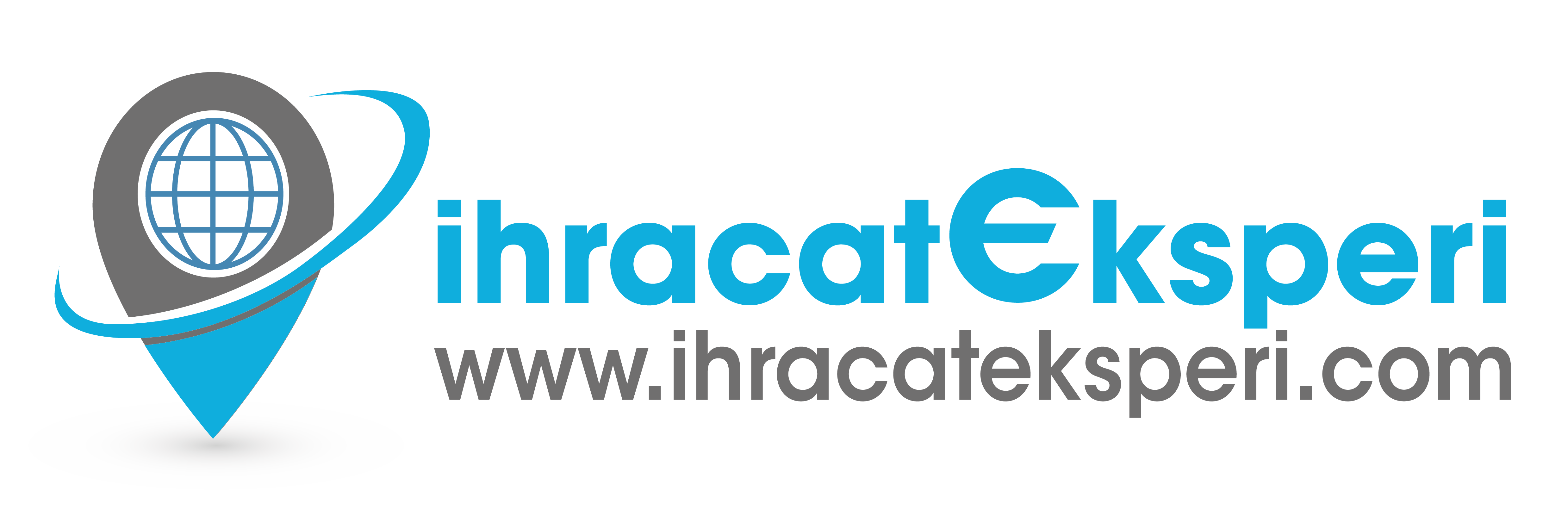 Çözüm ortakları
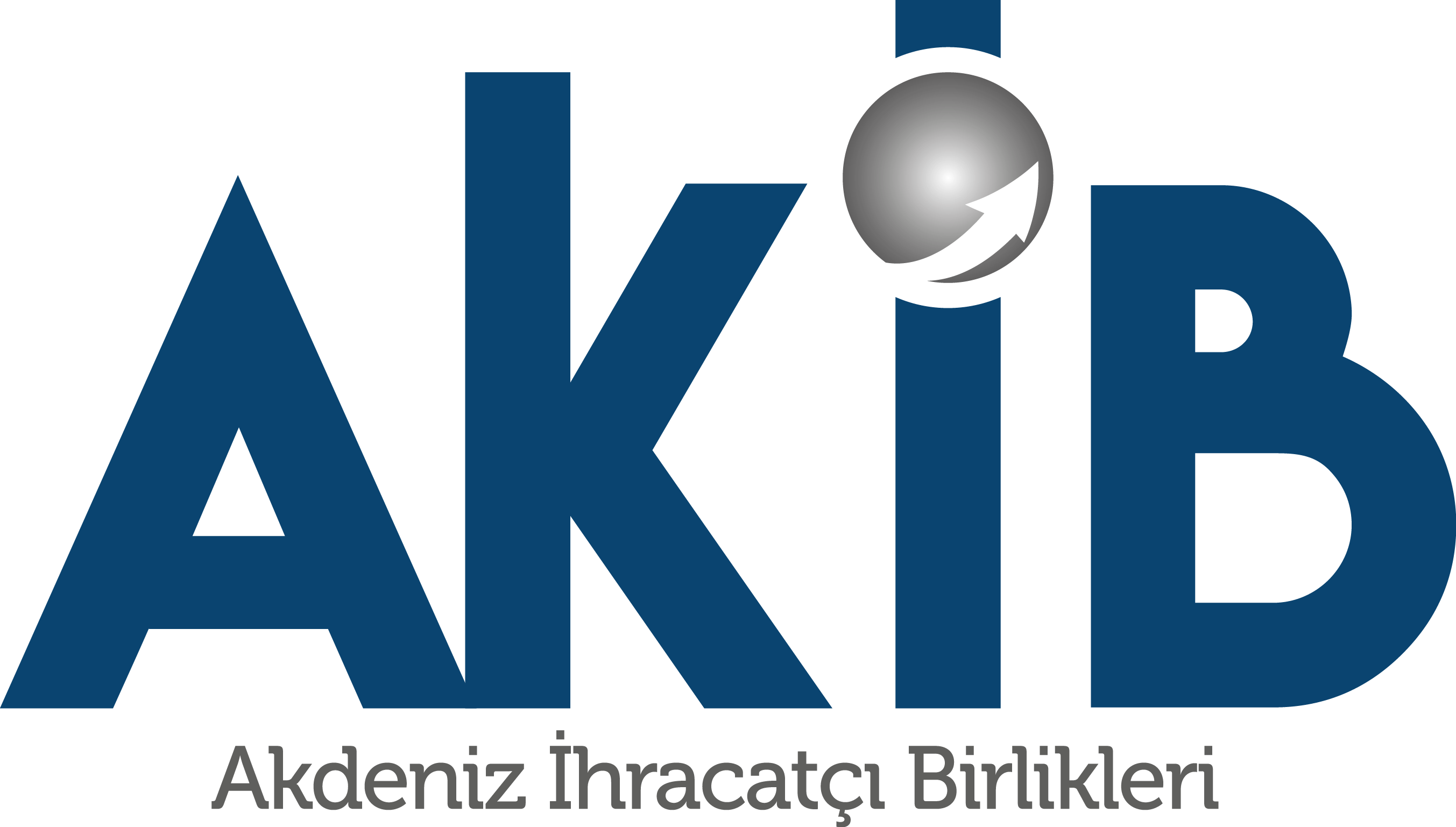 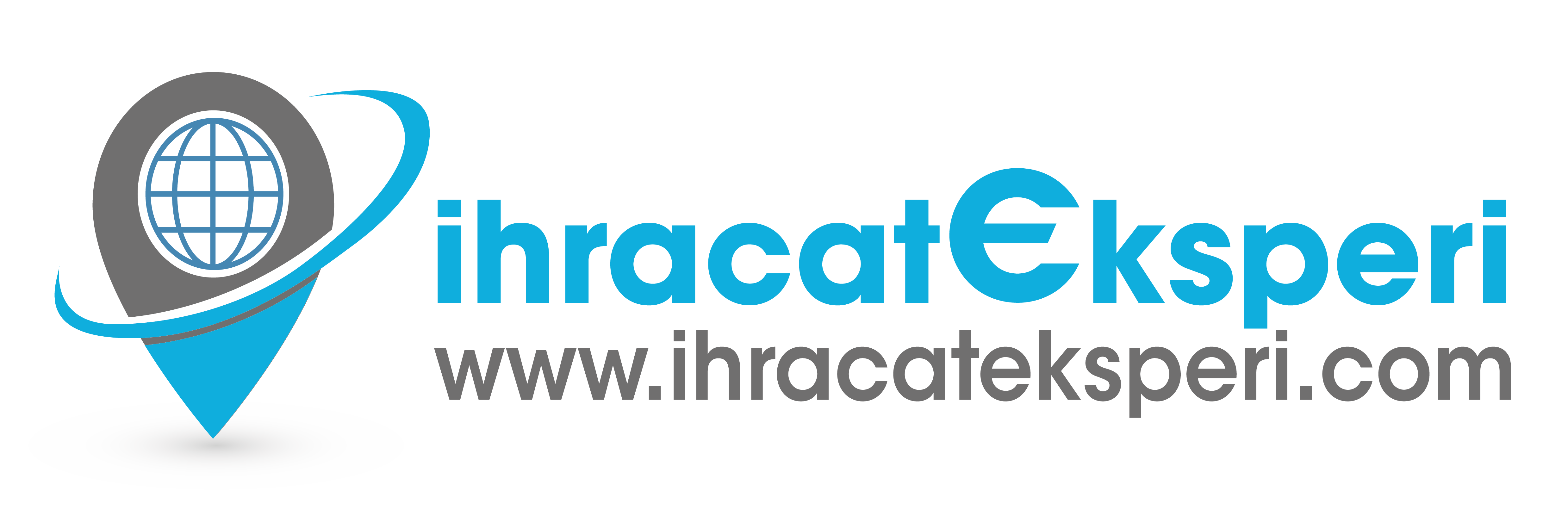 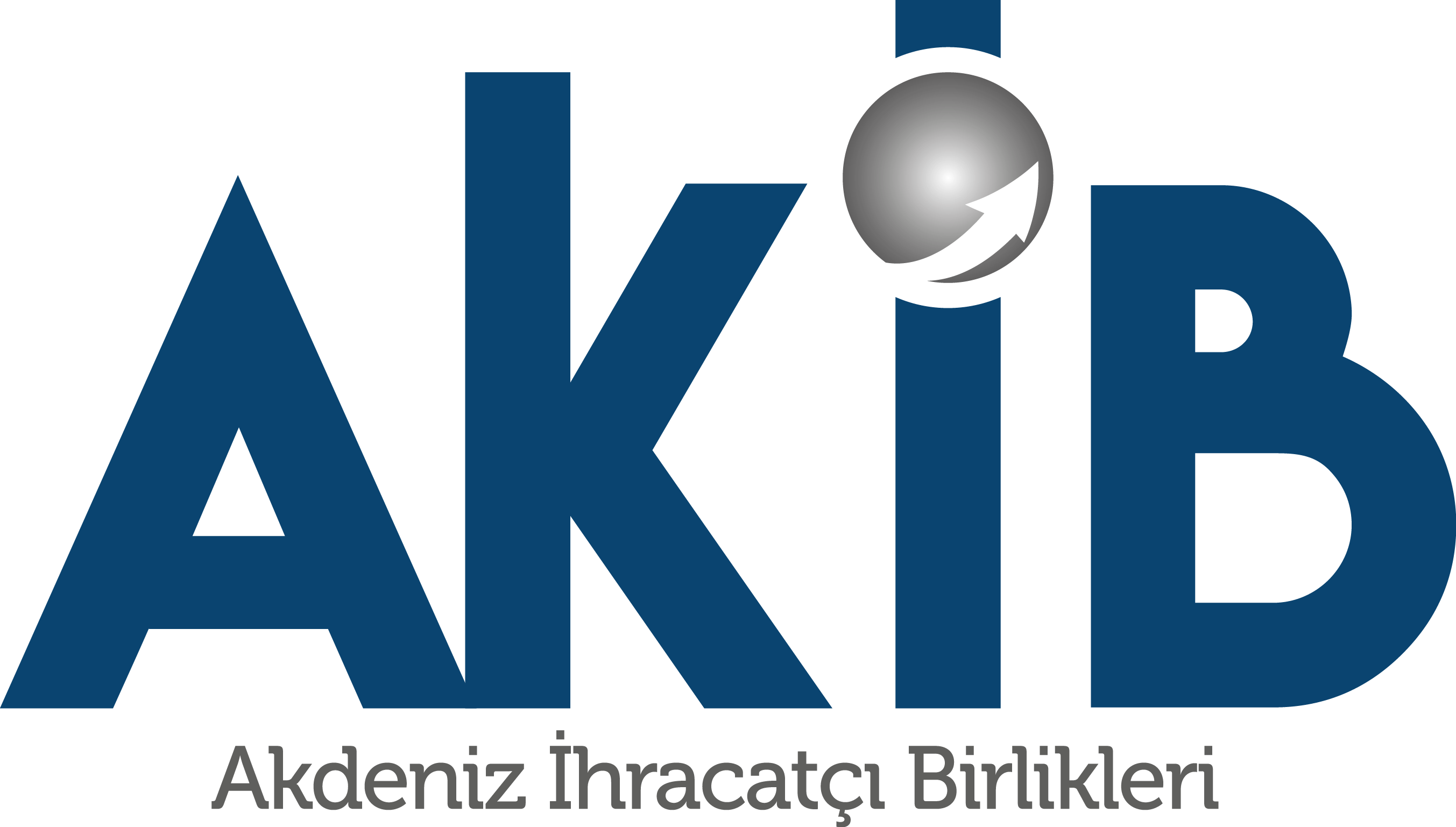 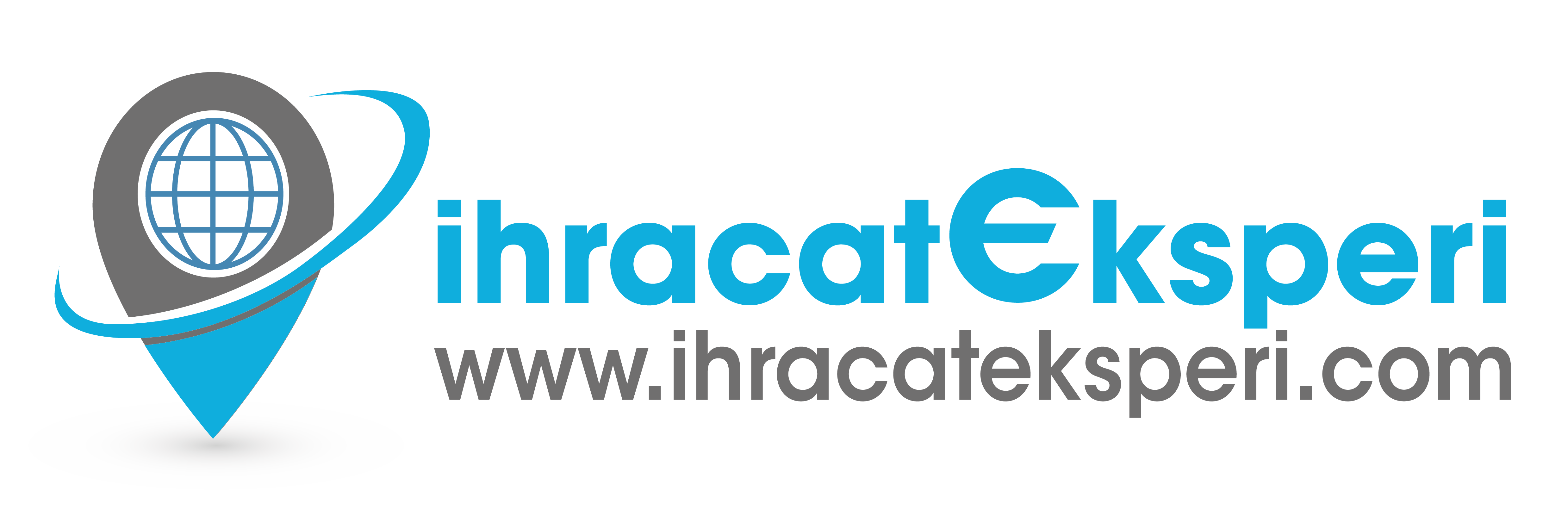 [Speaker Notes: Dişimize göre]
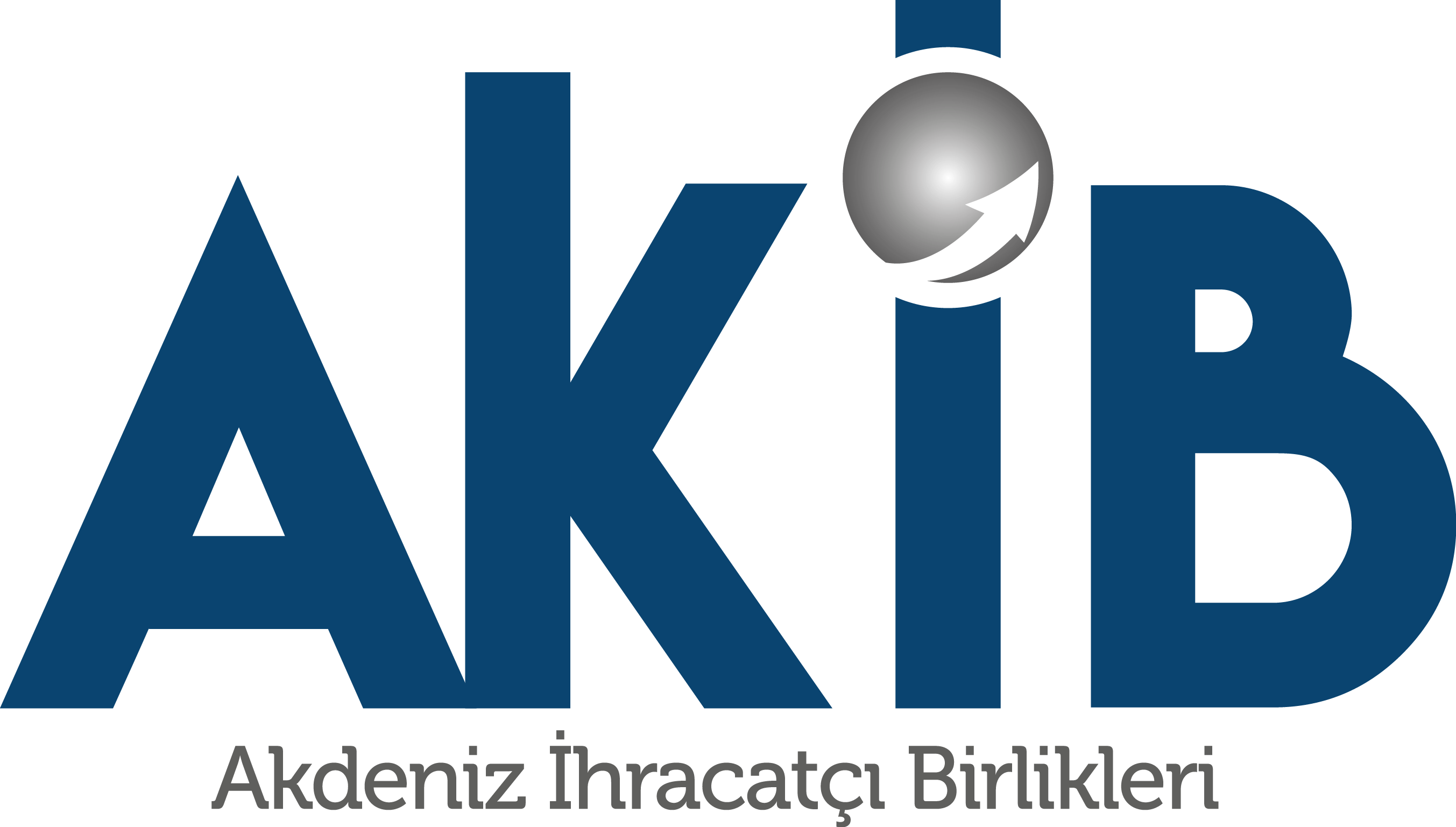 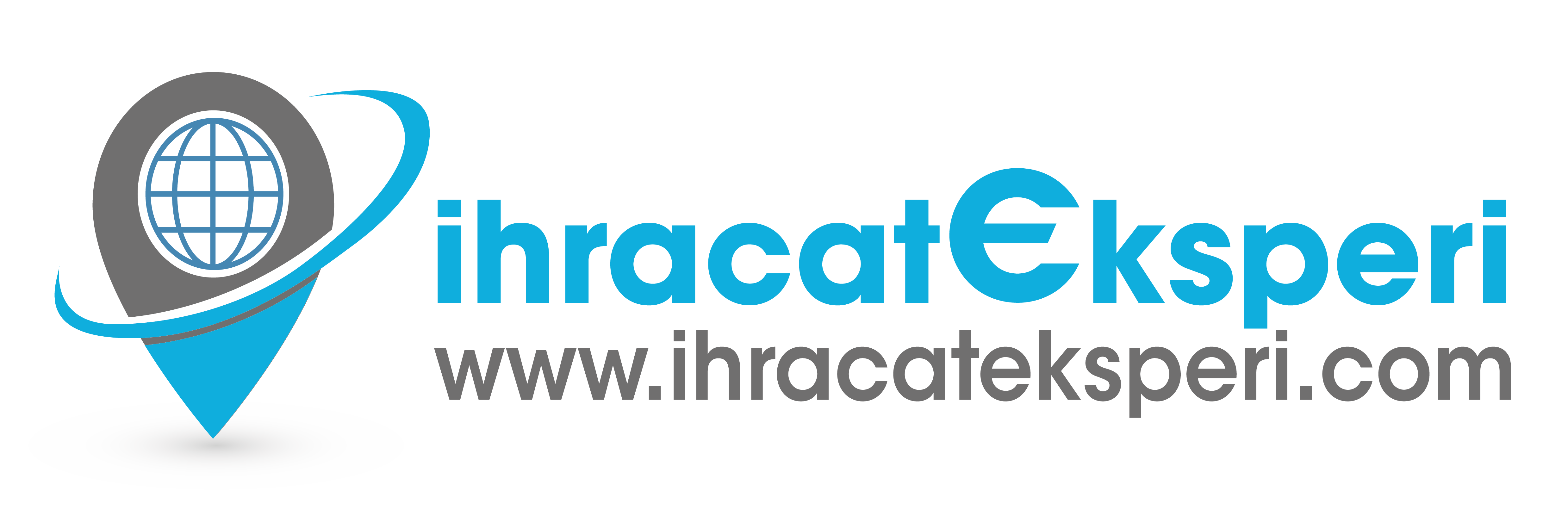 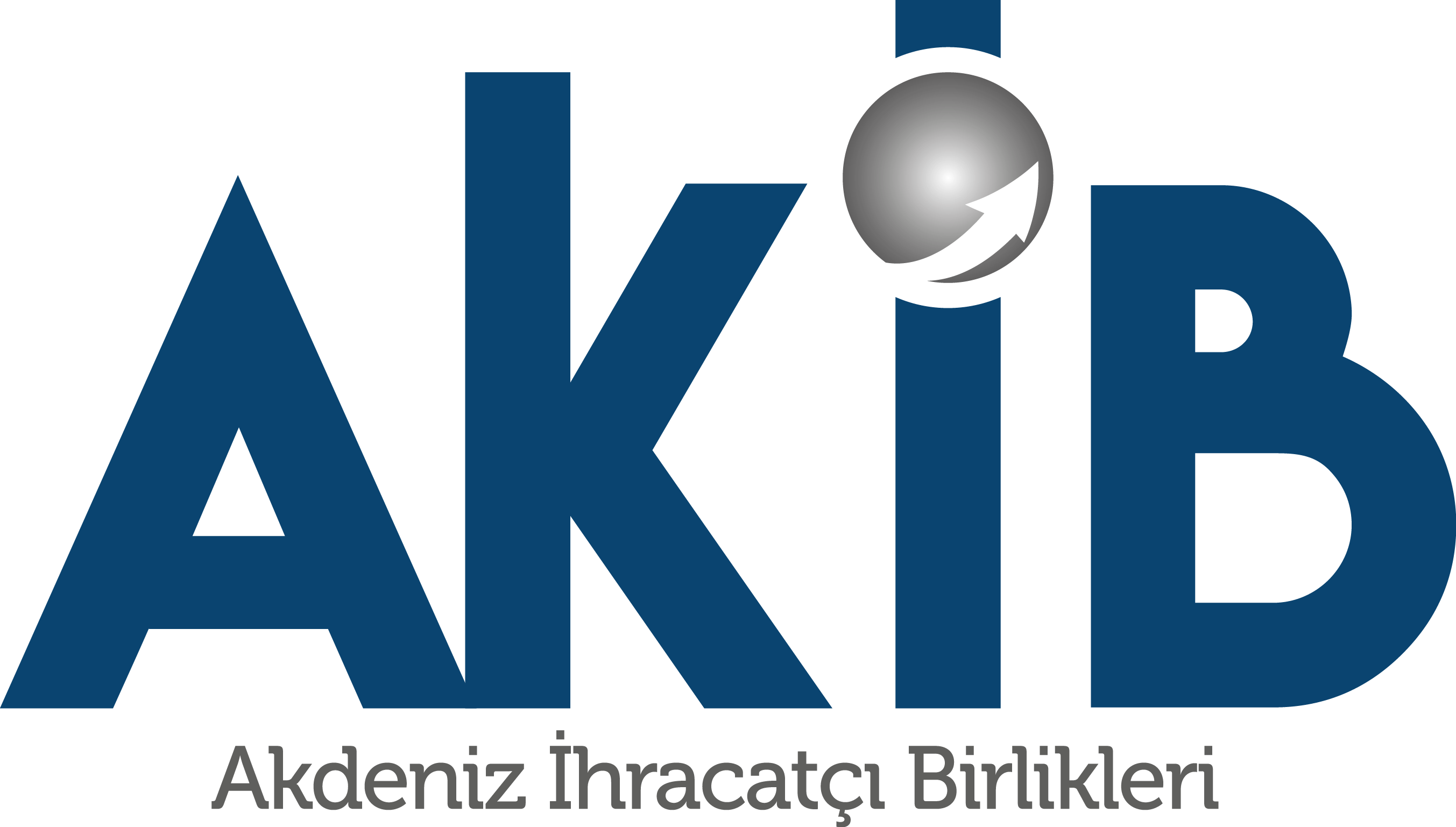 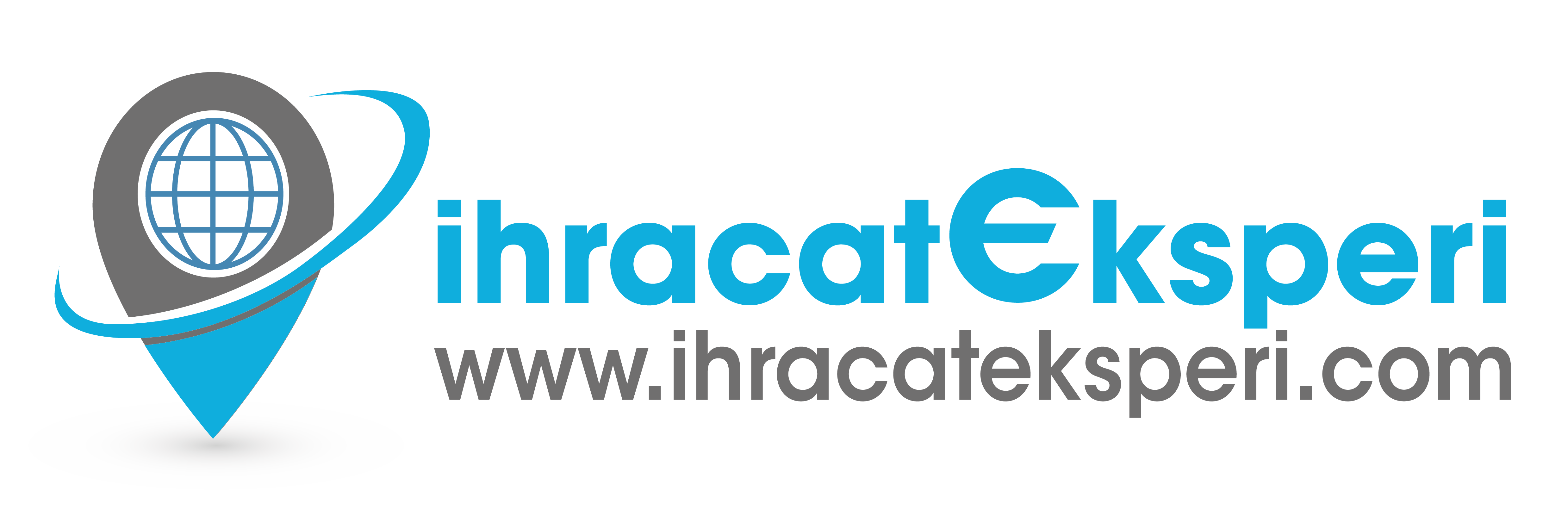 [Speaker Notes: Hedeflerle plan yap. İlk sene için pazarlama bütçesi ve hedeflenen ihracat hacmi.]
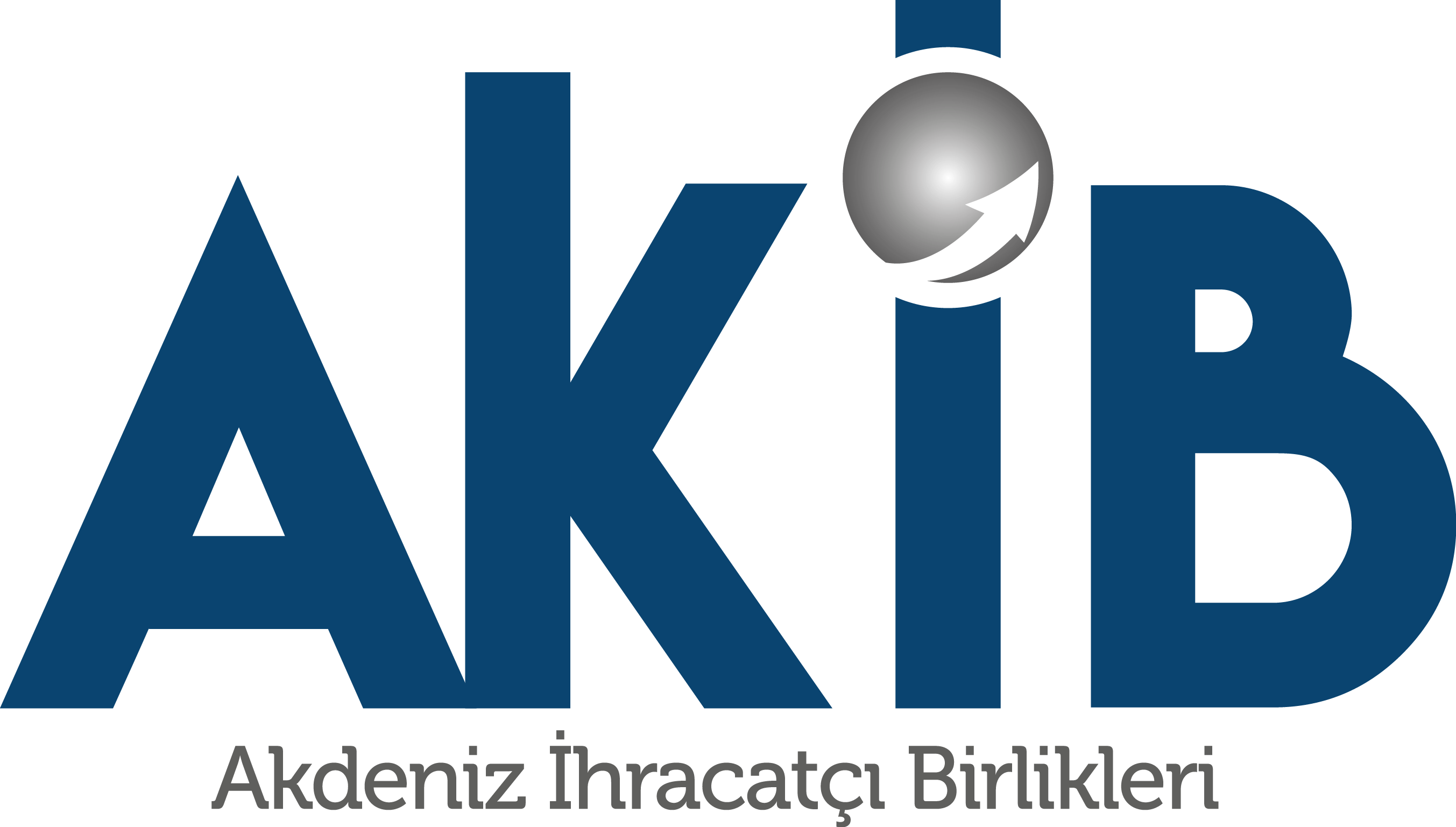 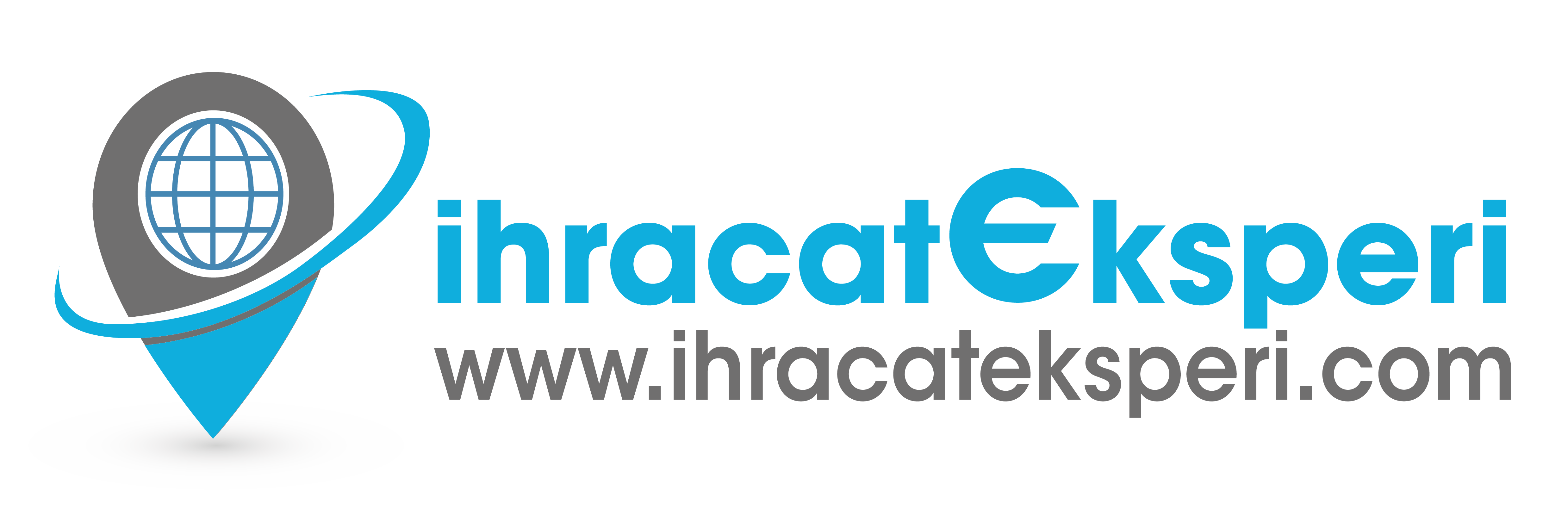 Pazarlama
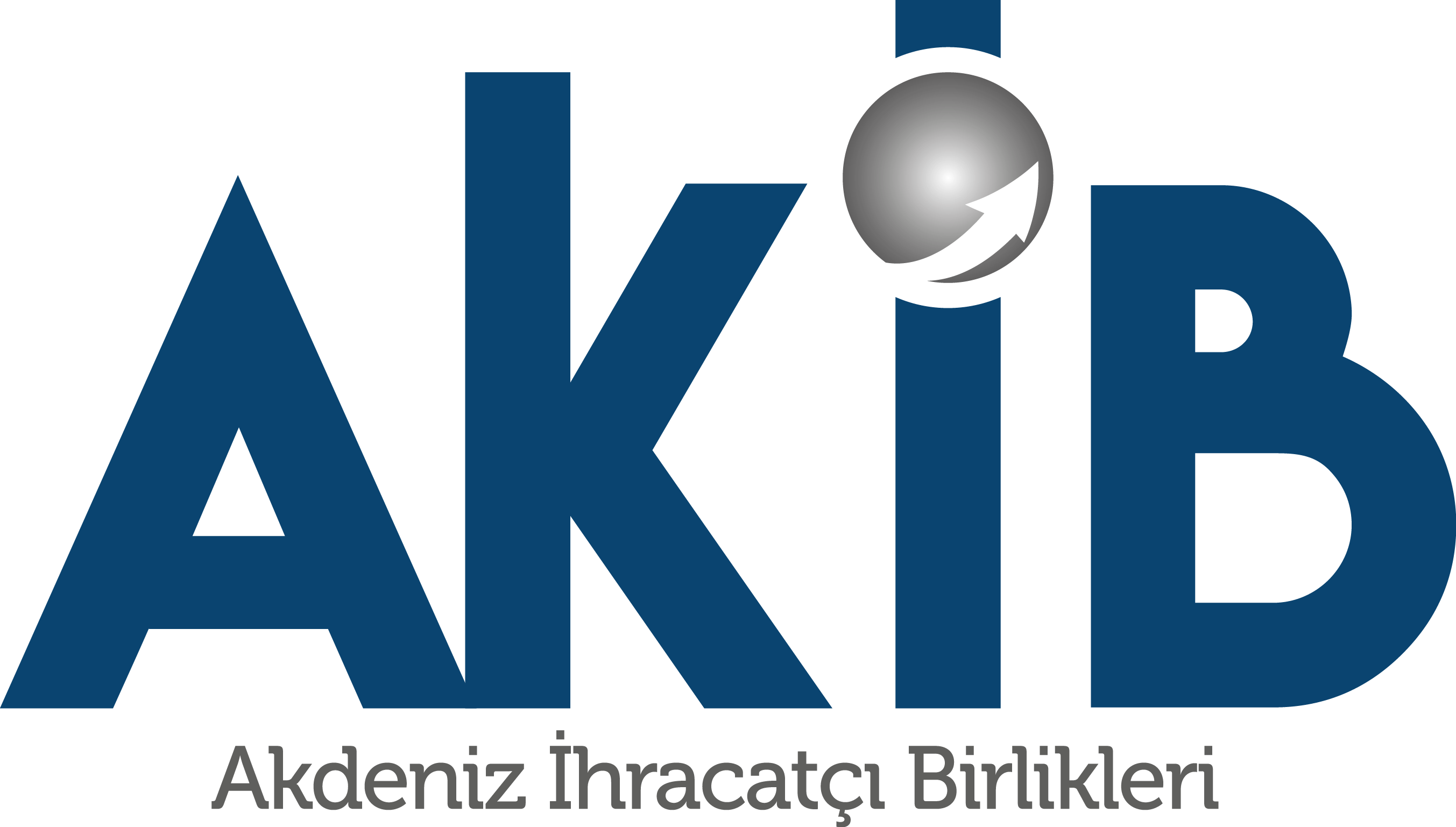 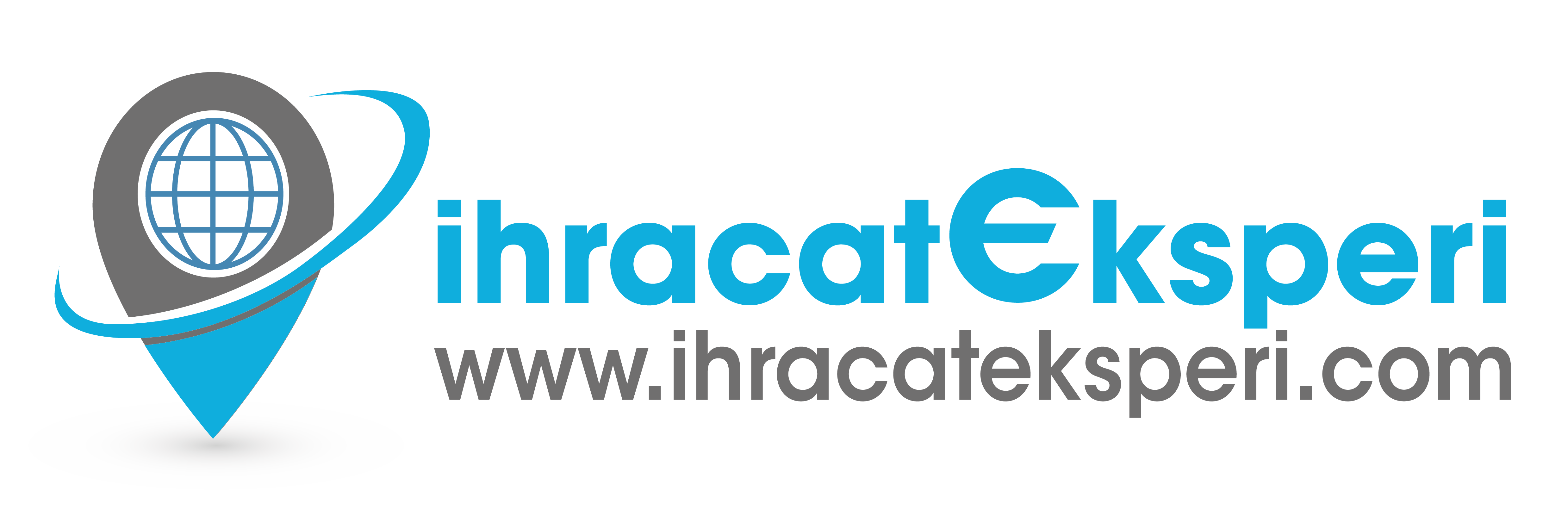 Pazar Geliştirme
Farklılaşma
Yeni Pazar
Pazar penetrasyonu
Ürün geliştirme
Mevcut Pazar
Mevcut Ürün
Yeni Ürün
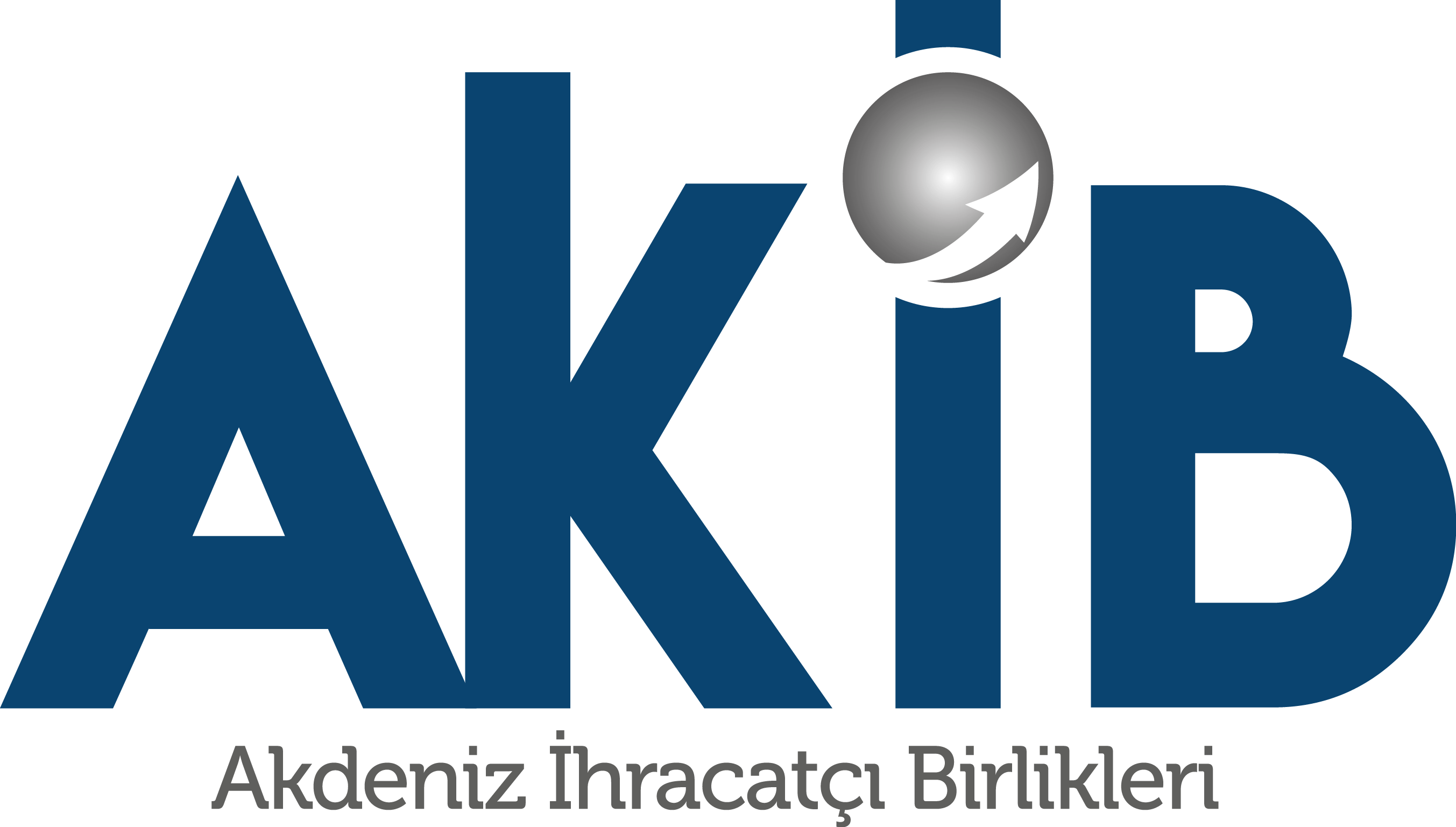 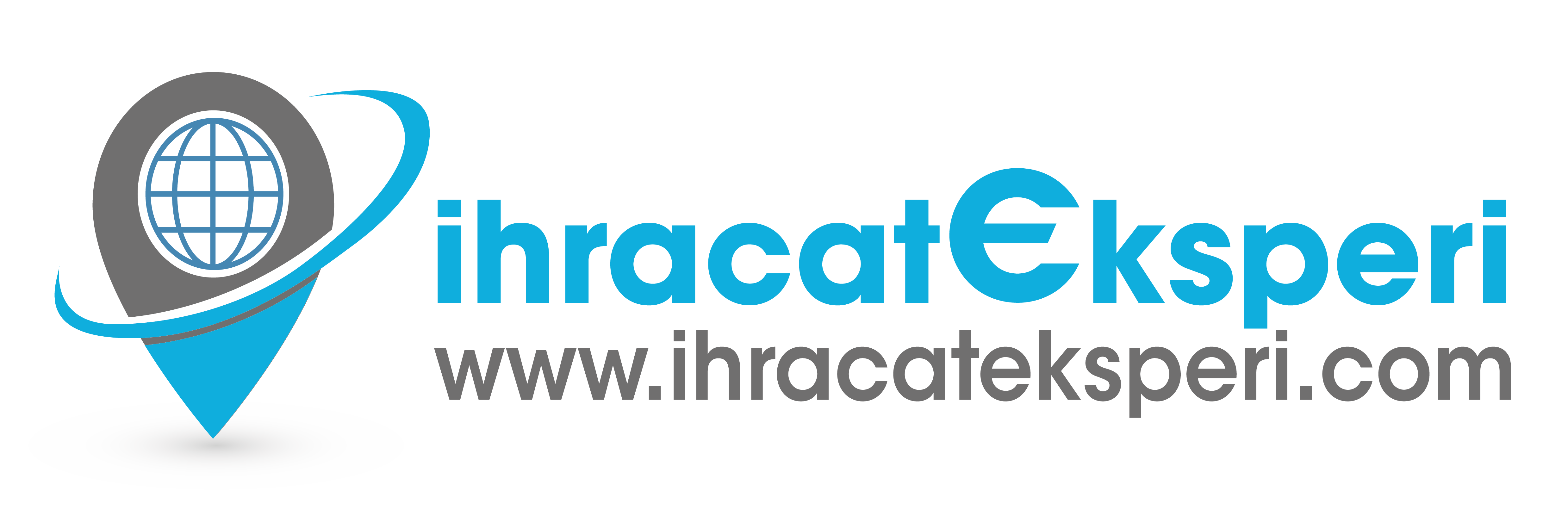 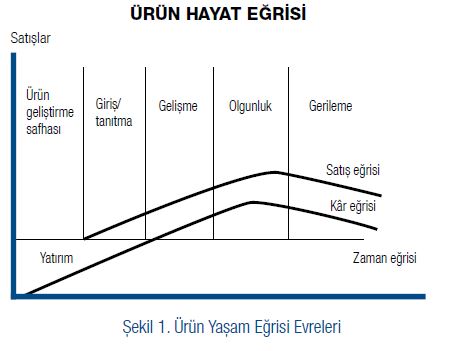 [Speaker Notes: Araç life cycle örneği

Başka ülkelerde satışa sunarak life cycle uzatmak

Lansman fiyatı ile tanıtım
Facelift , renk değişimi- olgunluk]
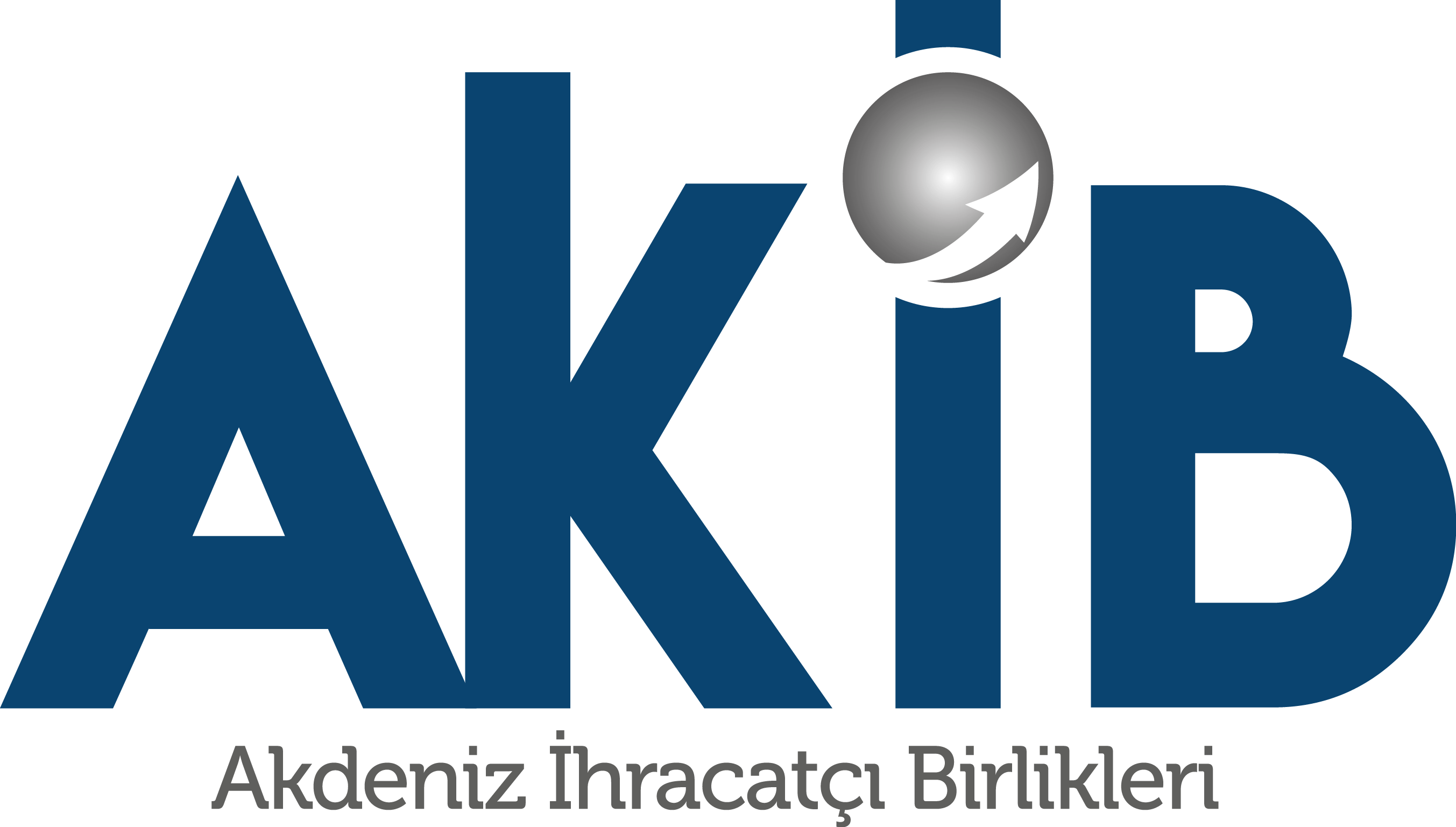 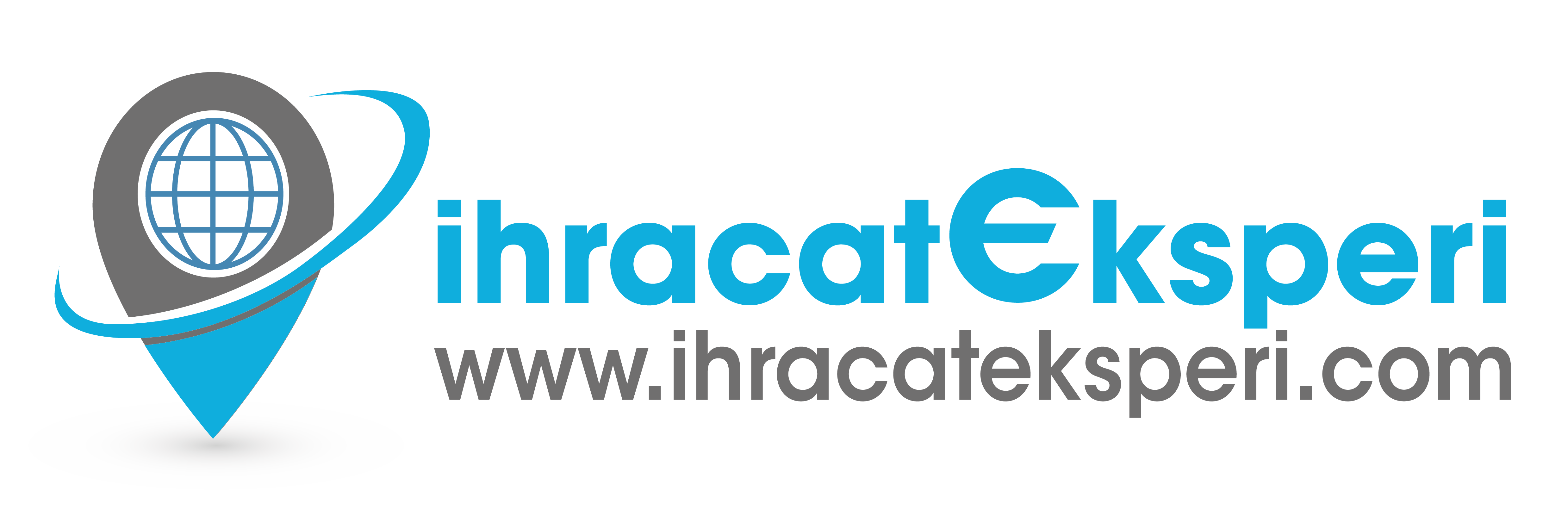 ÜRÜN
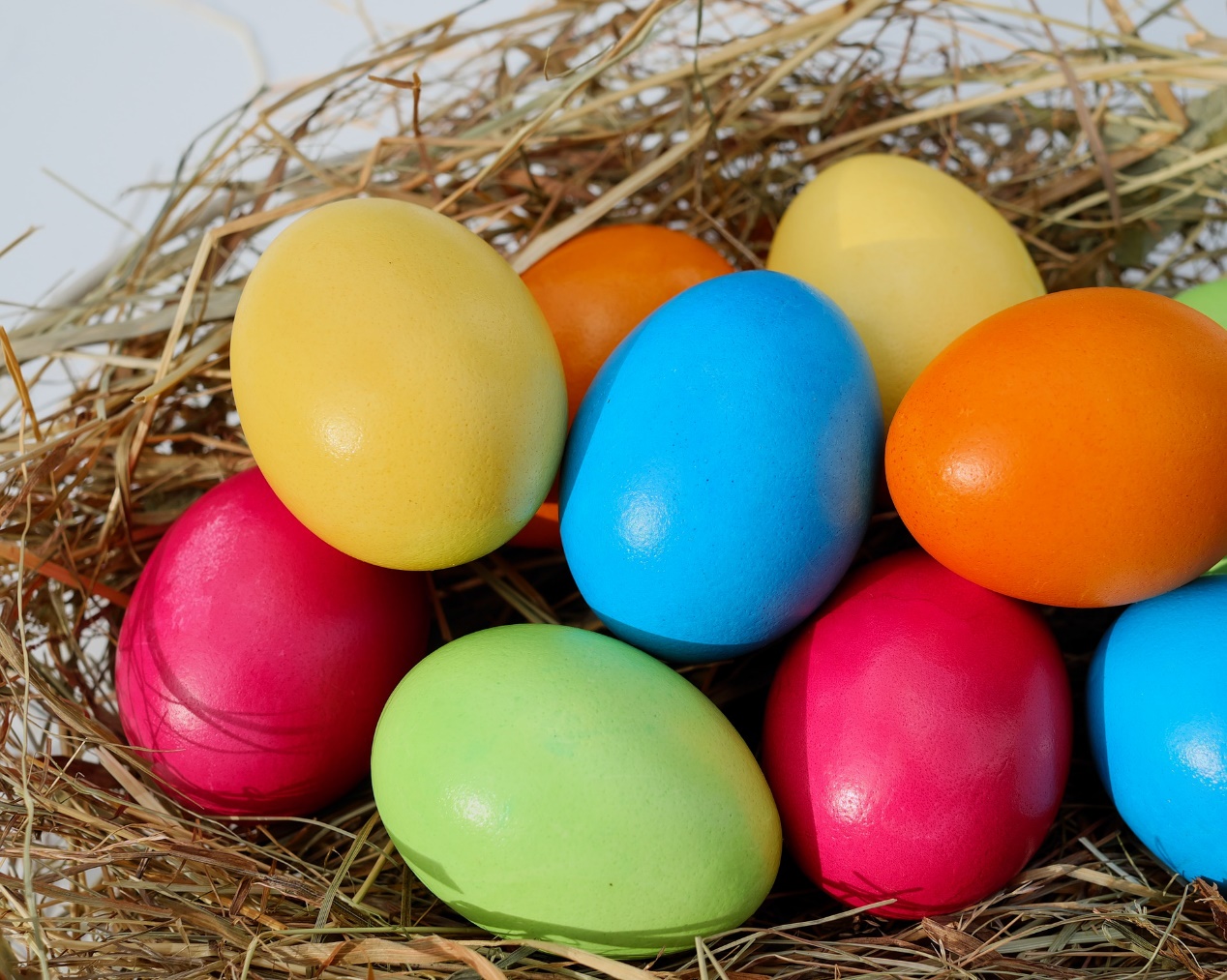 Standardizasyon
Uyarlama
Yeni kullanım yolları
Ürün eksiltme
[Speaker Notes: Standardizasyon : Coca Cola

Uyarlama : Coca Cola’da 2 lt yok çünkü buzdolabı rafına sığmıyor.
Ukrayna için özel ebatlı fırın üretimi 

Yeni kullanım yolları : Erkek deodorantının başka ülkede kadınlara da satılması.
POST IT örneği

Ürün eksiltme : Nissan’ın araç modellerini %50 azaltması]
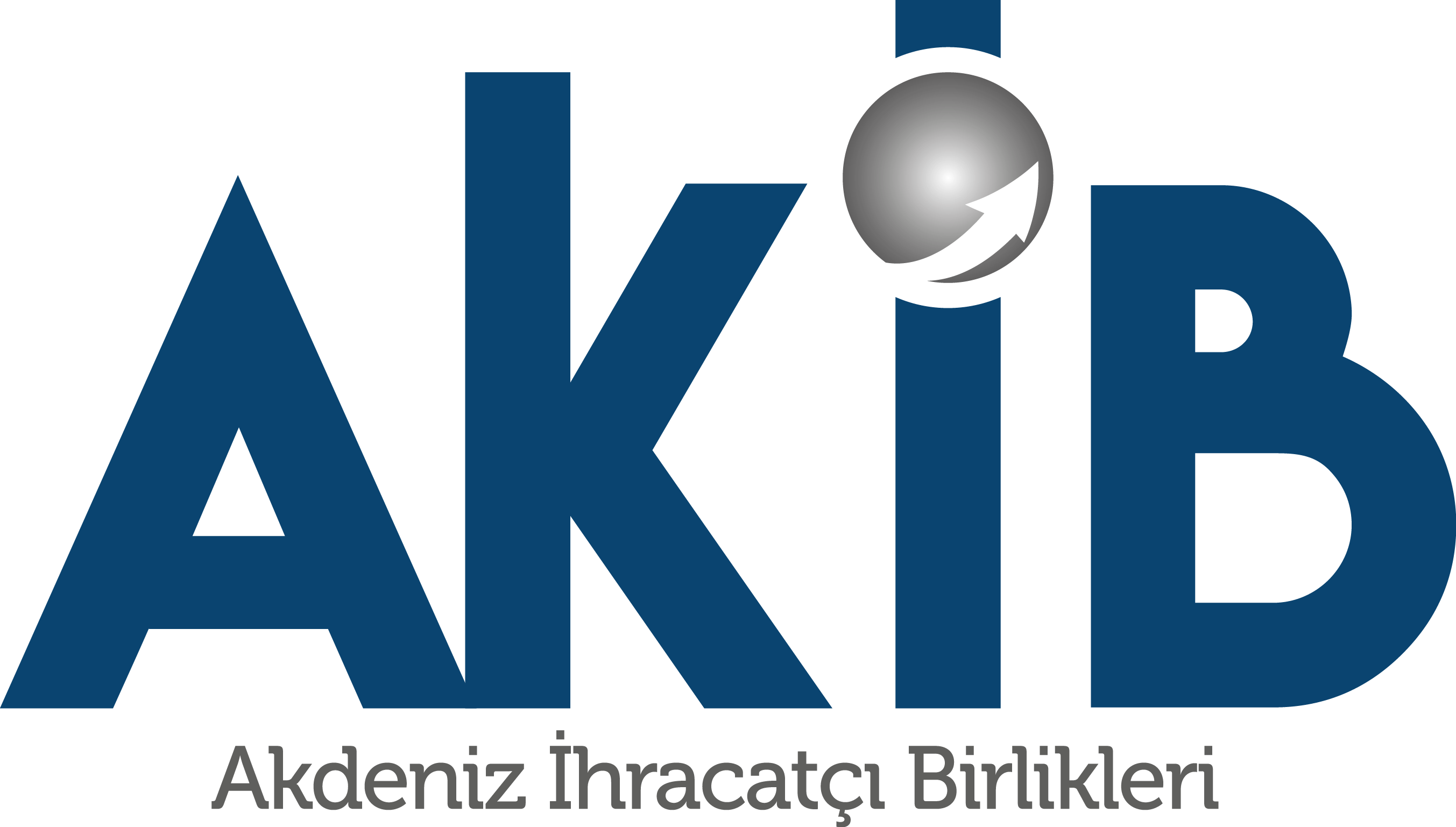 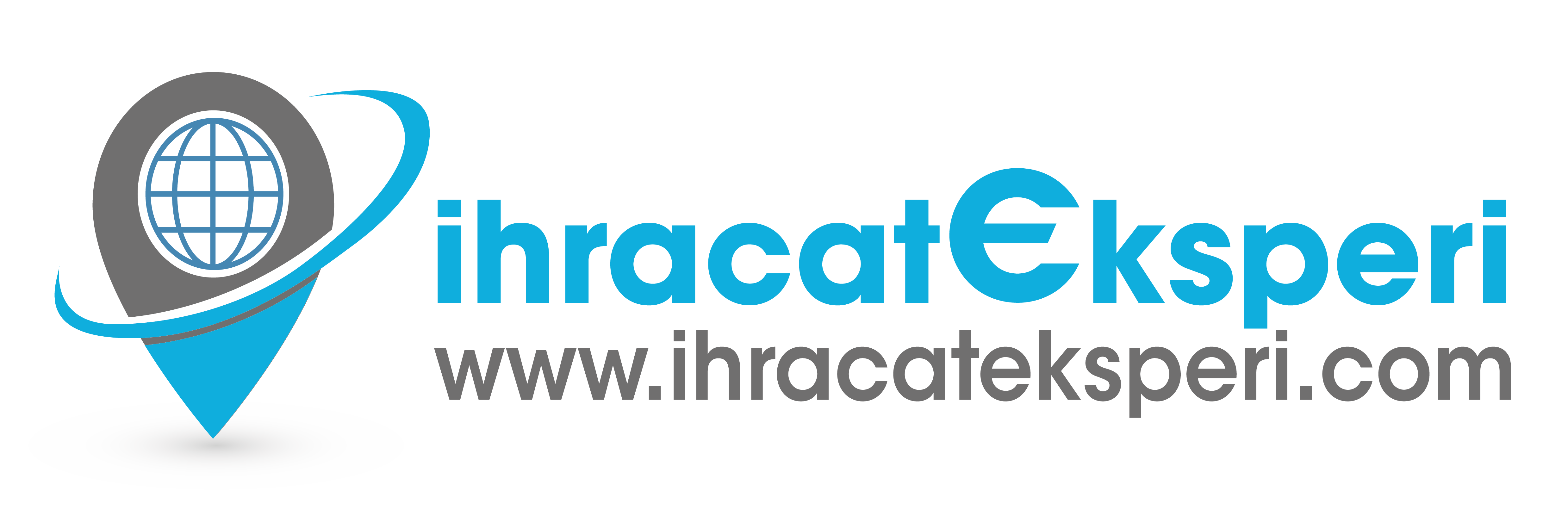 ÜRÜN
[Speaker Notes: Çin’de beyaz renk , matem demek. 
Türkiye’de kahvaltıda mısır gevreği alışkanlığı yok.
Dizayn : Mobilya
Hammadde : Avrupa pamuklu gömlek, ABD sentetik
Kullanım : Klima motorları

Ambalajın satın almaya etkisi %70. Eline alıp inceletmeye çalış.
Çin’de çocuk ürünü üzerinde köpek resmi olduğu için pet departmanına konmuş.
Garanti : Kore ve Japon araçların 6 yıl garanti vermesi

Yabancı algısı olan marka ismi : Hakkı Usta : HAUS]
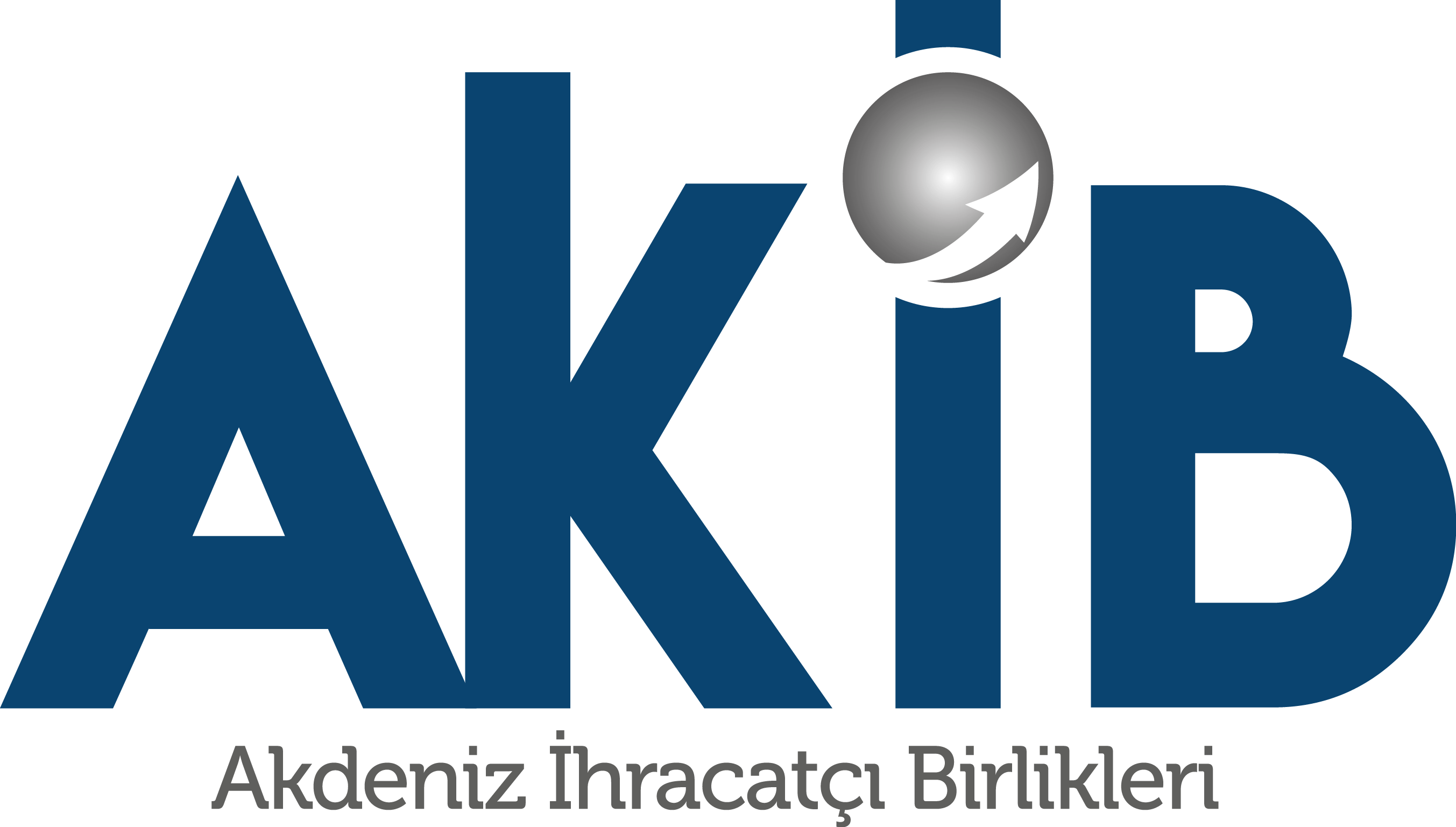 Pazarlama Stratejileri
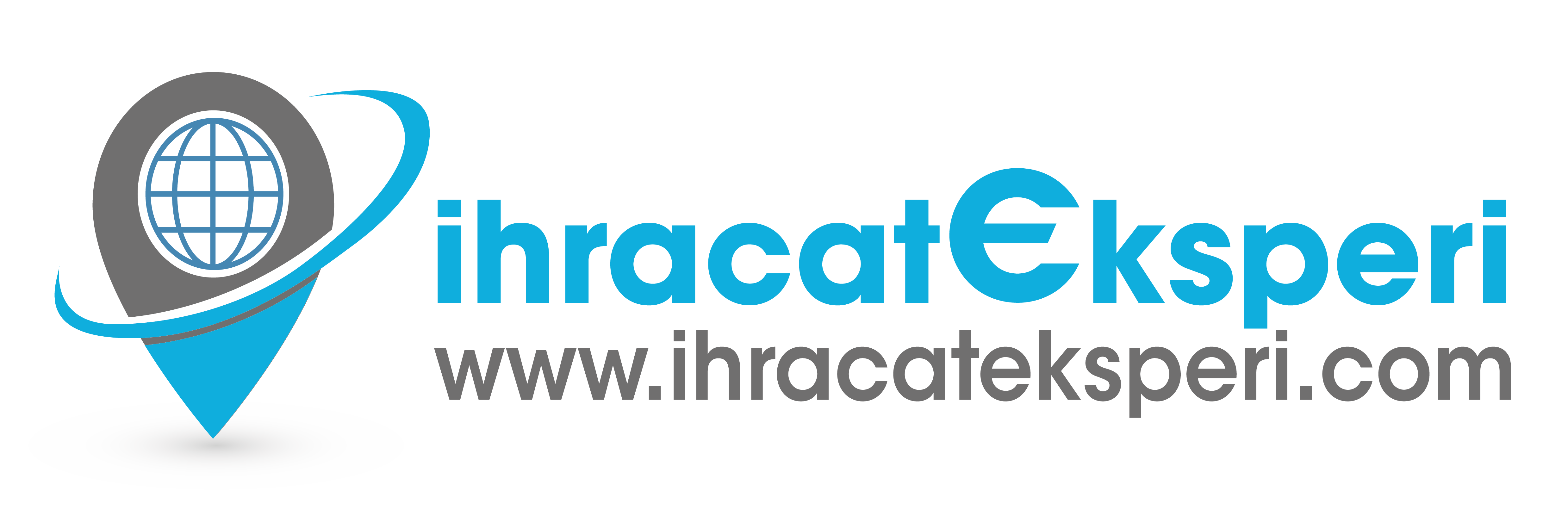 [Speaker Notes: 1.Coca Cola : ferahlık. McDonalds.
Knorr, ABD’de tutmadı çünkü çorbalar konserve kutusunda sıvı hale mevcut idi.

2. Renault 5 : Almanya’da güvenli, İtalya’da çevik
Perrier : Fransa’da su, ABD’de meşrubat
Moped : Avrupa’da ulaşım, ABD’de eğlence. Çünkü benzin ucuz.
Fiat 500 : Türkiye : az yakar, İtalya dar yollara girer.

3. Lux  Sabun. Su ve kokuya göre farklılaştır ama güzellik ve cilde uygunluk pazarlaması.
Fiat araçlar. Yol ve hava durumuna göre farklılaştır.

4.Zeytinyağı : Ortadoğu’da yüksek asitli, humus için
               	Avrupa’da düşük asit, salata için.]
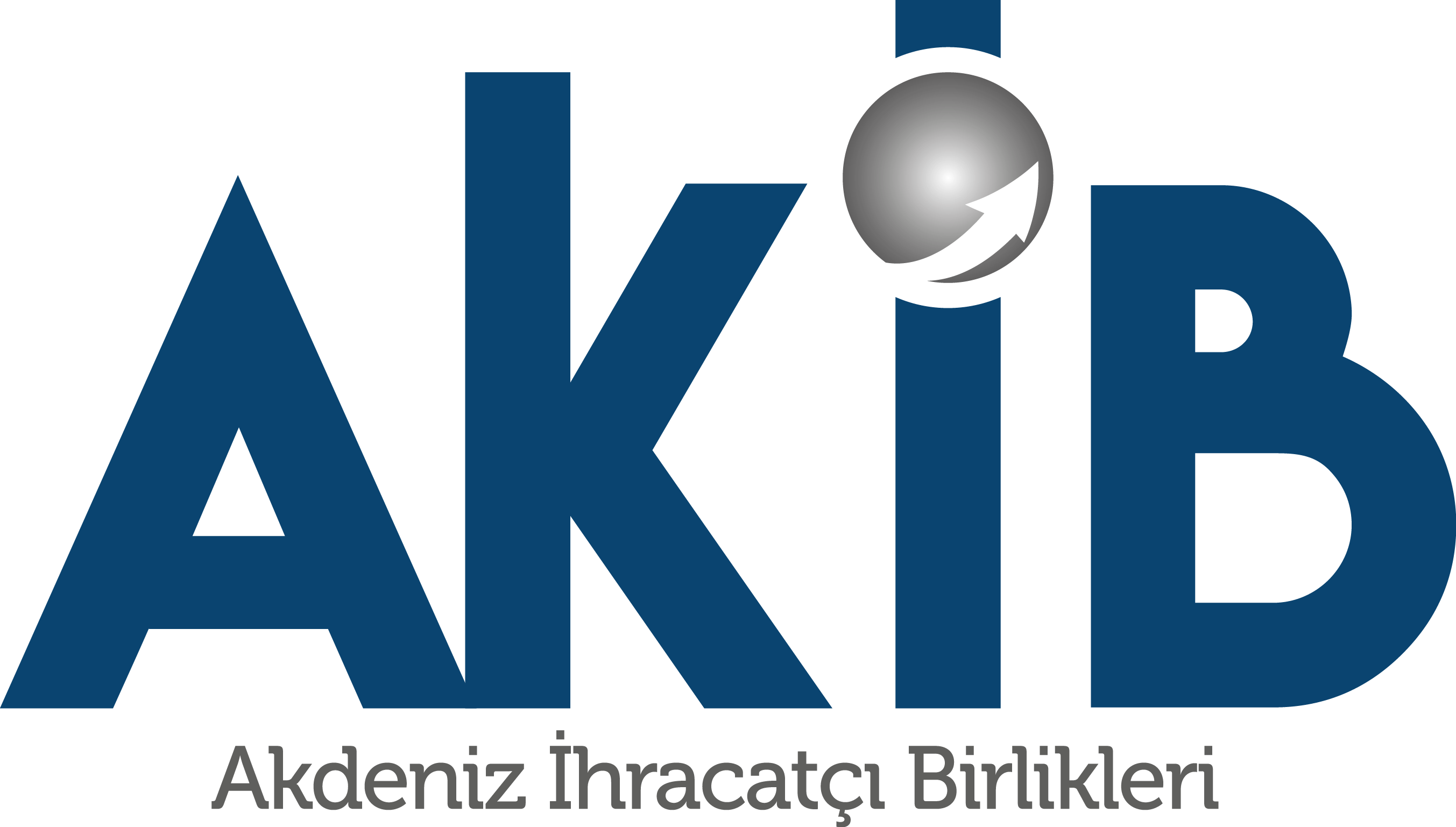 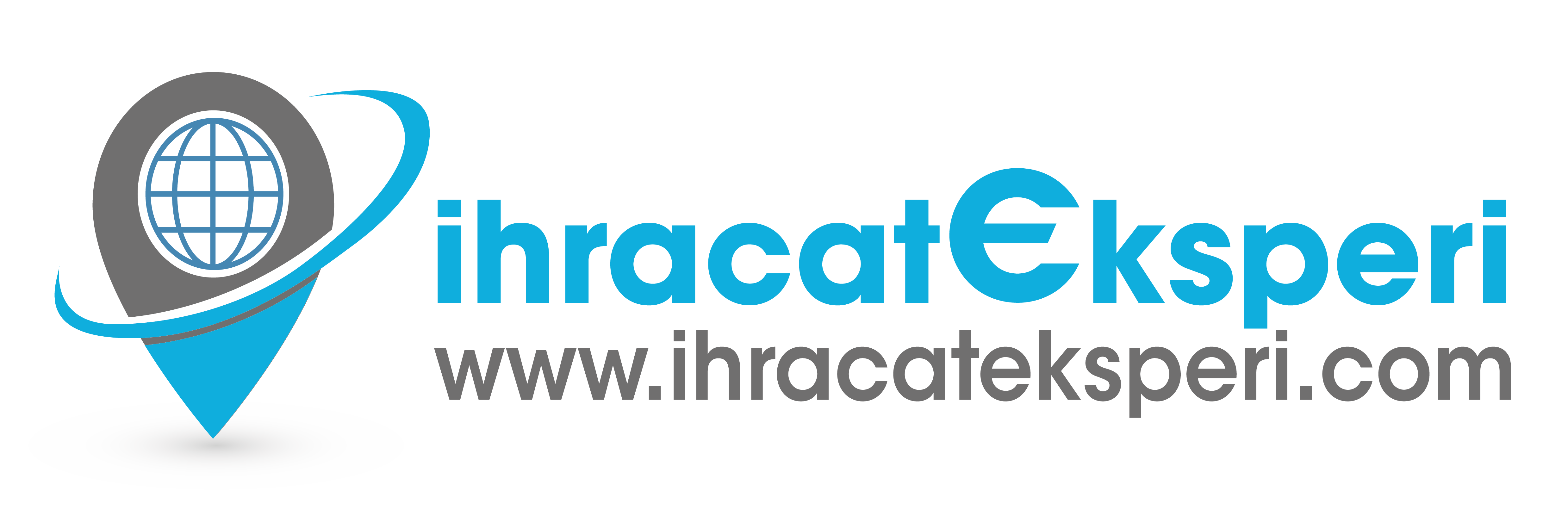 İhracat Pazarlama Araçları
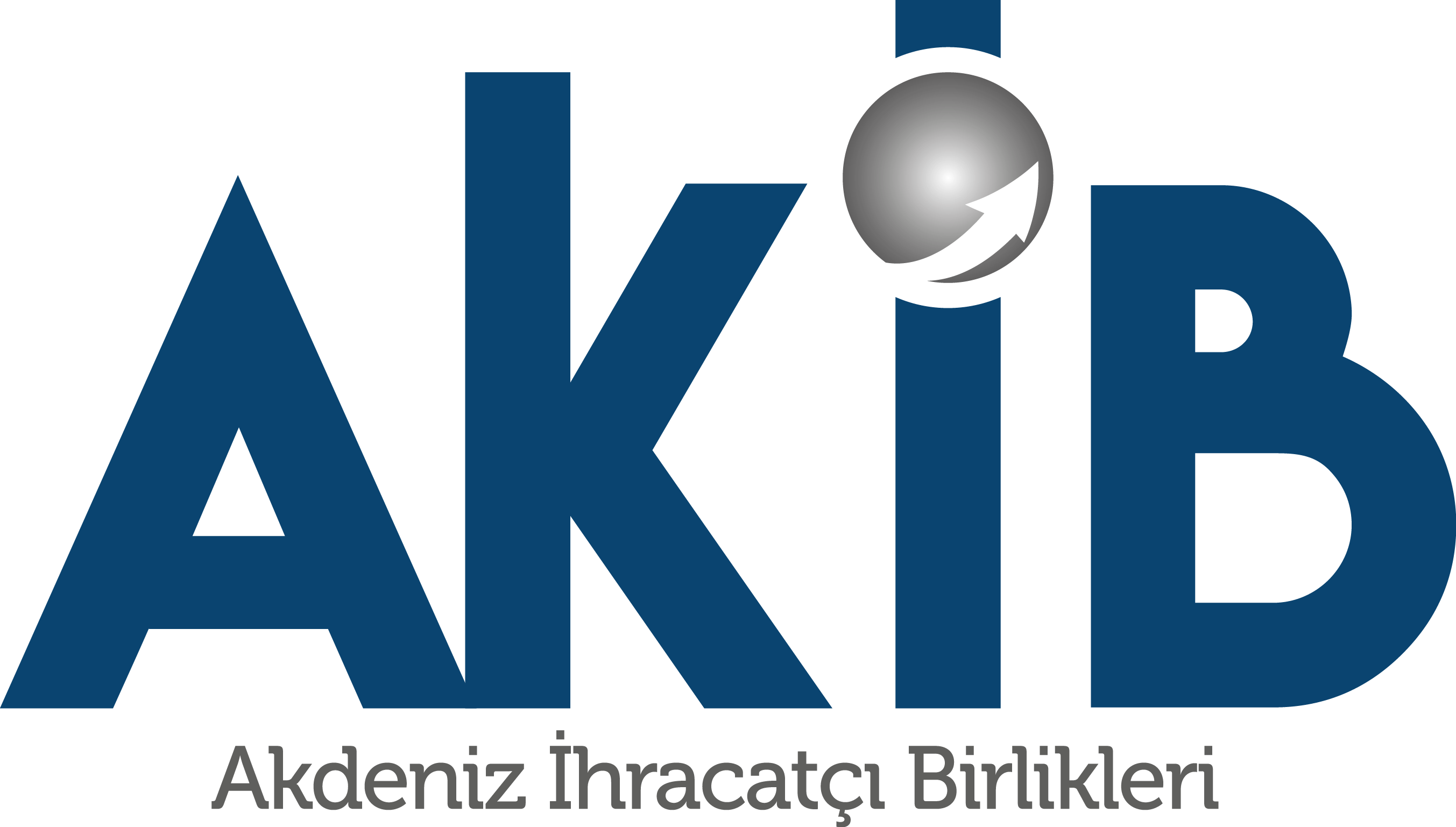 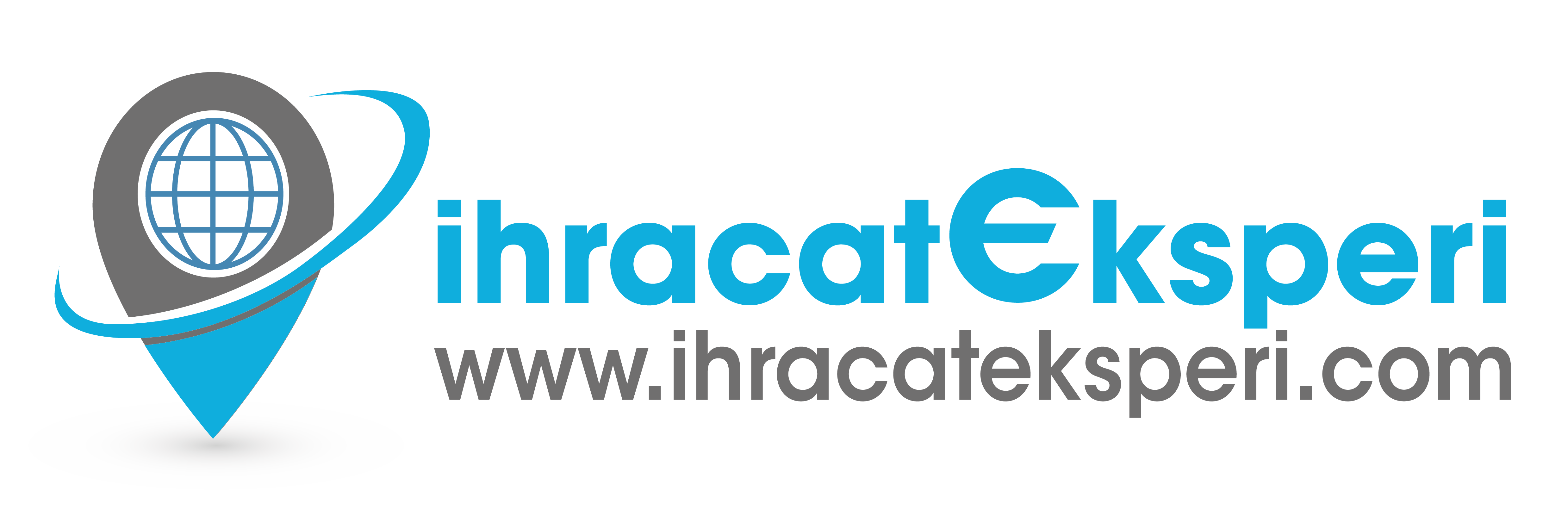 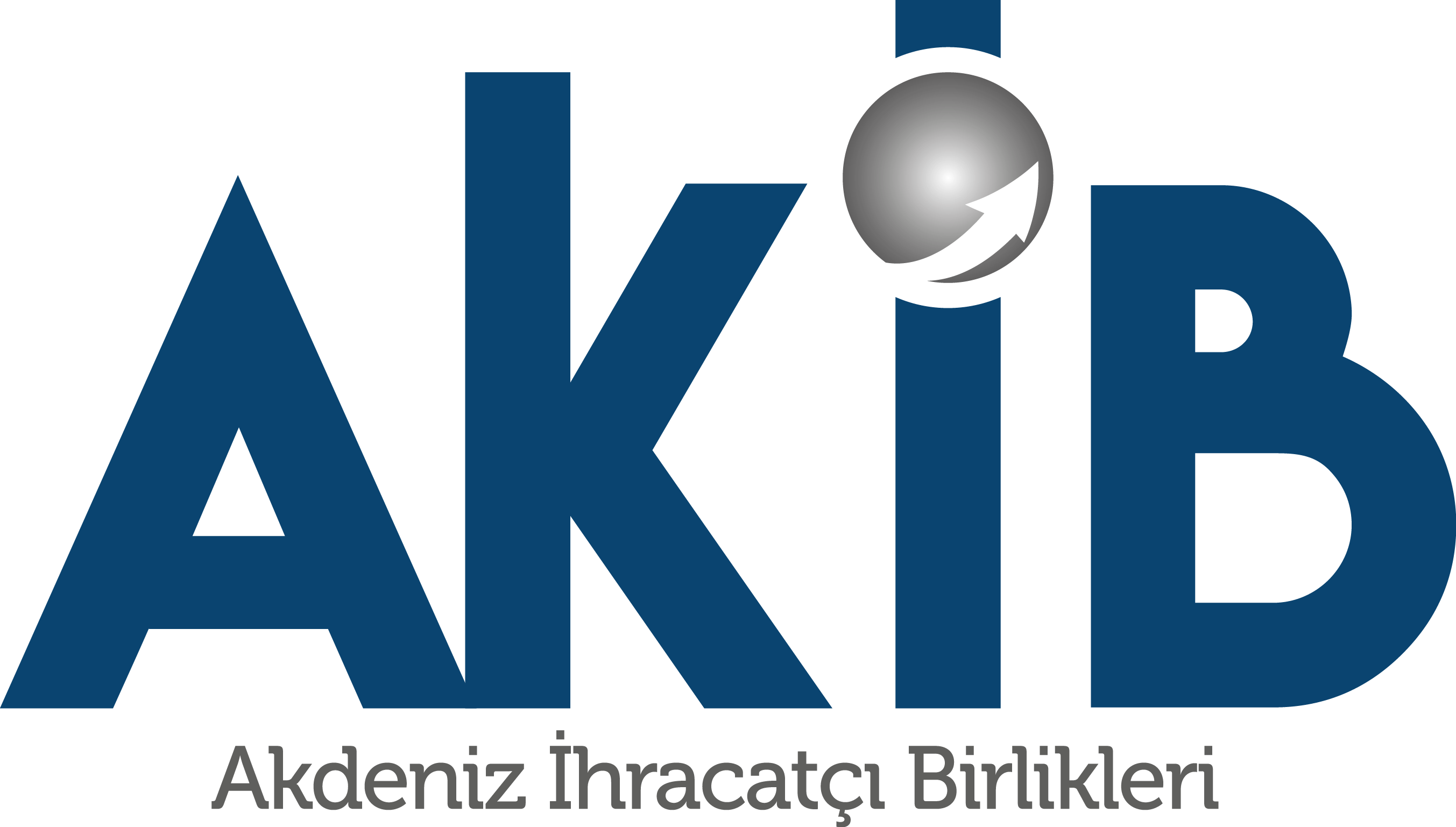 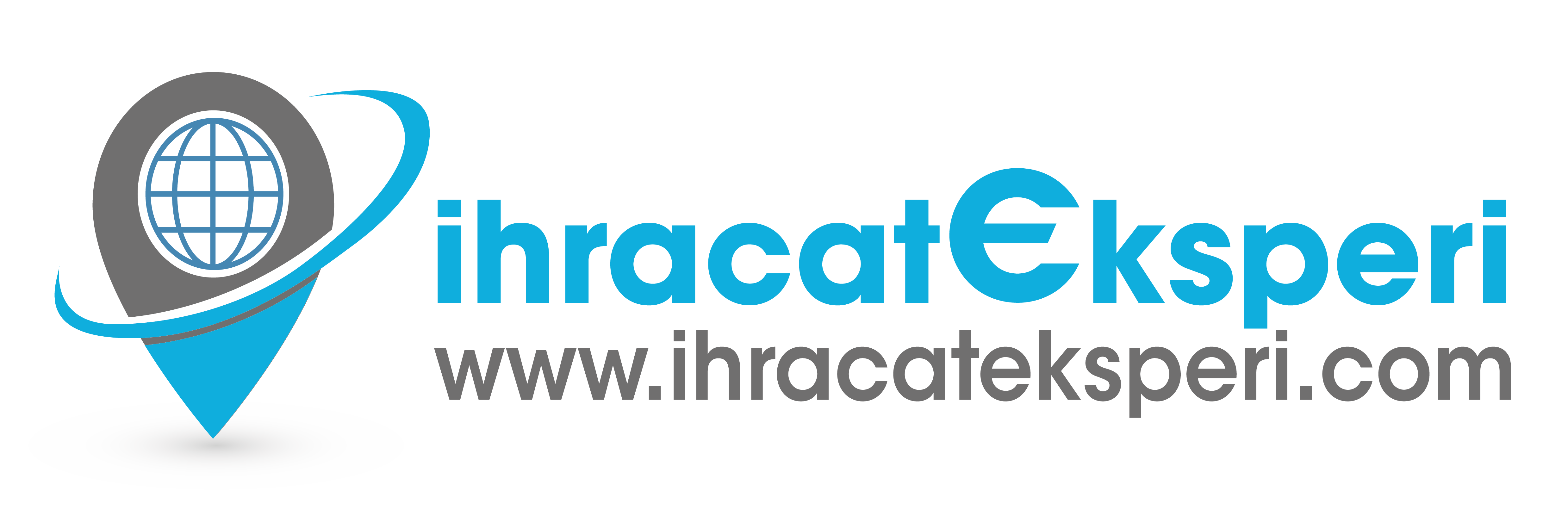 İhracat Checklist
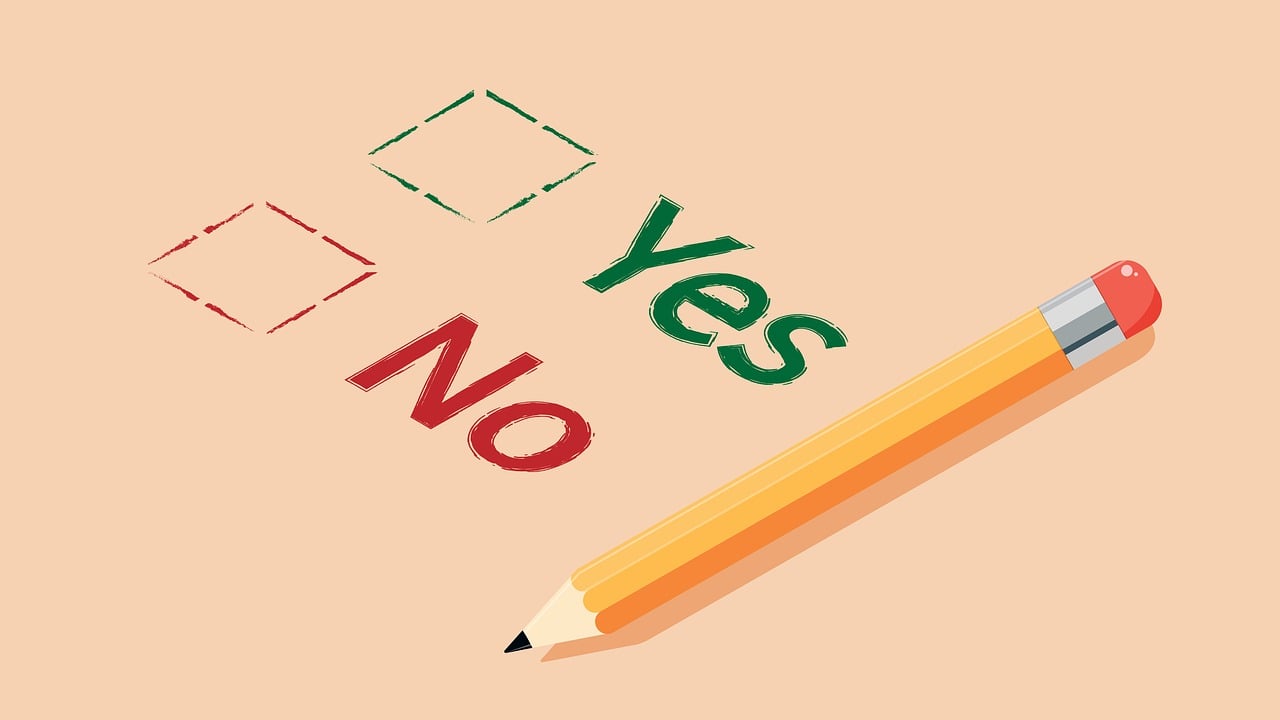 1. Ürün ve Üretim
Ürünlerim uluslararası kalite standartlarına uygun
Üretim kapasitem ihracat taleplerini karşılayacak düzeyde
Ürünlerim için gerekli belgeler (sertifikalar, analiz raporları vb.) mevcut
Ürünlerim hedef pazardaki taleplere uygun şekilde paketlenebilir ve etiketlenebilir
2. Organizasyon ve İnsan Kaynağı
İhracat pazarlama ve operasyonlarını yönetecek ekip/personelim var
İhracat süreçlerini yönetmek için ihtiyaç duyulan yazılım ve araçlara sahibim (ör. ERP, CRM)
3. Finans ve Kaynaklar
İhracat pazarlama ve operasyonlarını finanse edebilecek bütçem var
Gümrük işlemleri ve lojistik maliyetlerini karşılayabilirim
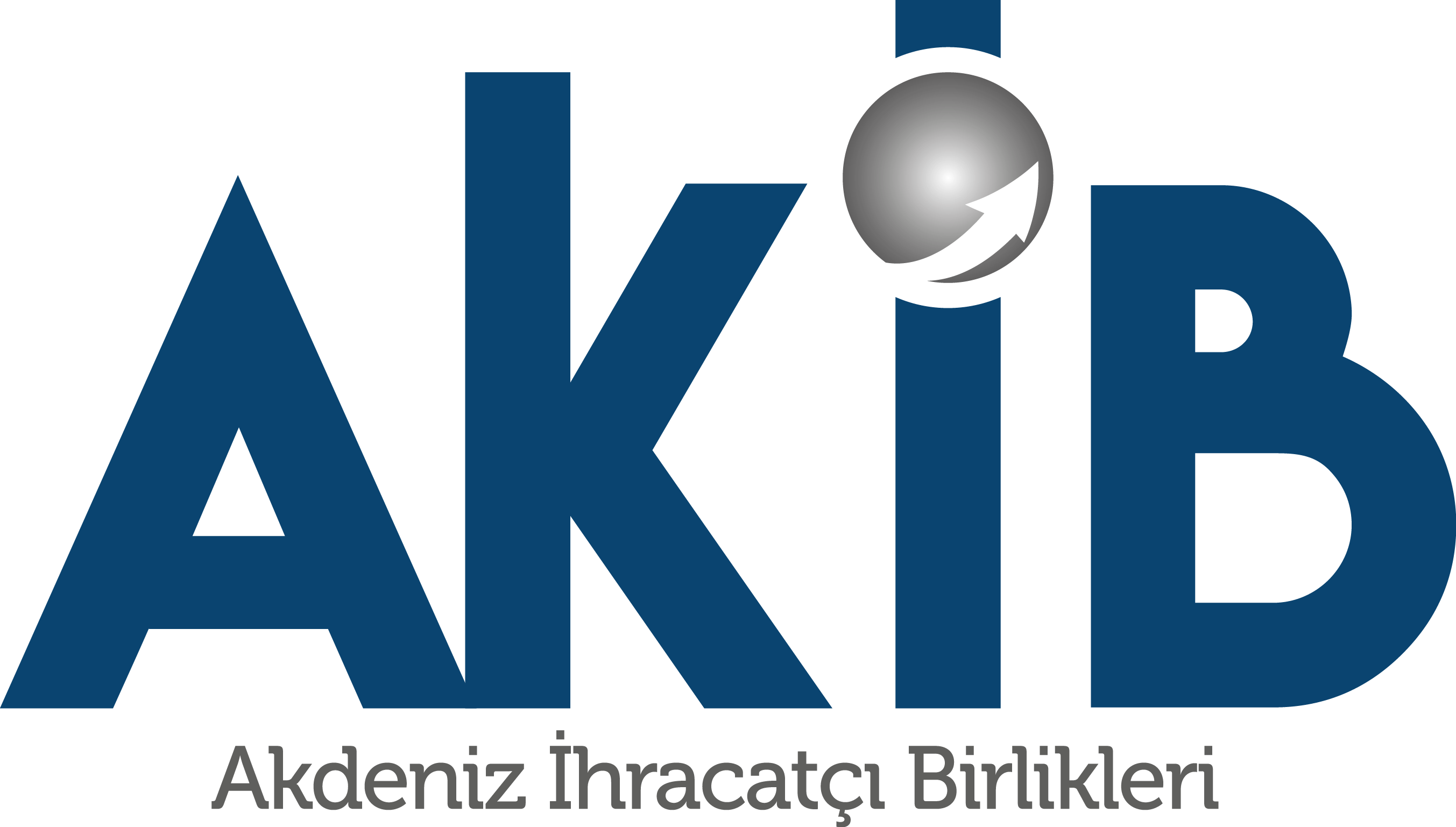 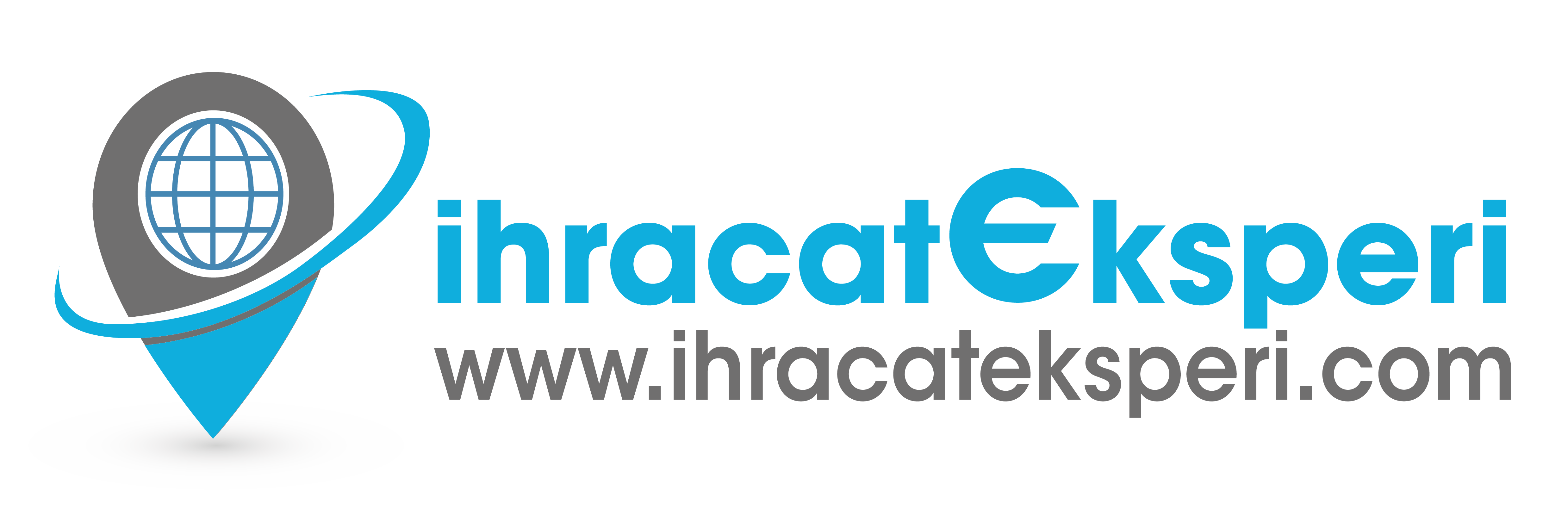 İhracat Checklist
4. Pazar ve Müşteri Bilgisi
 Hedef pazarlarımı belirledim, hedef pazarlarım hakkında yeterli bilgiye sahibim (kültür, ticaret hacmi, lojistik şartlar)
 Rakiplerimi analiz ettim ve ürünlerimin rekabet avantajını belirledim
 Potansiyel müşterilere ulaşmak için bir stratejim var (B2B platformları, fuarlar vb.)
5. Mevzuat ve Operasyon 
 İhracat belgeleri ve prosedürleri hakkında bilgi sahibiyim
 Gümrük süreçlerini yönetmek için bir gümrük müşavirinden profesyonel destek alıyorum
 Hedef ülkelerdeki yasal ve vergisel düzenlemeleri öğrendim
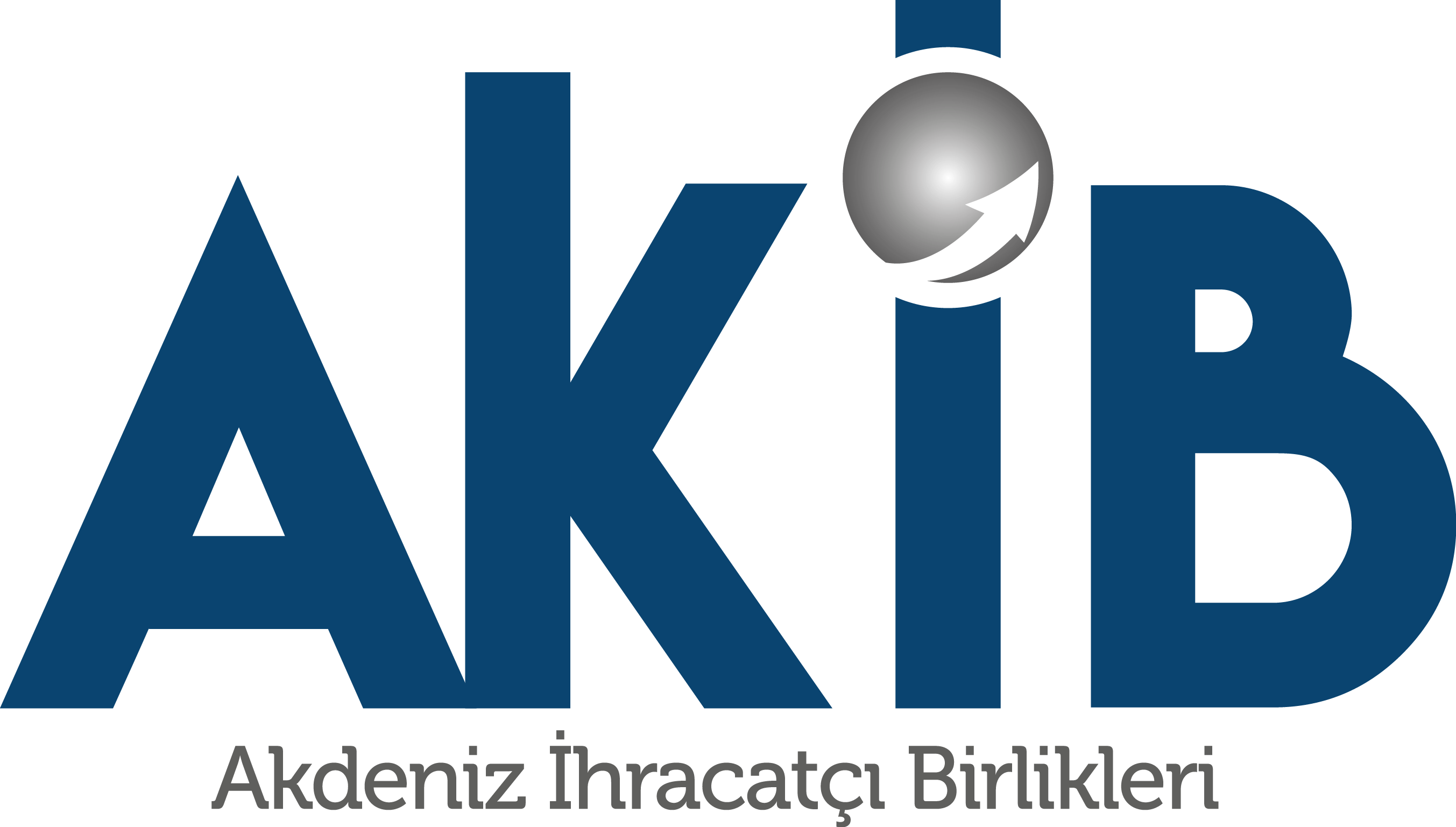 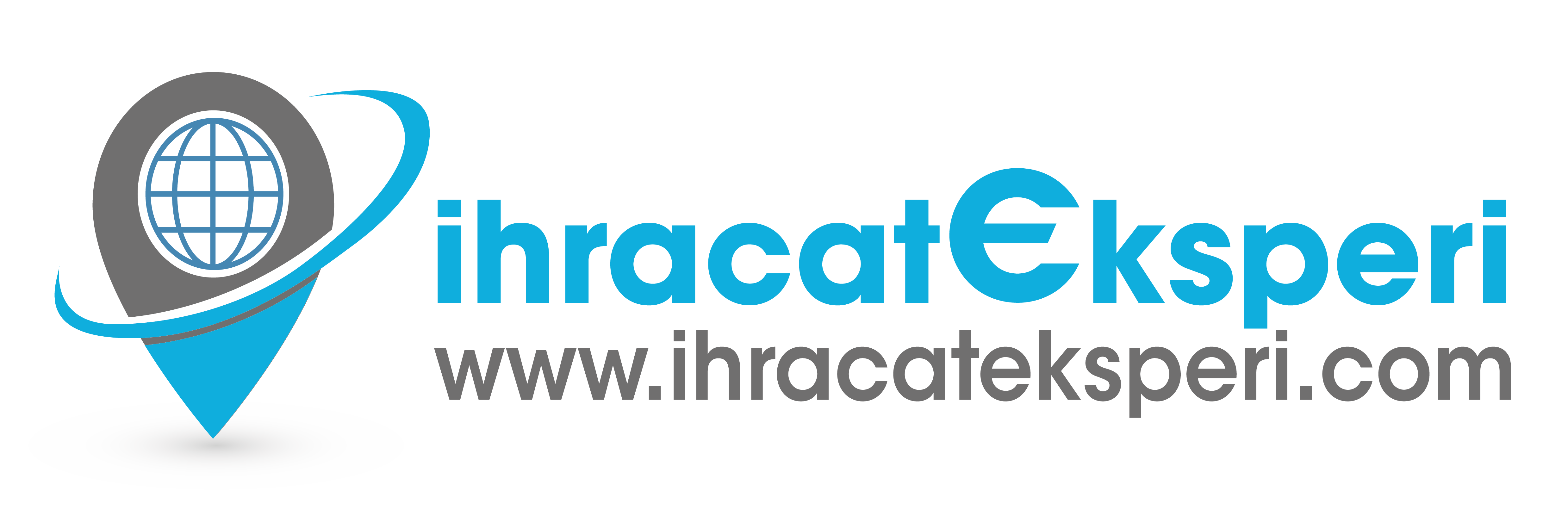 25-35 Puan: İhracata oldukça hazırsınız. Operasyonlara başlayabilirsiniz15-25 Puan: Bazı eksikleriniz var, bu eksikleri gidermek için plan yapın0-15 Puan: Öncelikle firmanızı ihracata hazırlayacak altyapıyı oluşturun
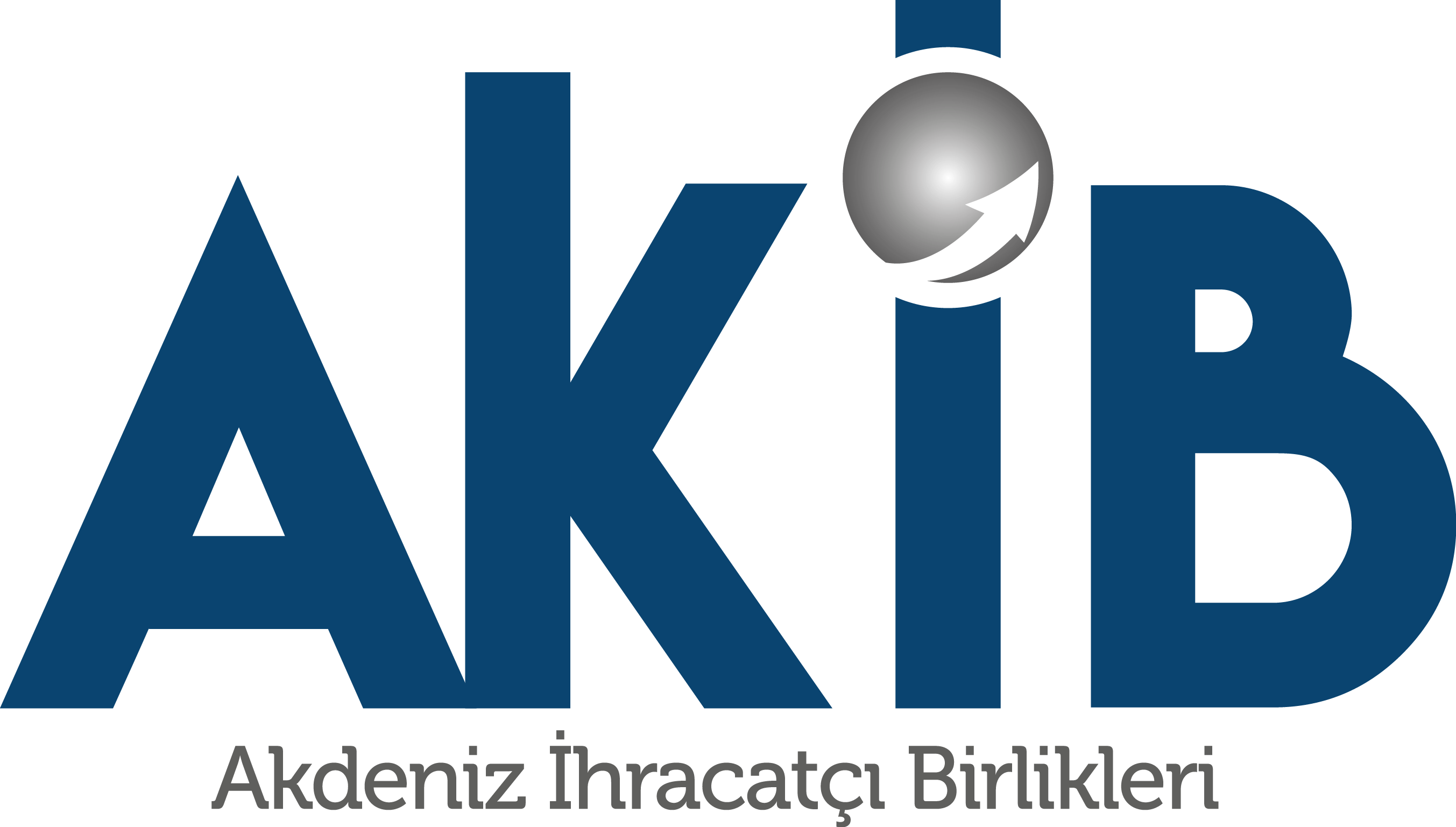 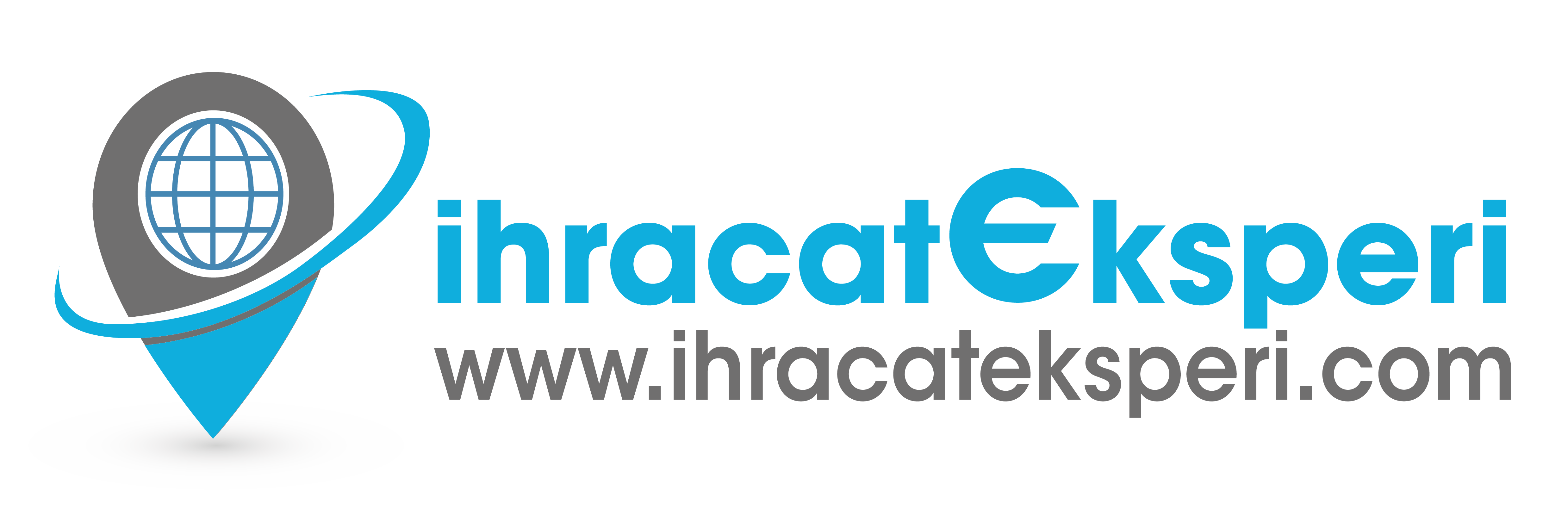 ÖRNEK İHRACAT PLANI
1. Giriş: Planın Amacı ve Kapsamı
Amaç:
Hedef pazarların belirlenmesi ve bu pazarlara giriş stratejilerinin oluşturulması
İlk yıl içinde ihracattan 400.000 USD ciro elde edilmesi
Kapsam:
Şirketin üretim kapasitesine ve mevcut kaynaklarına uygun hedef pazarlar
Ürünlerin uluslararası standartlara uygunluğu
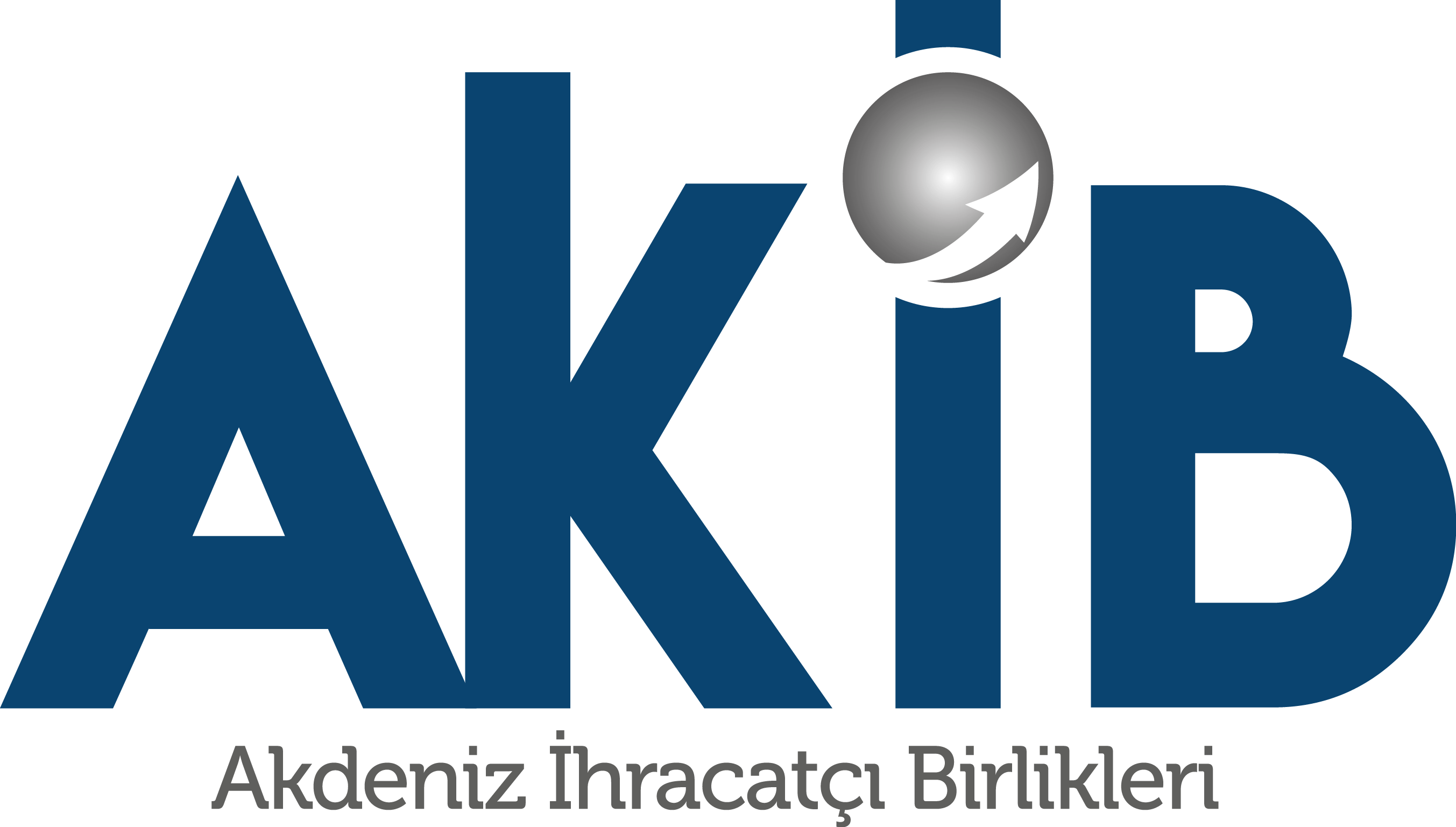 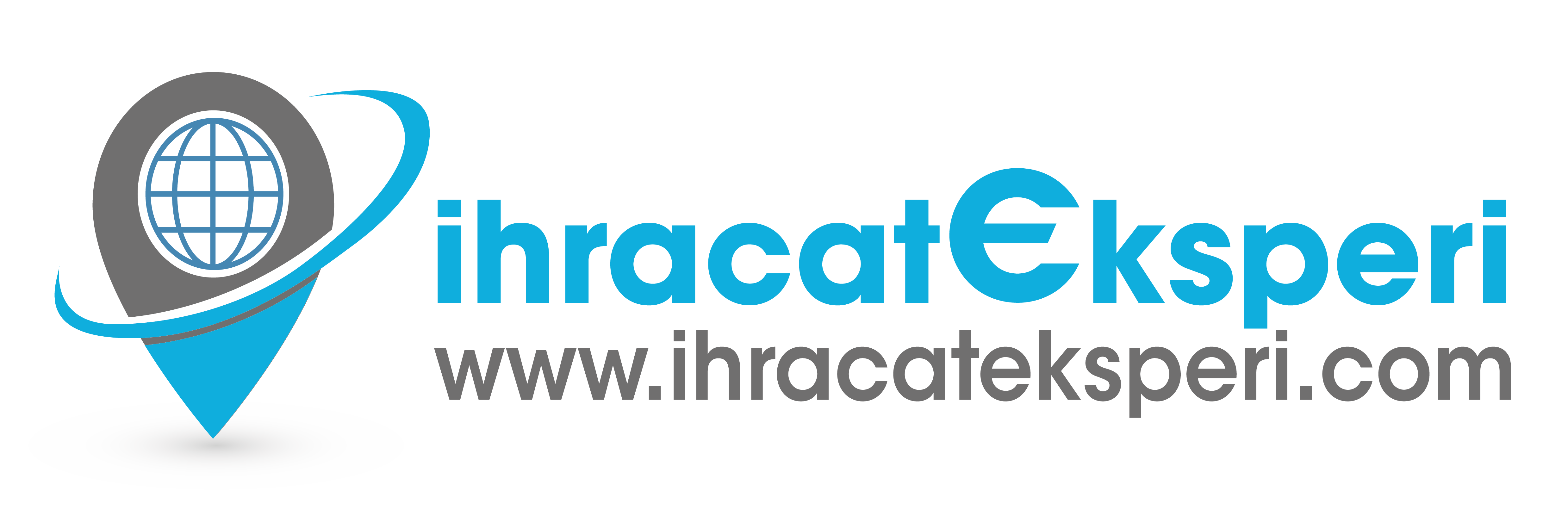 2. Ürün Analizi ve Seçimi
Seçilen Ürünler:
Örnek: Organik kuru incir ve leblebi
Ürün Avantajları:
Organik sertifikası mevcut
Rakip ürünlerden uygun fiyat ve küçük gramajlı ambalaj ile ayrışma
Hedef Ürün Adaptasyonu:
Etiketlerin hedef ülke diline çevrilmesi
Paketleme standartlarının hedef pazar gereksinimlerine uygun hale getirilmesi
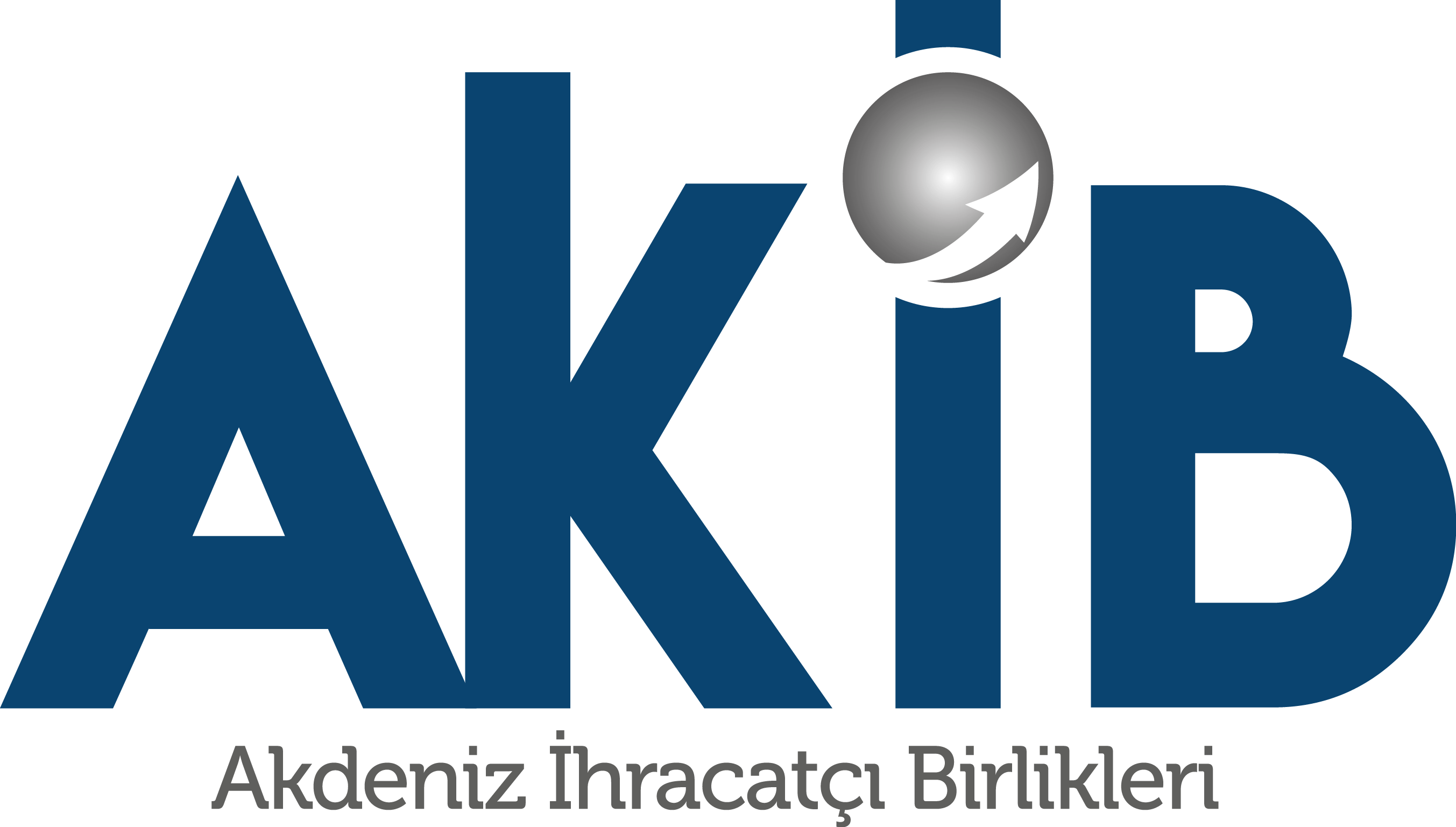 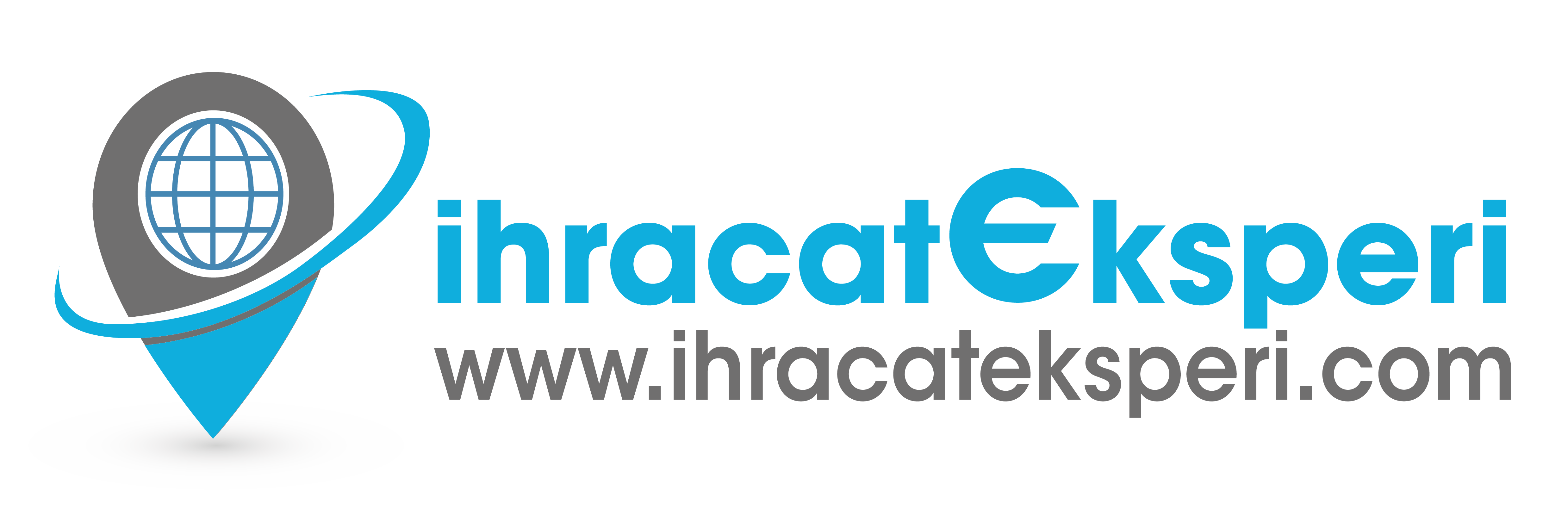 3. Hedef Pazar Analizi ve Seçimi
Hedef Pazarlar:
Almanya, Hollanda ve Fransa
Pazar Araştırması Sonuçları:
Almanya: Organik ürünlere talep yüksek. Lojistik avantajlı
Hollanda: Küçük miktarlarda ithalat yapan butik mağazalar mevcut
Fransa: Sağlıklı atıştırmalıklara yönelik artan talep
Rakip Analizi:
Rakiplerin fiyat politikaları, ürün kalitesi ve pazar payı değerlendirildi. Dağıtım kanallarına göre çalışma yapıldı.
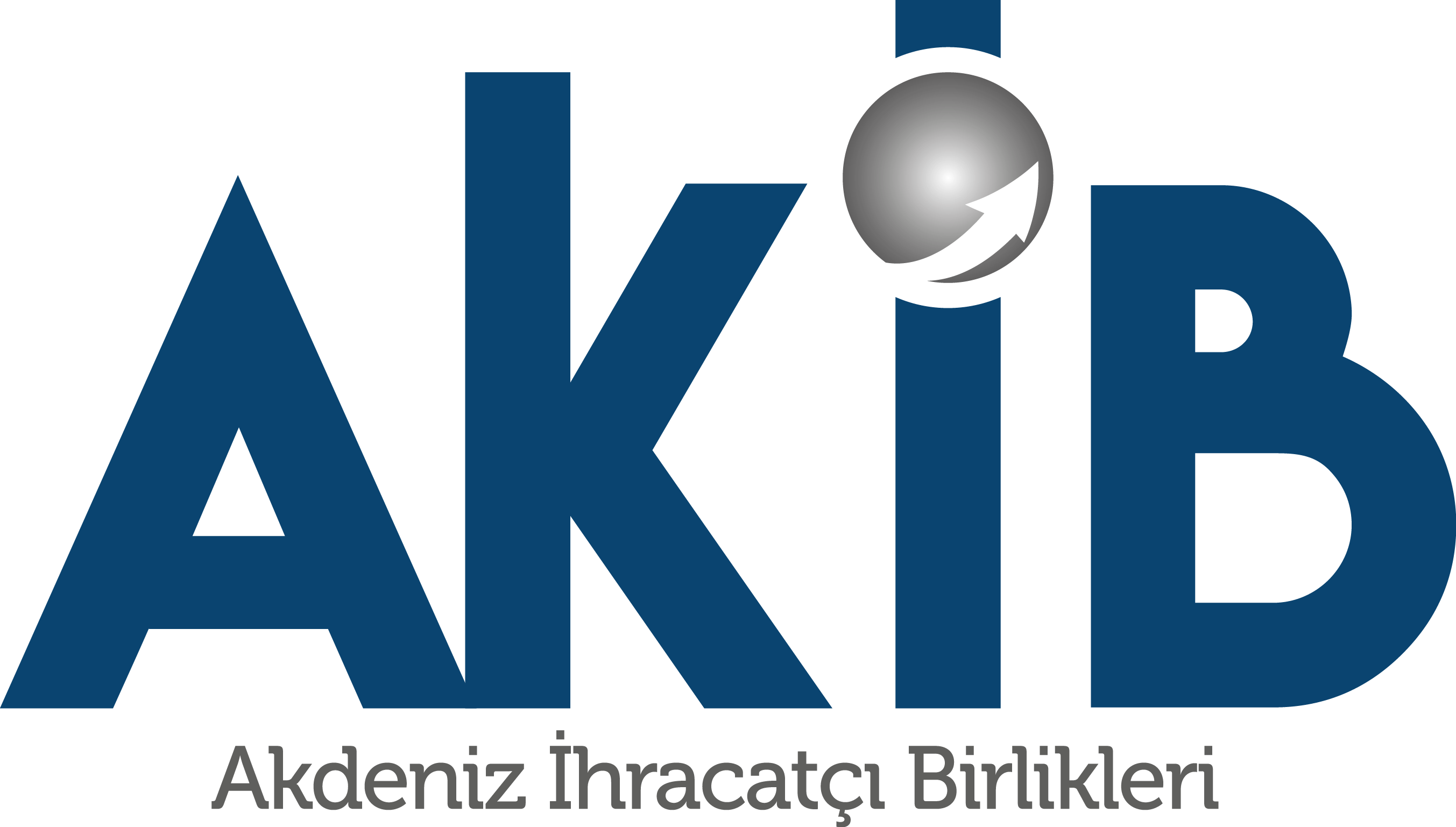 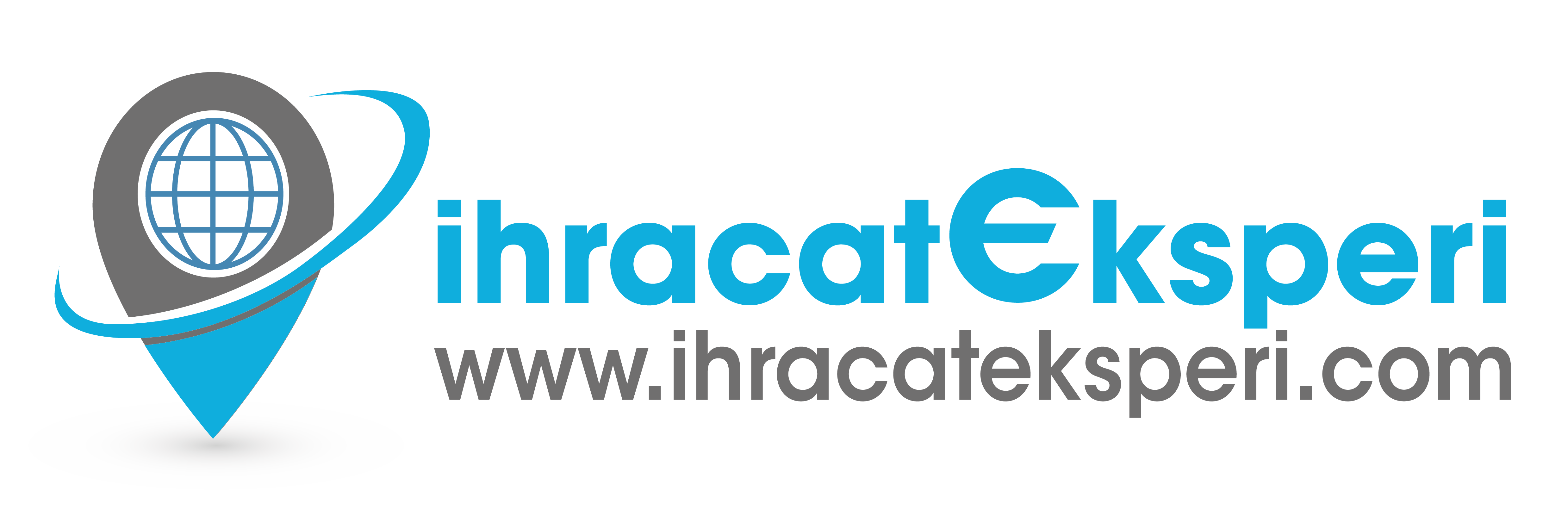 4. Stratejik Hedefler ve Giriş Stratejisi
Hedefler:
İlk 6 ayda Almanya pazarına giriş yapmak
İlk yılda, 3 ülkede 5 farklı ithalatçı ile çalışmaya başlamak
Giriş Stratejisi:
Doğrudan satış (ithalatçılar ile görüşme)
B2B platformlarının aktif kullanımı
Sektörel fuarlara katılım (ör. Biofach Nürnberg)
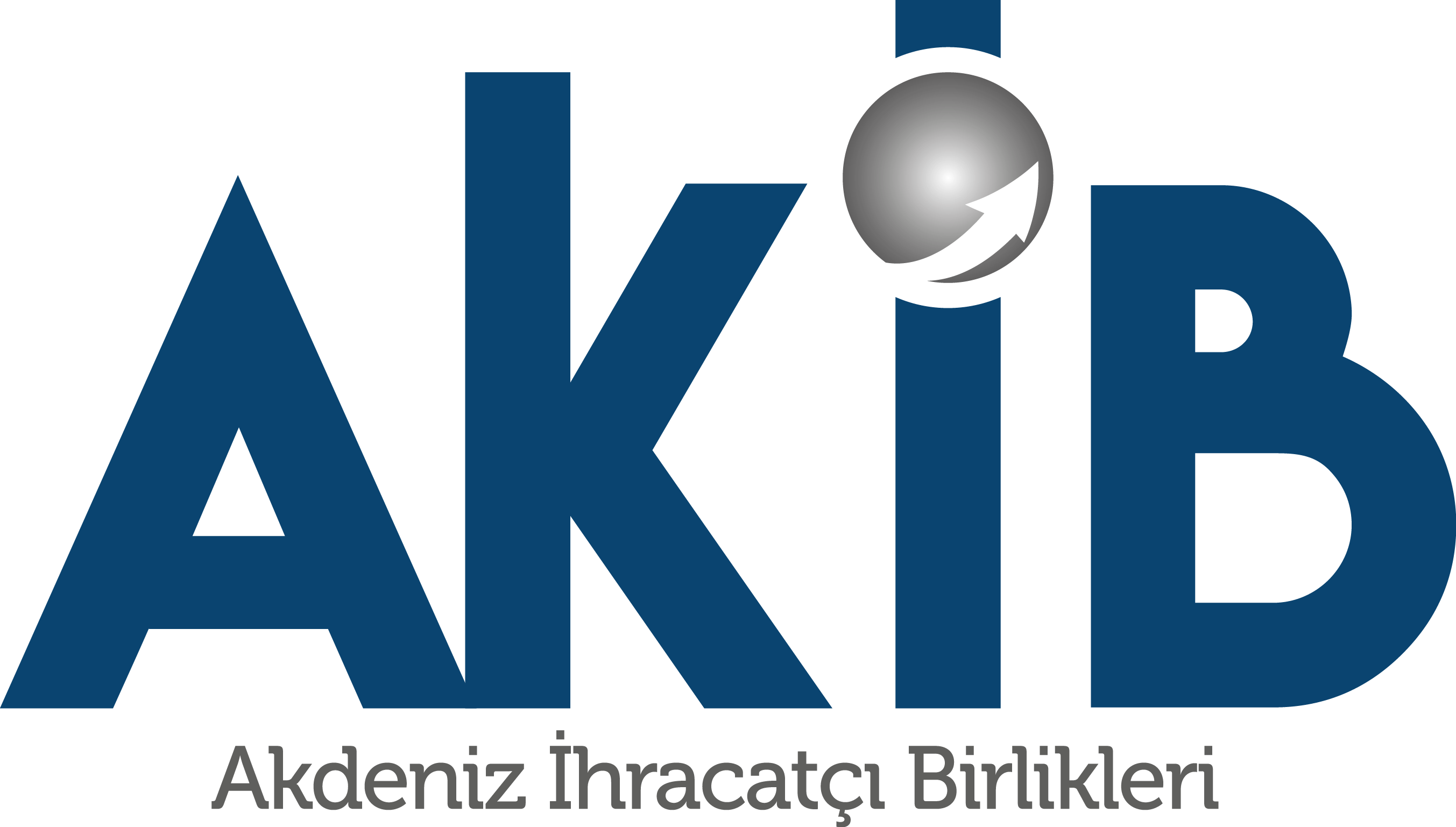 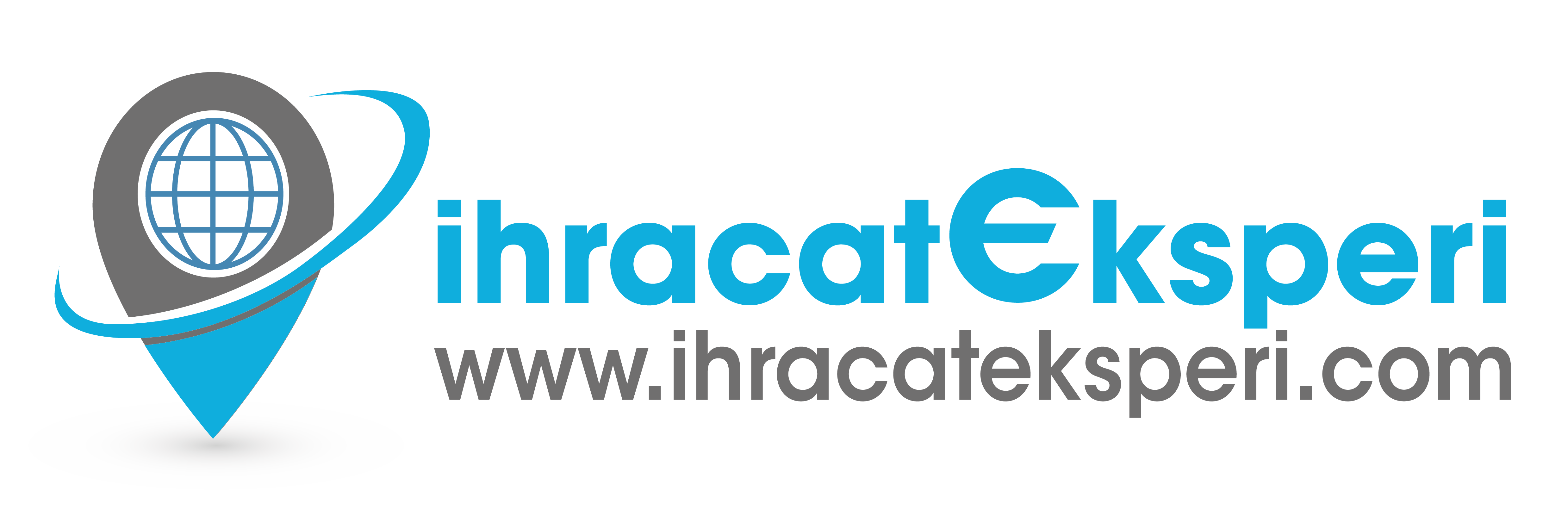 5. Pazarlama ve Satış Stratejisi
Hedef Kitle:
İthalatçılar, distribütörler, zincir marketler ve butik mağazalar
Tanıtım Stratejileri:
Dijital pazarlama: Dijital reklamlar ve sosyal medyada içerik üretimi
Numune ürün gönderimleri 
Hedef firmaları ziyaret
Satış Politikası:
Küçük ölçekli siparişleri kabul etme (palet/koli bazlı satış)
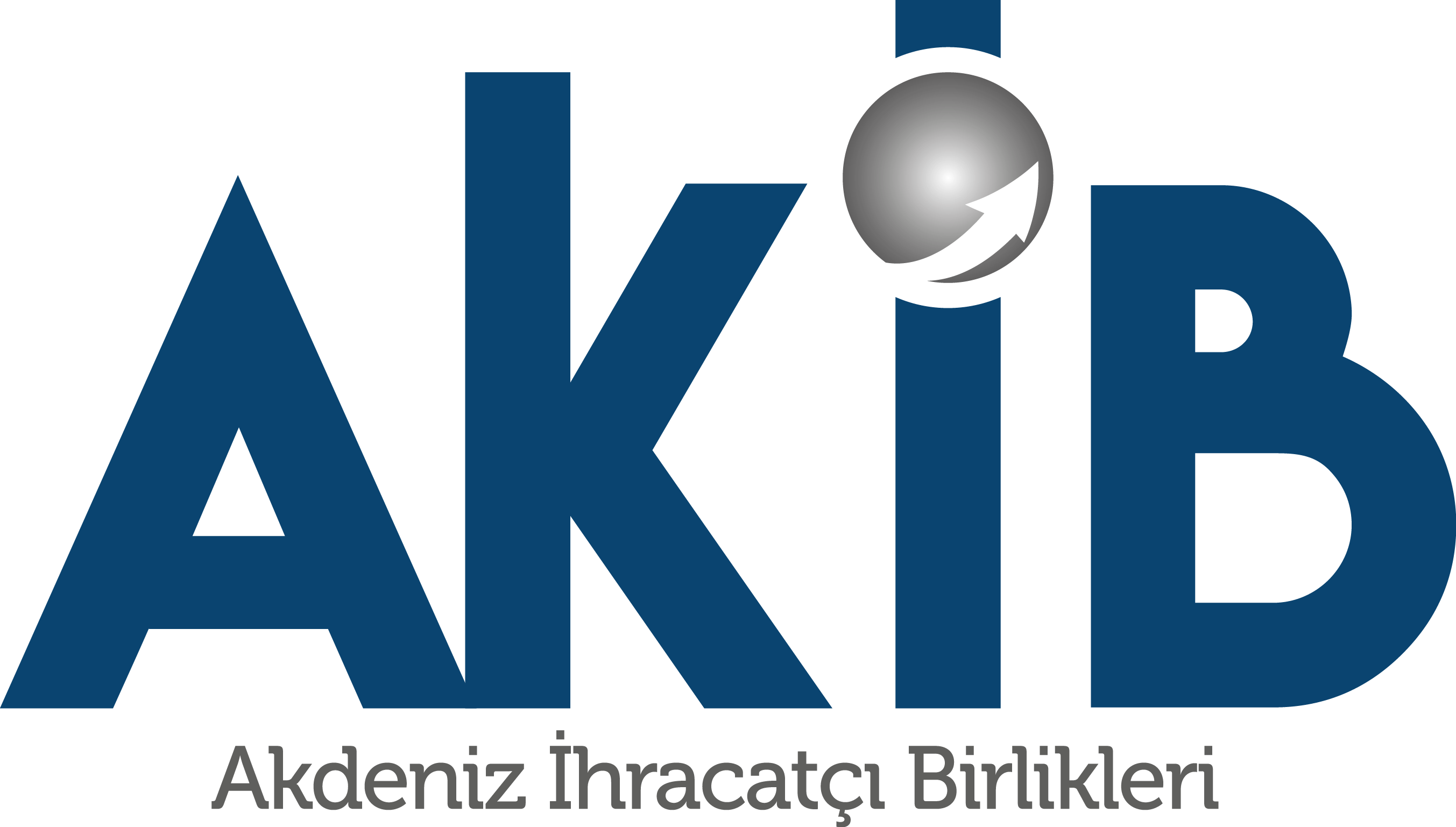 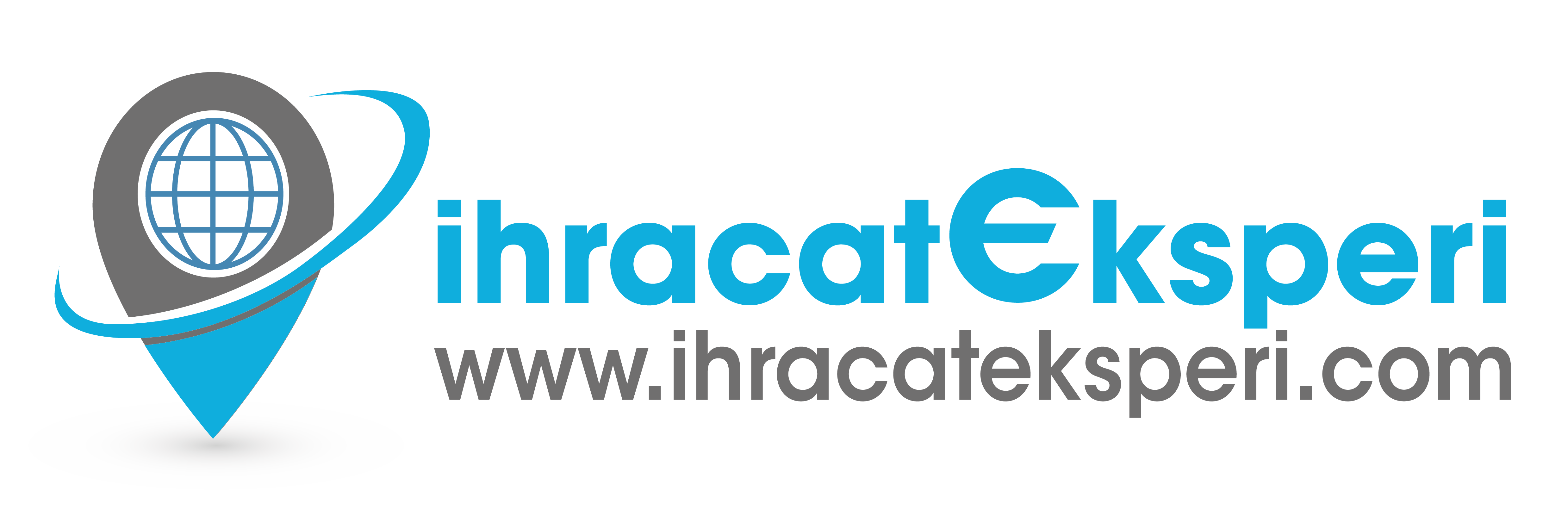 6. Operasyonel Planlama
Lojistik:
F,C,D teslim şekilleri ile sevkiyatı kabul etmek
Palet/koli bazlı sevkiyatlar için taşıma anlaşmaları
Tedarik Zinciri:
Hammadde tedariği ve üretim kapasitesinin ihracat taleplerine uyumlanması
İş Gücü:
İhracat operasyonlarını yönetmek için 1 yeni personel istihdamı
Mevcut ekibin lojistik ve gümrük süreçlerine yönelik eğitimi
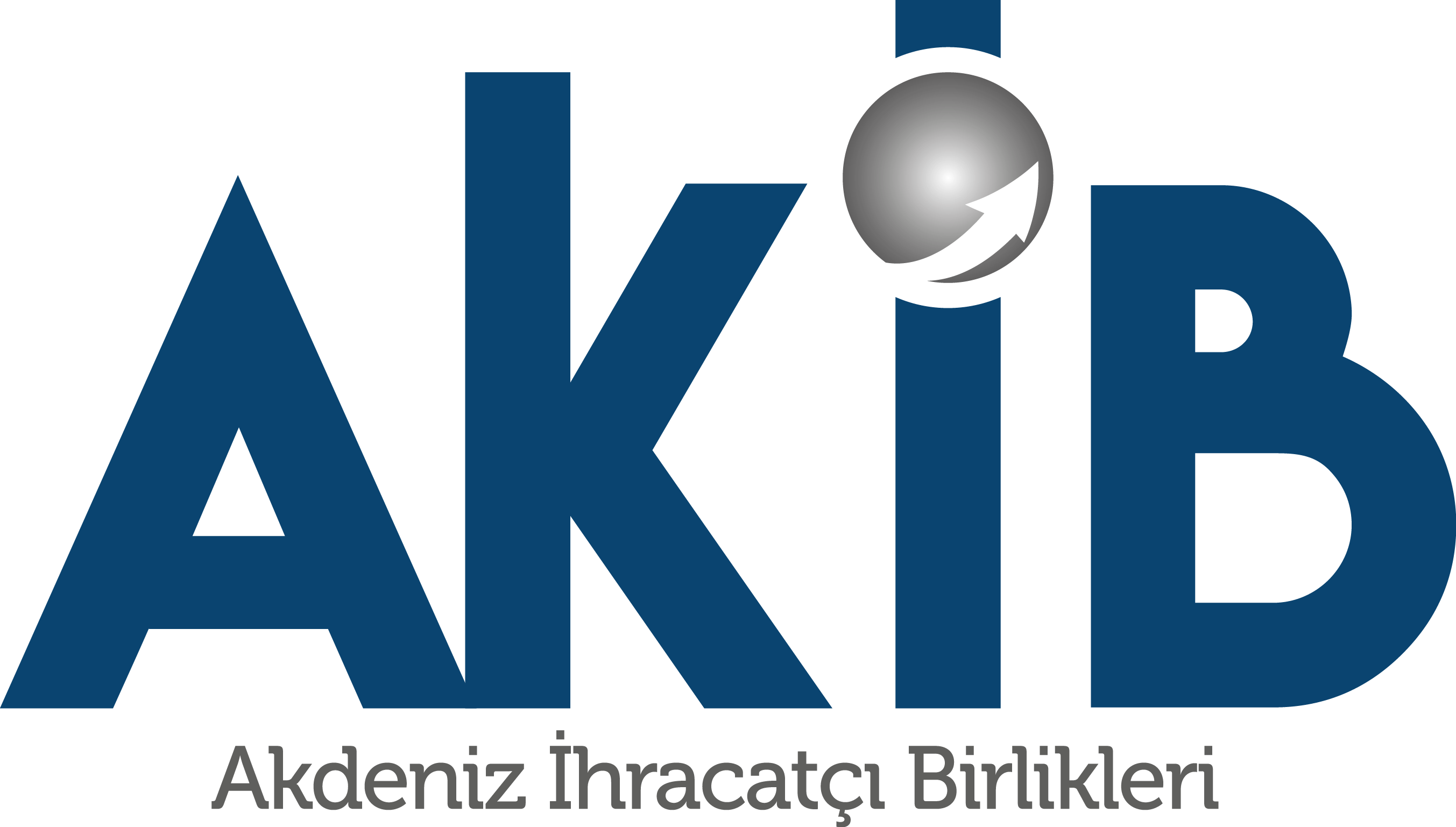 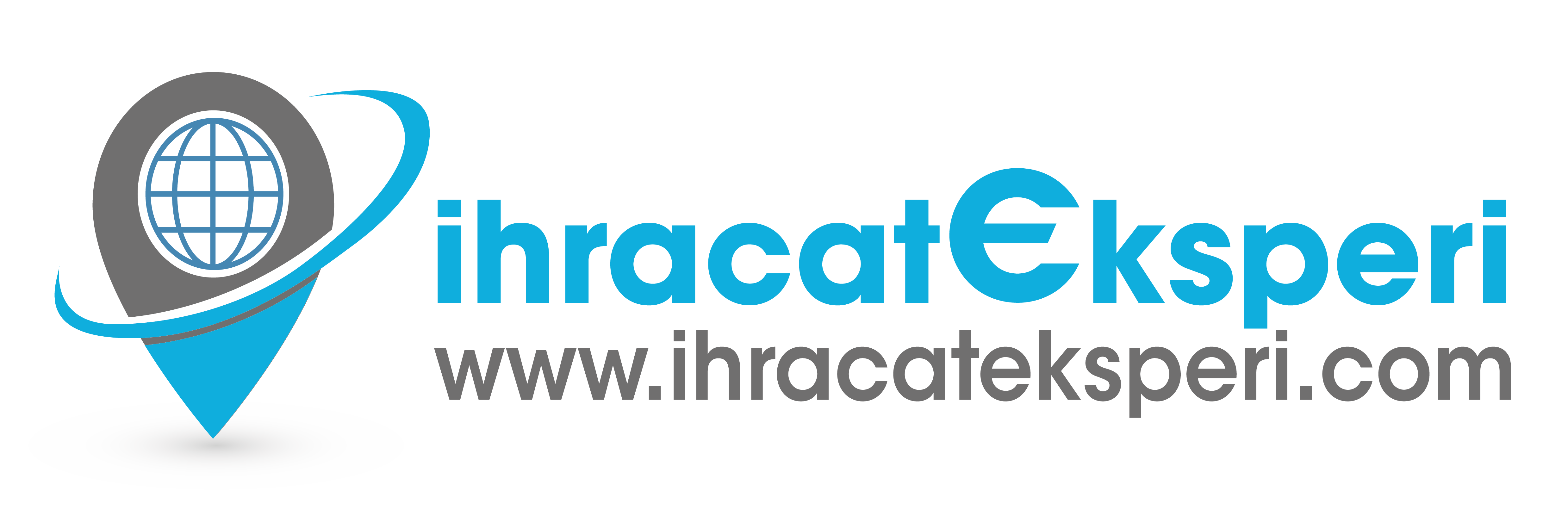 7. Finansal Planlama
Bütçe:
İlk yıl için toplam bütçe: 50.000 USD (pazarlama, lojistik ve operasyonel giderler)
Gelir Hedefi:
İlk 6 ayda: 100.000 USD
İlk yıl sonunda: 400.000 USD
Finansman Kaynakları:
Öz sermaye
Eximbank kredileri
Devlet teşviklerinden yararlanma
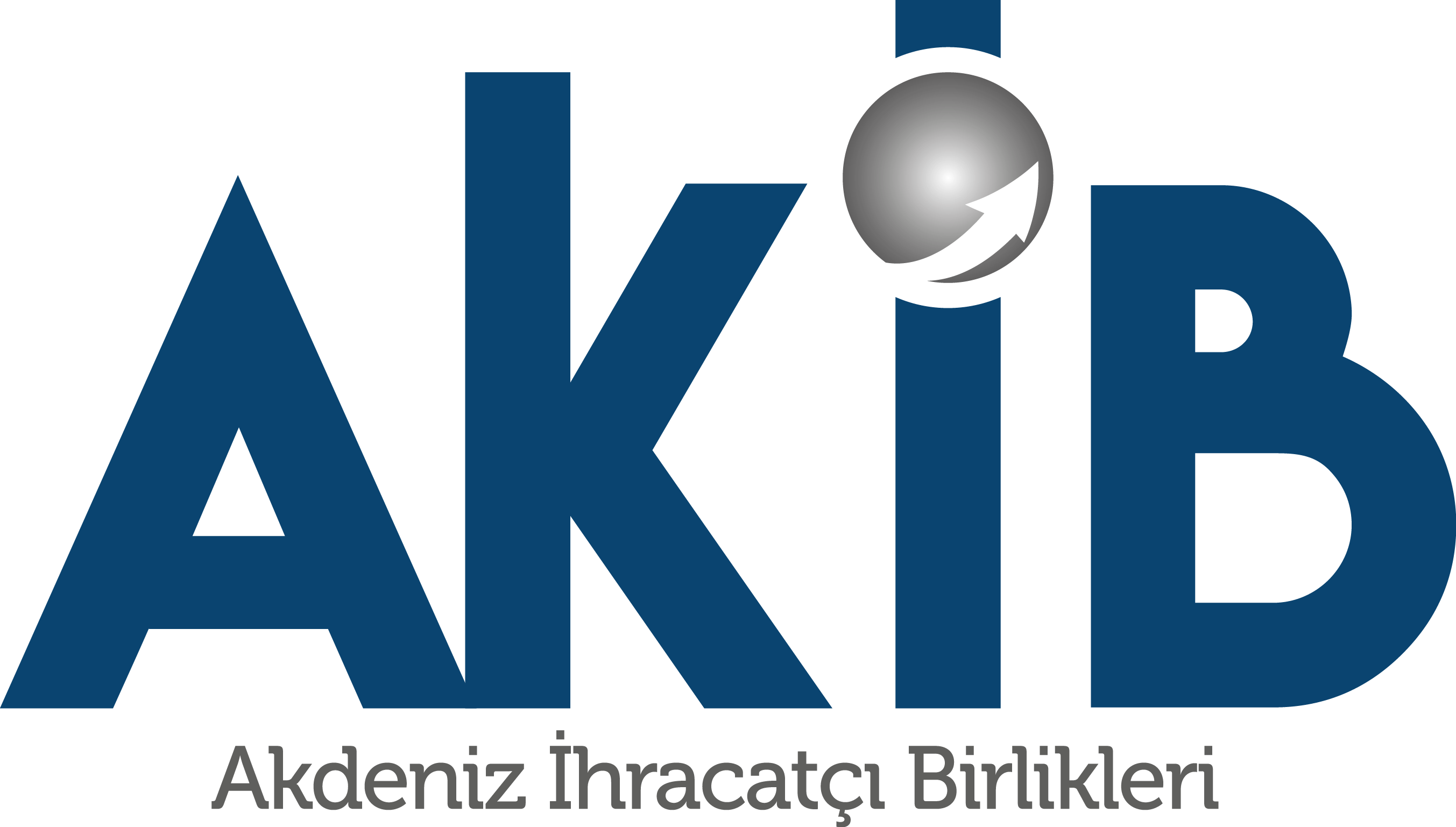 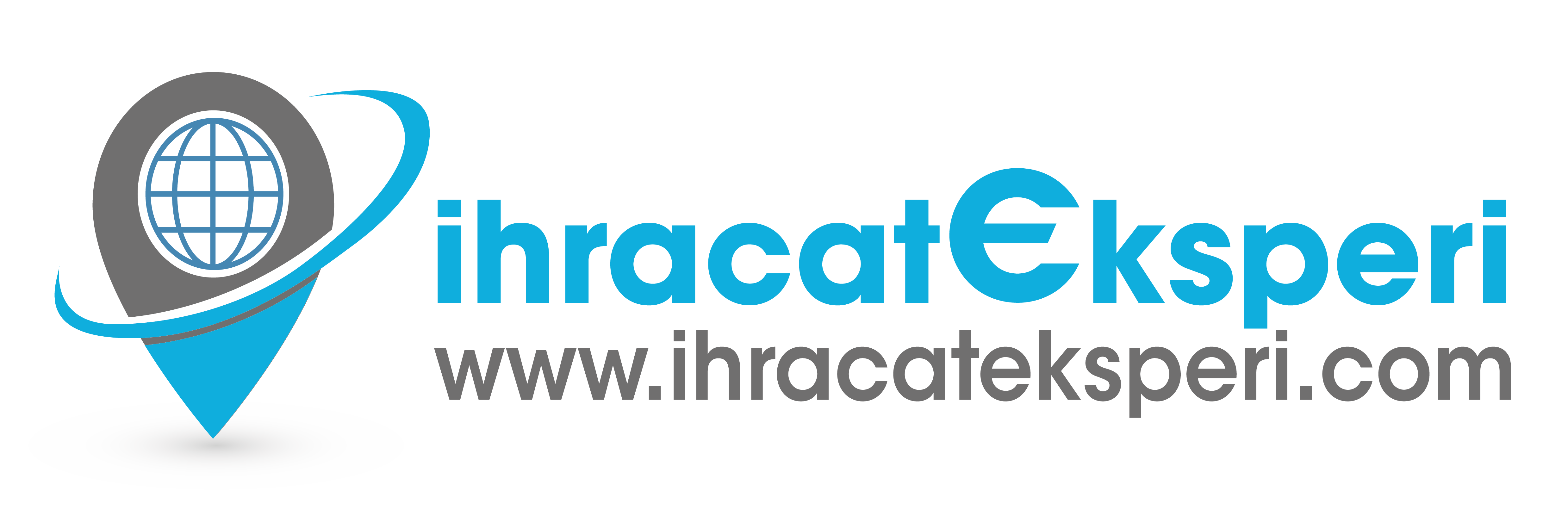 8. Risk Yönetimi ve Çözüm Önerileri
Riskler:
Lojistik gecikmeler
Ödeme riskleri 
Pazarın beklenen performansı göstermemesi
Öneriler:
Alacak sigortası
Gözetim şirketleri ile çalışmak
Akreditif, banka avali gibi yöntemleri değerlendirmek
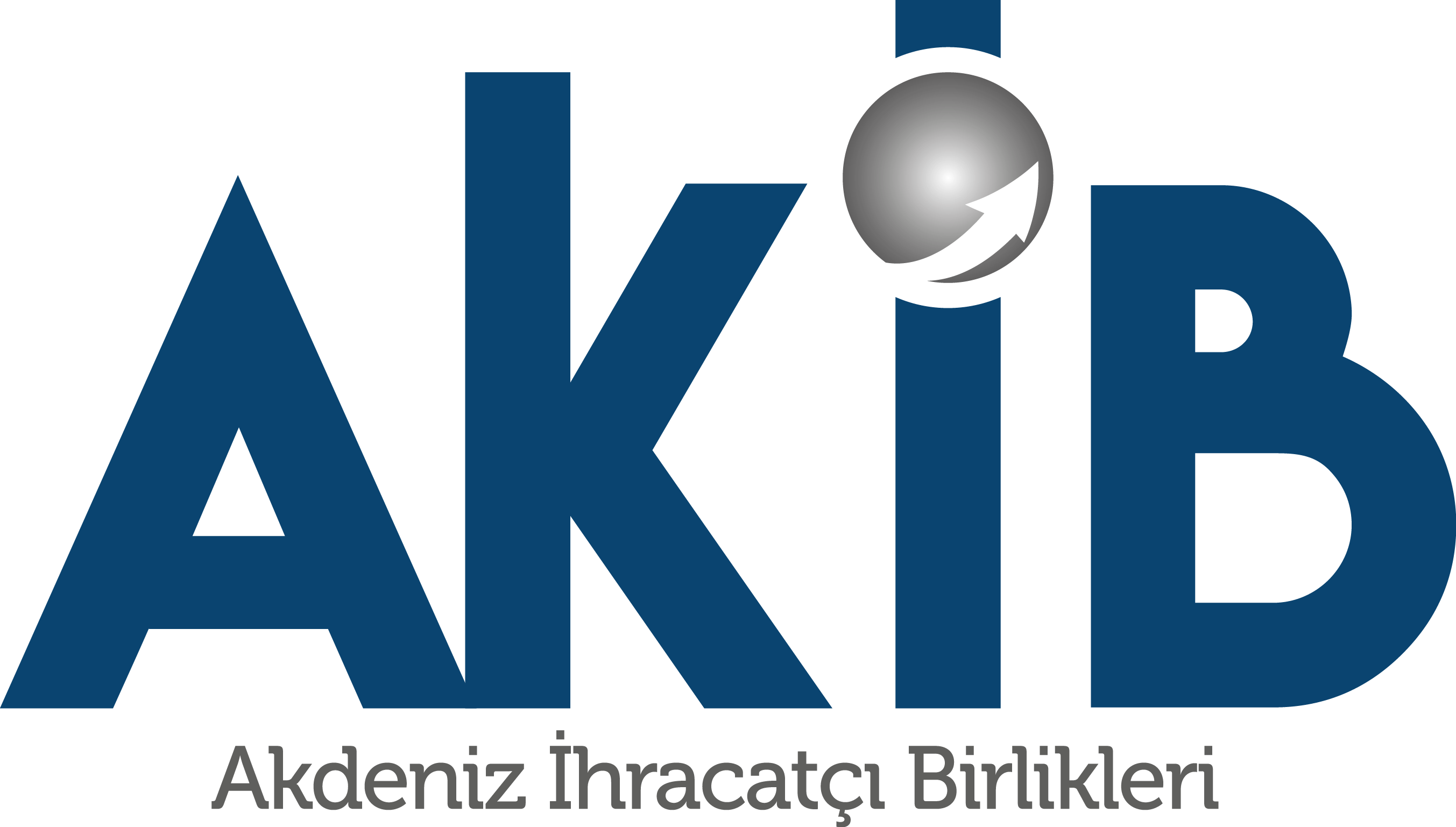 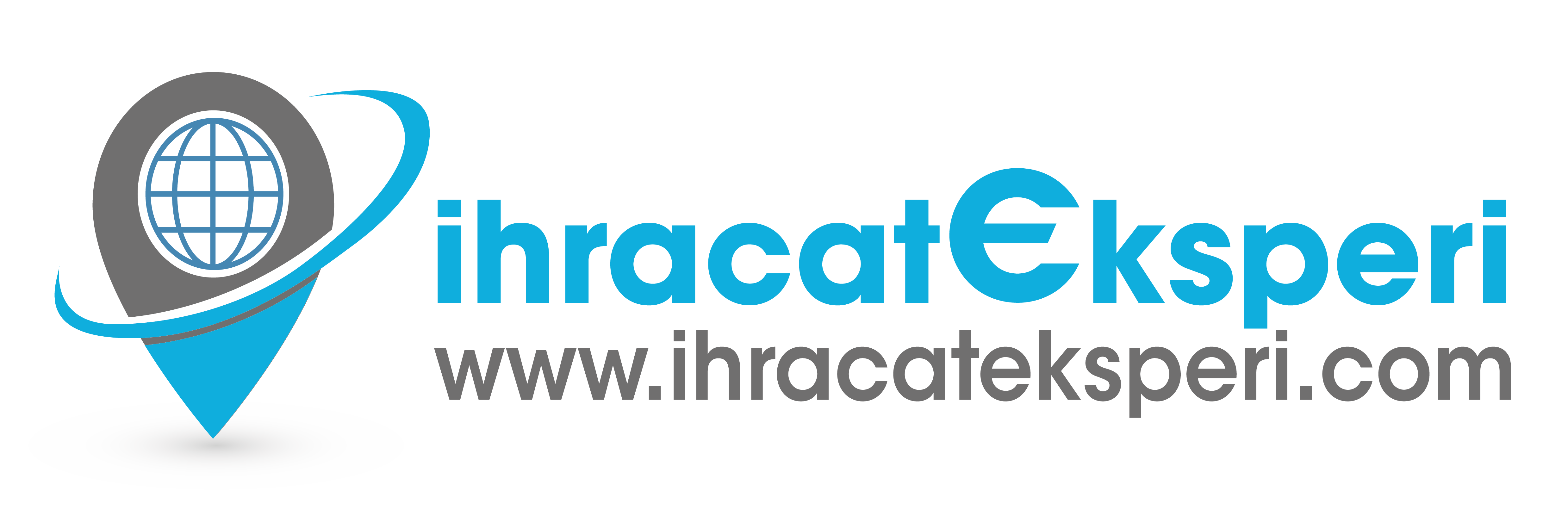 9. Performans Göstergeleri (KPI’lar)
Hedeflenen satış gelirleri
Yeni kazanılan müşteri sayısı
Kazanılan/Görüşülen müşteri sayısı dönüşüm oranı
Gerçekleşen hedef ülke/firma ziyaretleri ve fuar katılımları
Hedef pazarlara yapılan sevkiyat sayısı
Başarılar!
bilgi@ihracateksperi.com